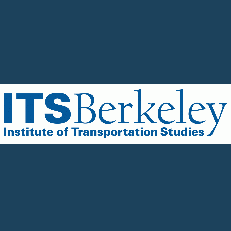 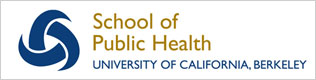 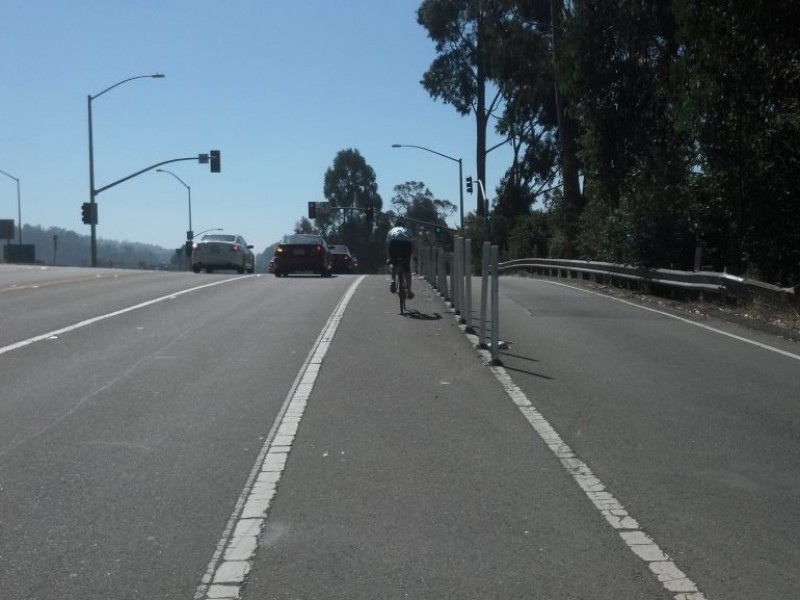 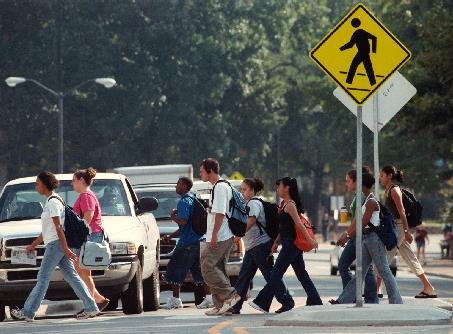 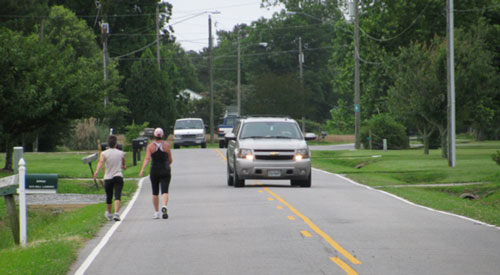 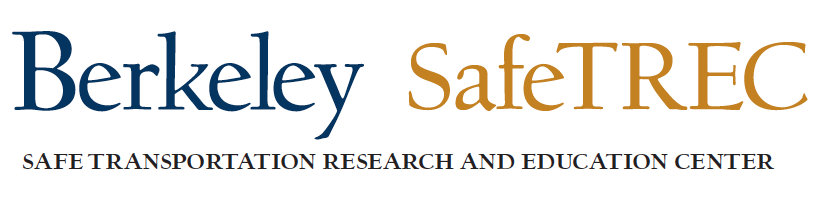 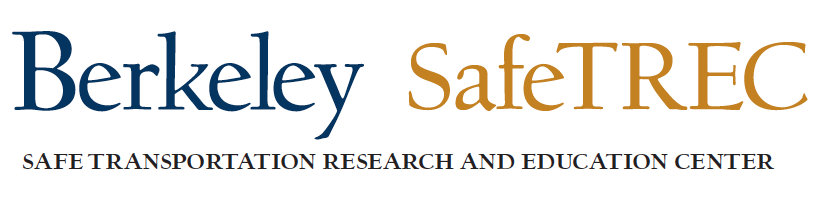 Road Safety Management for Pedestrians and Bicyclists
Offer Grembek
Co-Director, UC Berkeley, SafeTREC
Presented at 
School of Transportation Engineering, Tongji University
October 26, 2015
Research Collaborators
UC Berkeley
Offer Grembek, PhD
David Ragland, PhD, MPH
Julia Griswold, PhD
Aditya Medury, PhD
Yuanyuan Zhang, PhD
Frank Proulx
Jessica Nguyen
Semich Chousein
University of Minnesota
Robert Schneider, PhD
Tongji University
Junhua Wang, PhD
Ying Ni, PhD
The Traffic Safety Problem in CA
Facts and Figures
Over 34,000 traffic fatalities in the past 10 years.
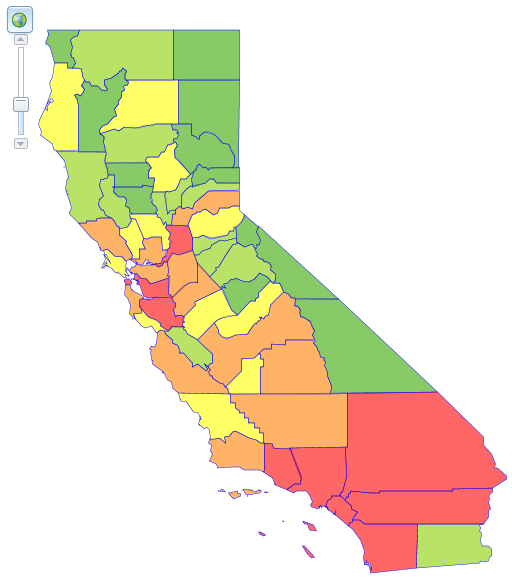 2013 Figures
3,000 fatalities
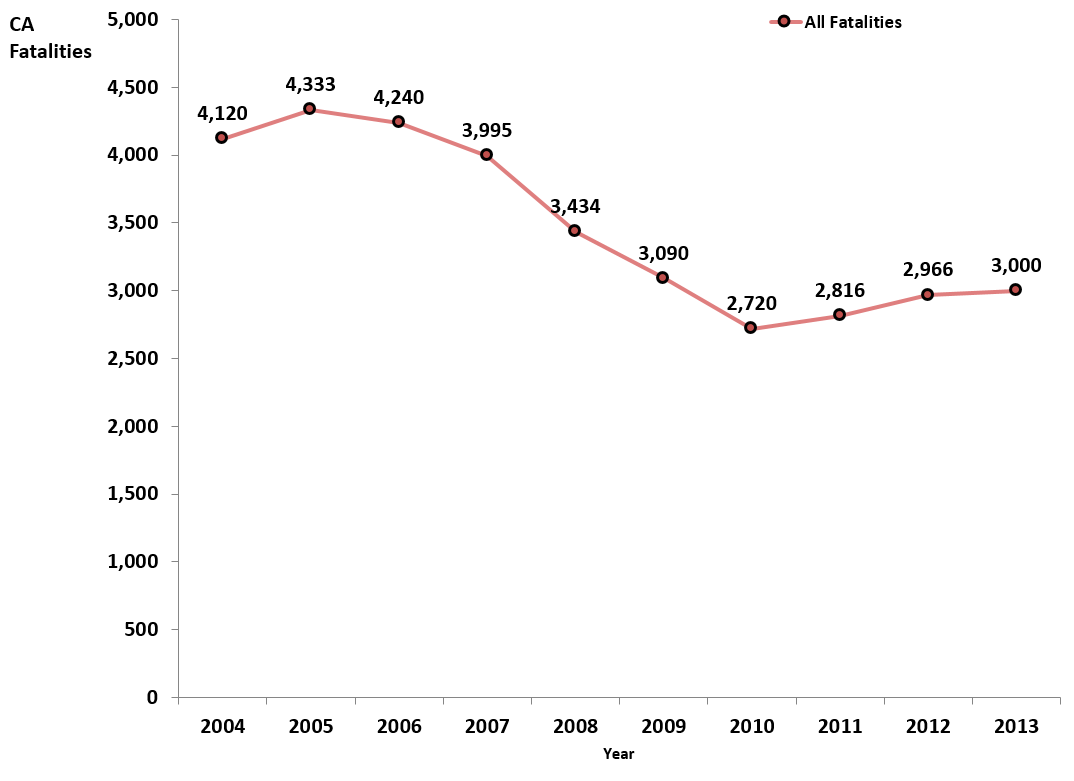 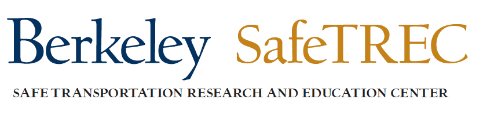 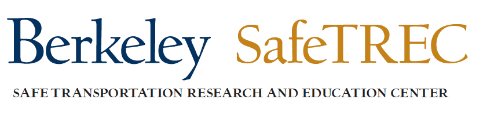 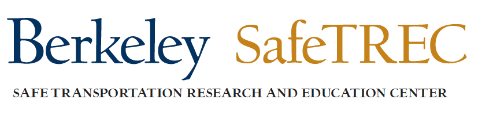 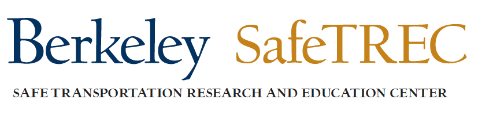 33%↓
* Source: Fatality Analysis Reporting System (FARS), NHTSA
* Source: Fatality Analysis Reporting System (FARS), NHTSA
The Traffic Safety Problem in CA
Facts and Figures
Over 34,000 traffic fatalities in the past 10 years.
Since 2010 (end of recession) there is a 10% increase in fatalities
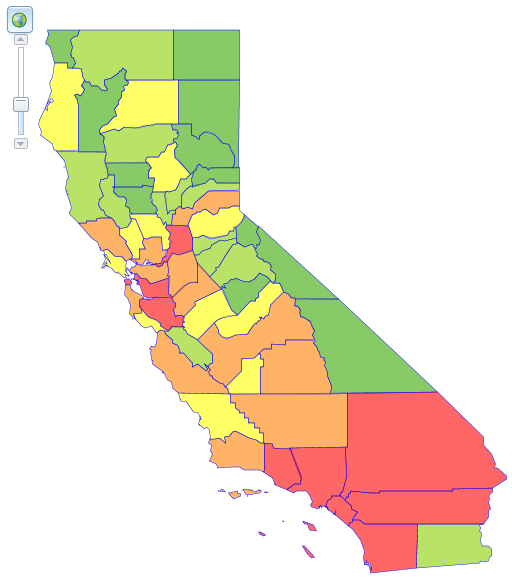 2013 Figures
3,000 fatalities
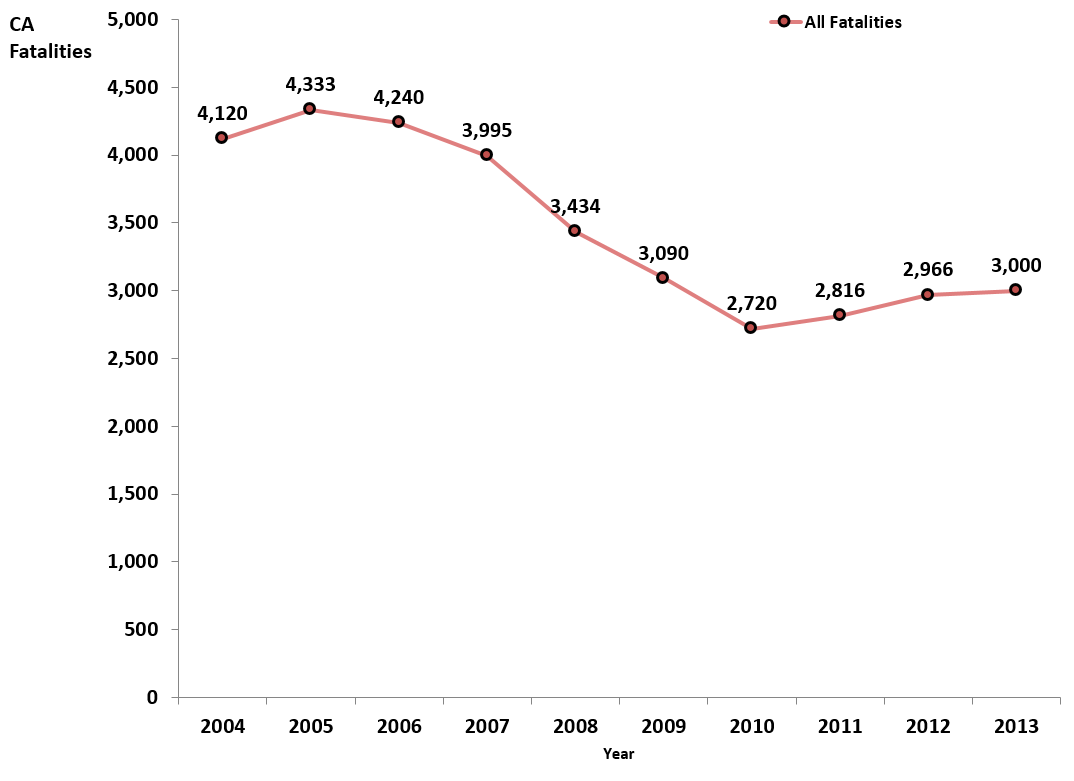 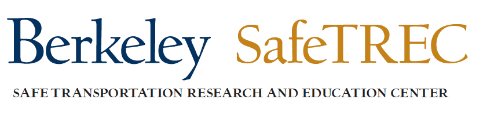 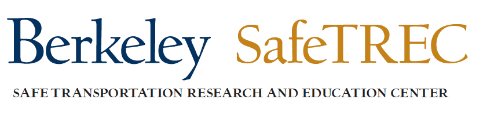 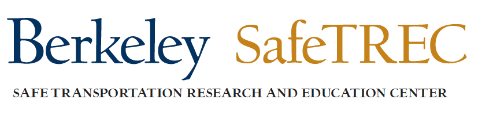 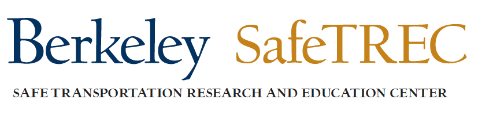 33%↓
10%↑
* Source: Fatality Analysis Reporting System (FARS), NHTSA
* Source: Fatality Analysis Reporting System (FARS), NHTSA
Passenger Vehicle Fatalities
Facts and Figures
Over 21,000 passenger vehicle fatalities in the past 10 years.
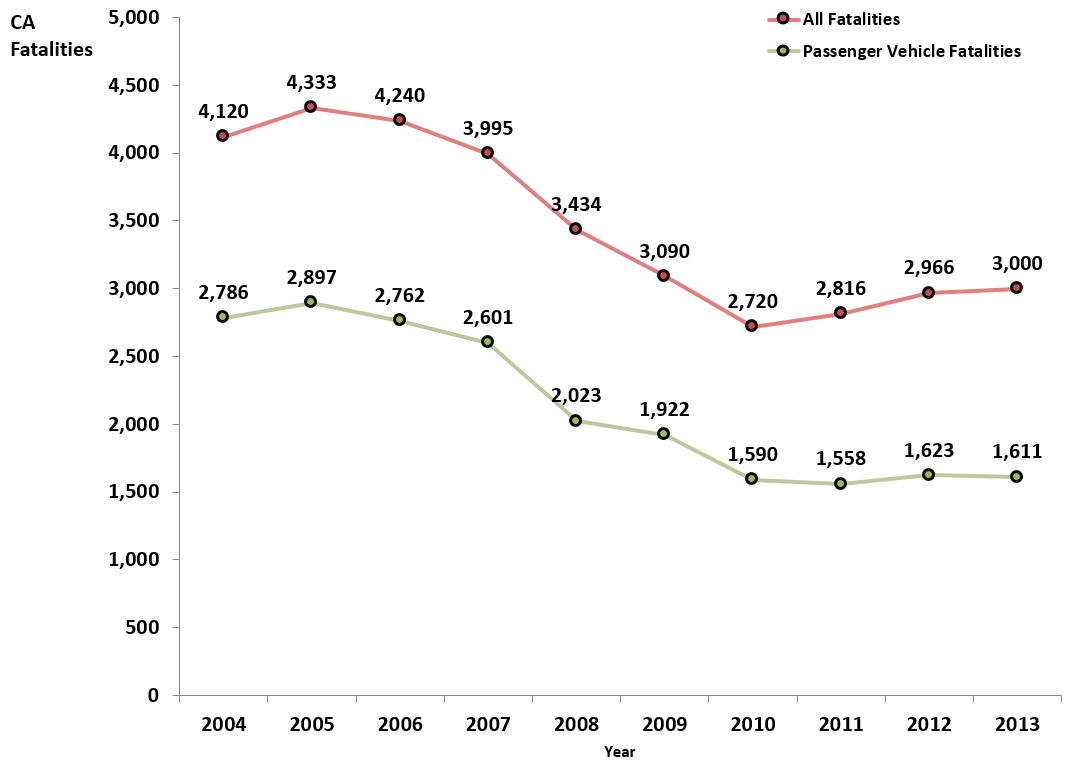 2013 Figures
1,611 fatalities
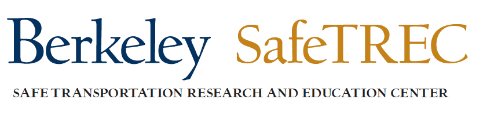 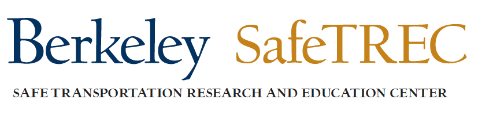 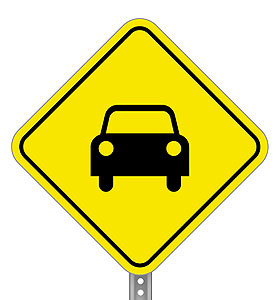 10%↑
* Source: Fatality Analysis Reporting System (FARS), NHTSA
Passenger Vehicle Fatalities
Facts and Figures
Over 21,000 passenger vehicle fatalities in the past 10 years.
Since 2010 (end of recession) there is a 1% increase in passenger vehicle fatalities
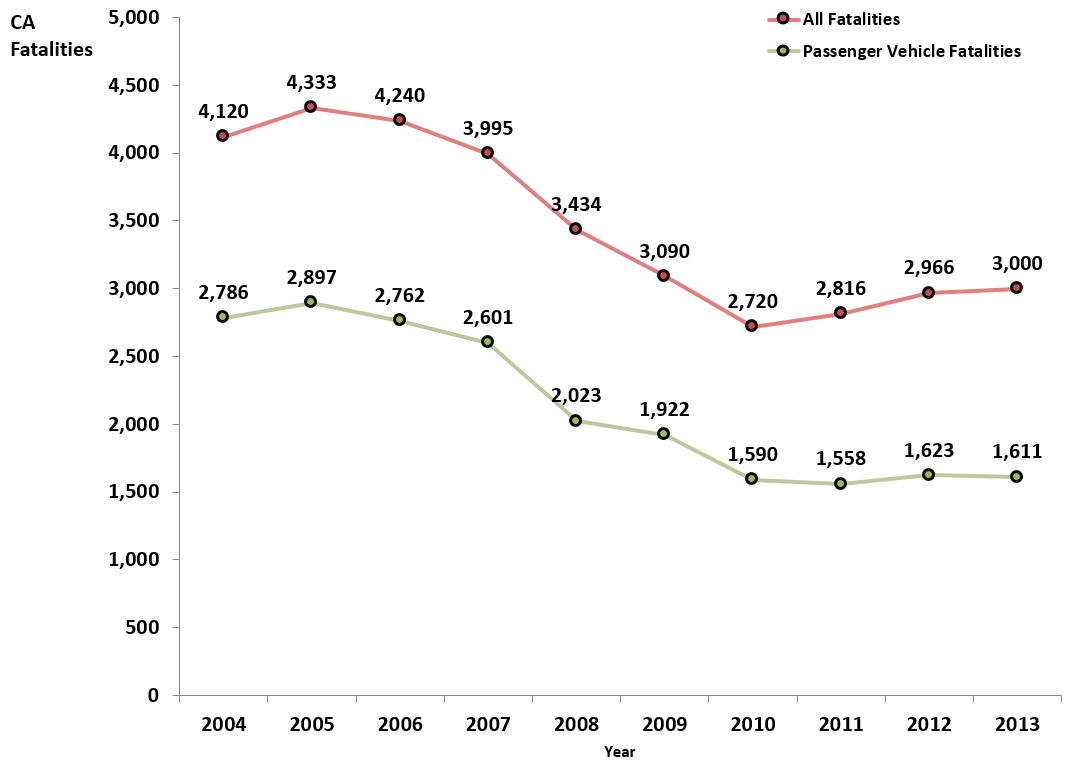 2013 Figures
1,611 fatalities
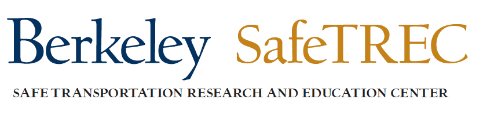 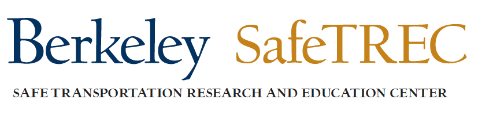 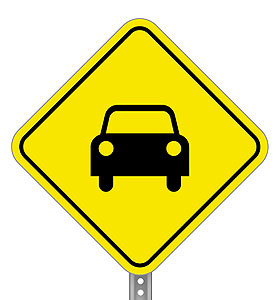 10%↑
1%↑
* Source: Fatality Analysis Reporting System (FARS), NHTSA
Pedestrian Fatalities Increased
Facts and Figures
Over 6,500 pedestrian fatalities in the past 10 years.
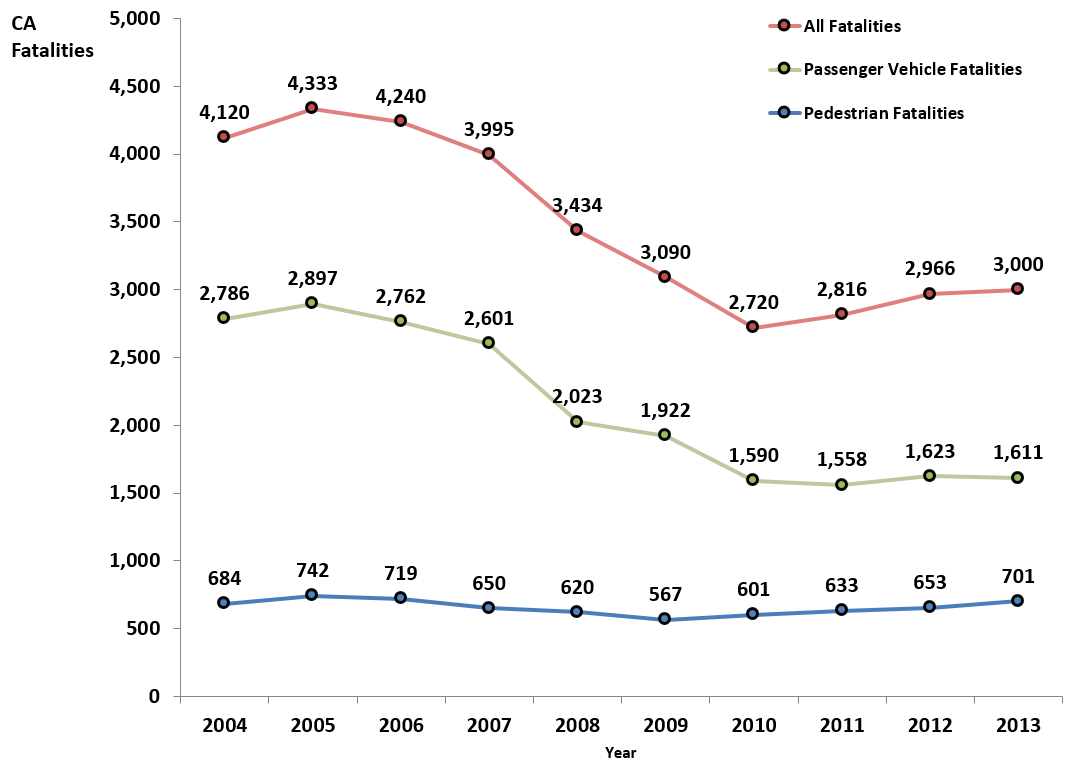 2013 Figures
701 fatalities
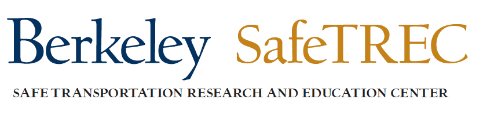 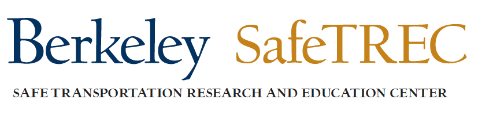 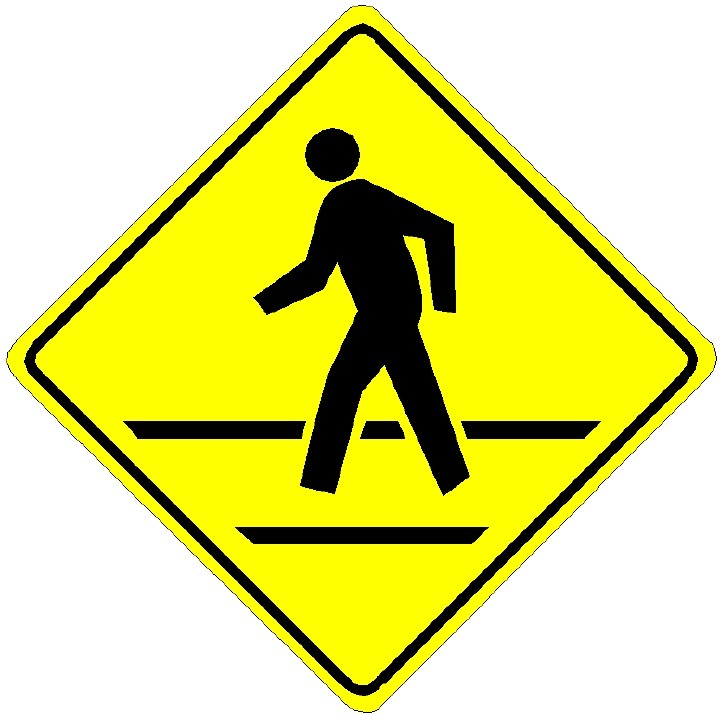 10%↑
1%↑
* Source: Fatality Analysis Reporting System (FARS), NHTSA
Pedestrian Fatalities Increased
Facts and Figures
Over 6,500 pedestrian fatalities in the past 10 years.
Since 2010 (end of recession) there is a 17% increase in pedestrian fatalities
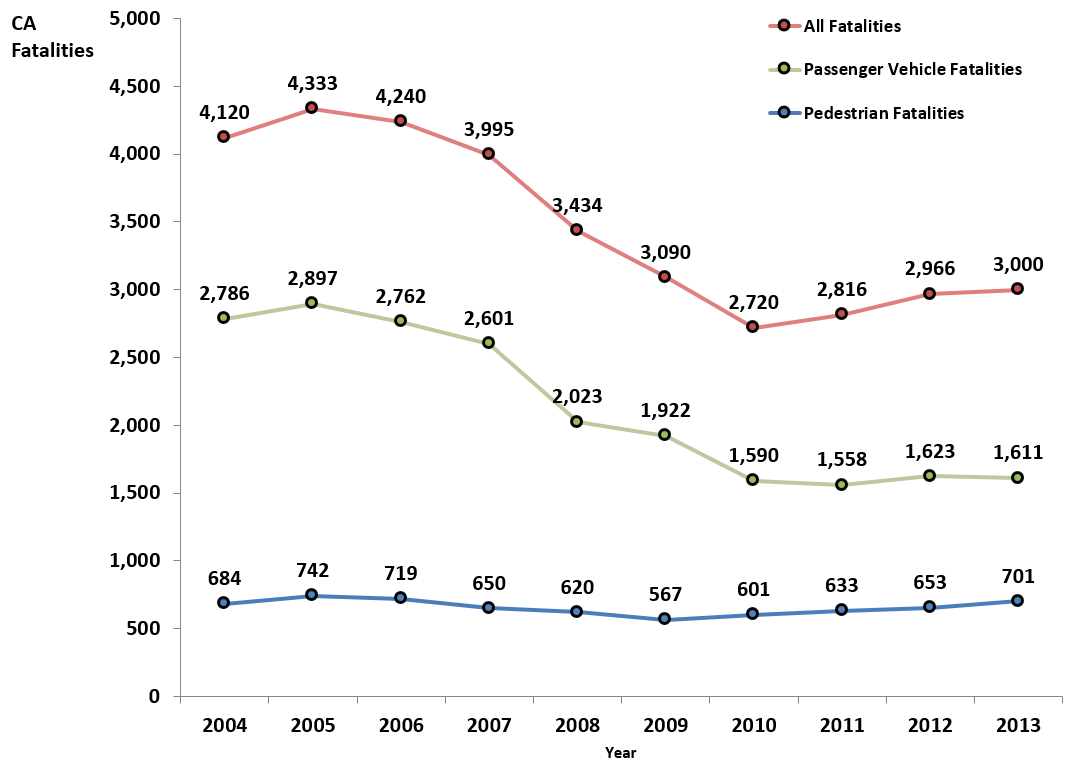 2013 Figures
701 fatalities
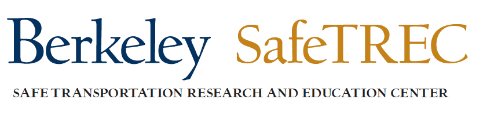 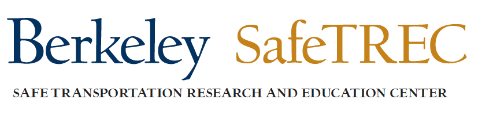 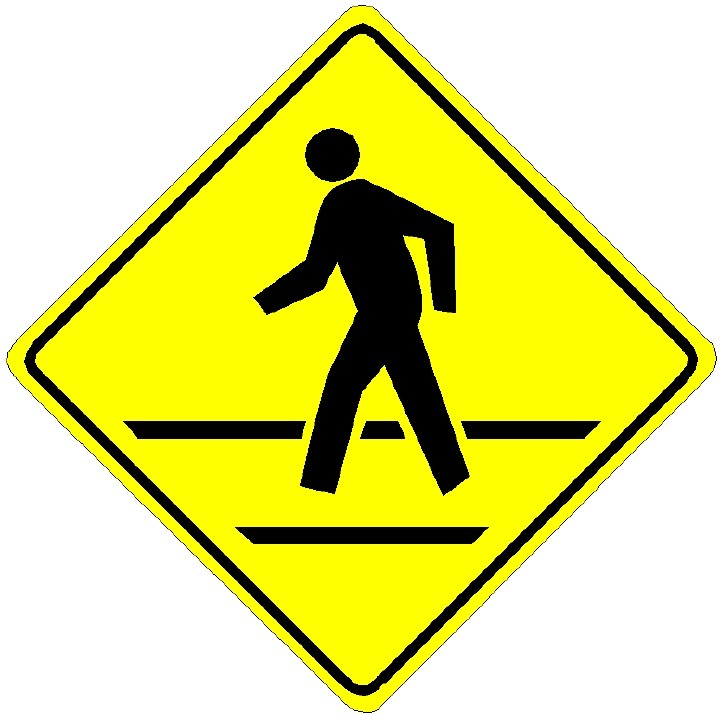 10%↑
1%↑
17%↑
* Source: Fatality Analysis Reporting System (FARS), NHTSA
Bicycle Fatalities Increased
Facts and Figures
Over 1,100 pedestrian fatalities in the past 10 years.
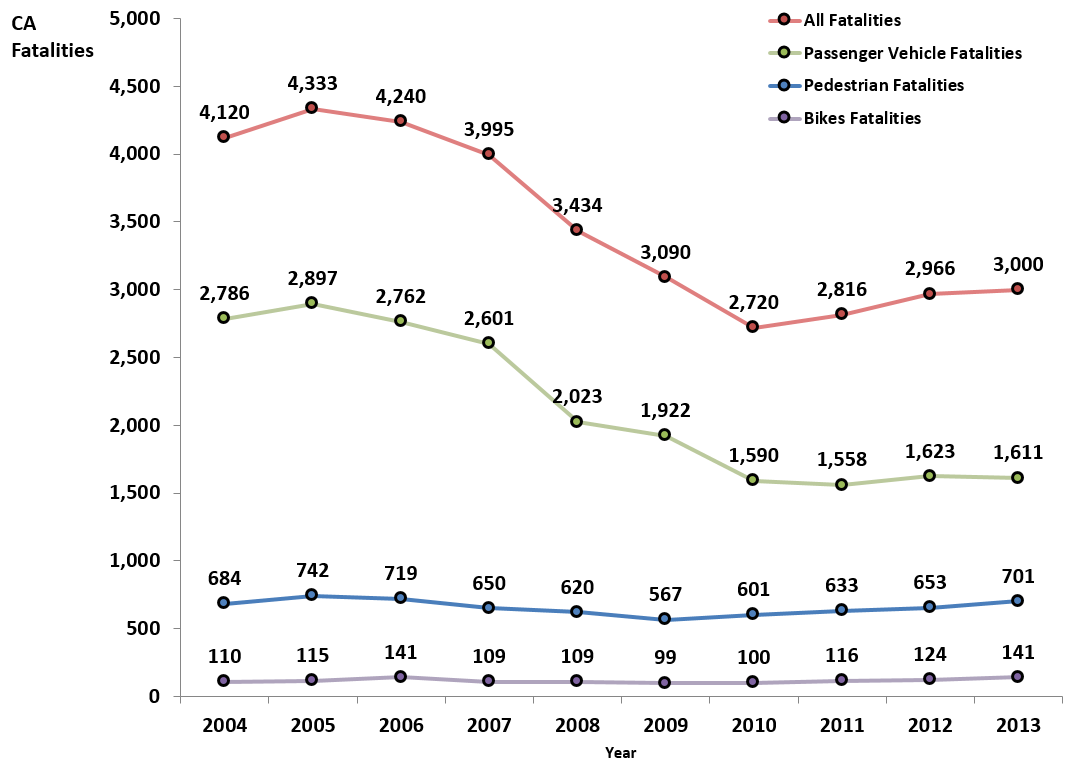 2013 Figures
141 fatalities
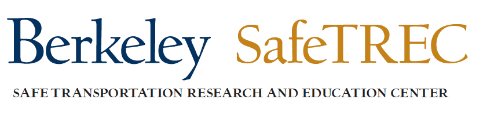 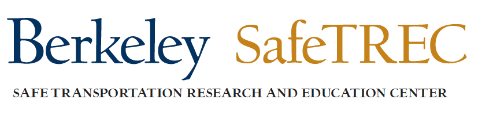 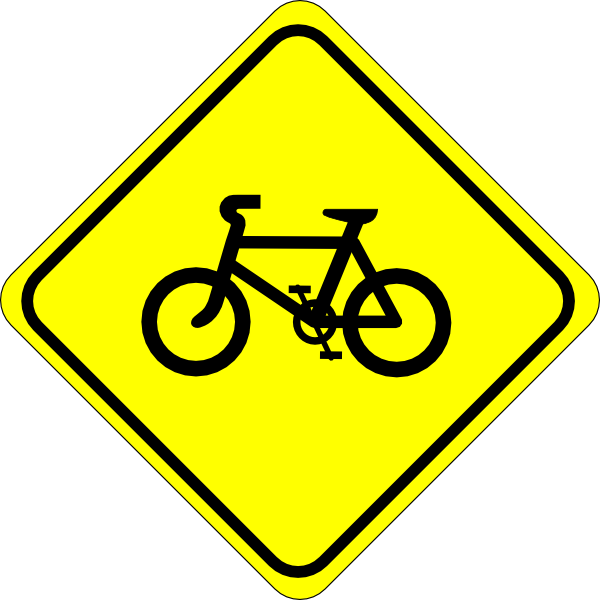 10%↑
1%↑
17%↑
* Source: Fatality Analysis Reporting System (FARS), NHTSA
Bicycle Fatalities Increased
Facts and Figures
Over 1,100 pedestrian fatalities in the past 10 years.
Since 2010 (end of recession) there is a 41% increase in bicycle fatalities
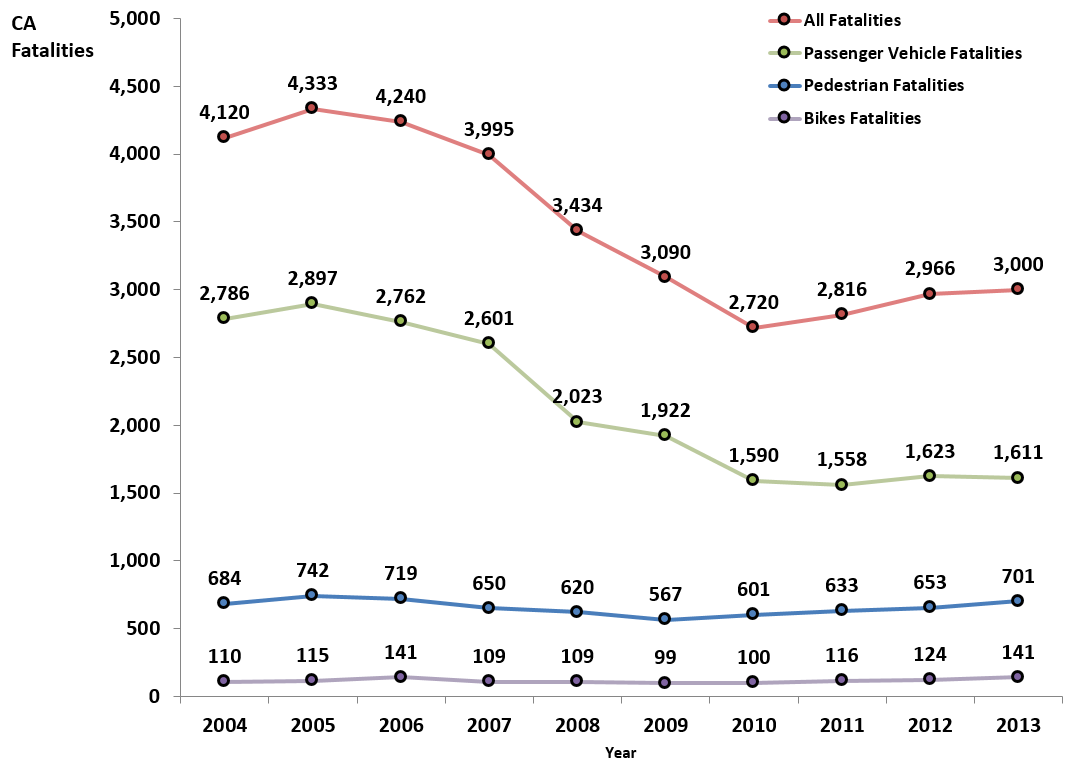 2013 Figures
141 fatalities
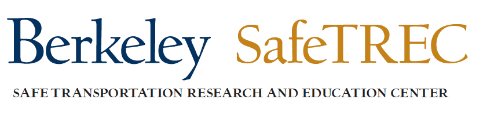 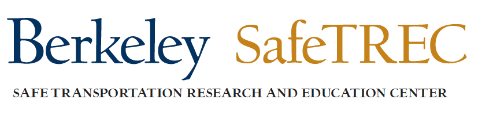 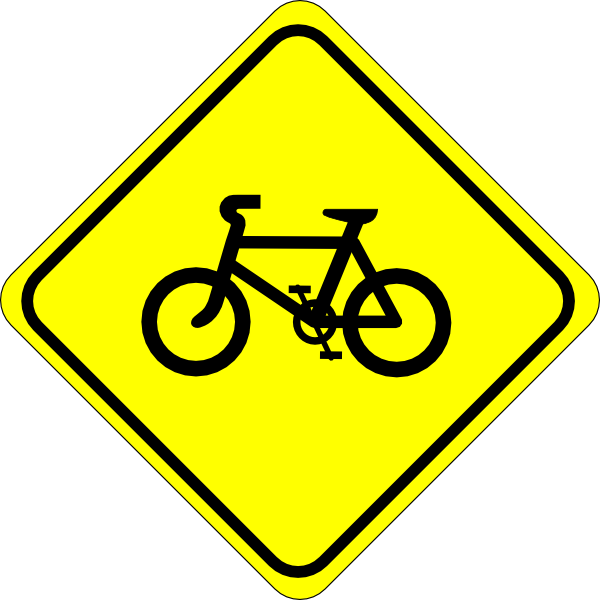 10%↑
1%↑
17%↑
41%↑
* Source: Fatality Analysis Reporting System (FARS), NHTSA
P/B Fatalities are Increasing
While passenger vehicles fatalities remained the same, 
pedestrian and bicycle fatalities have increased significantly over the past four years.
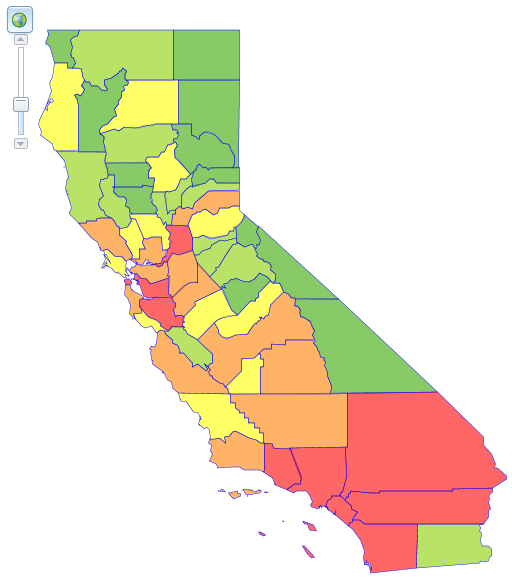 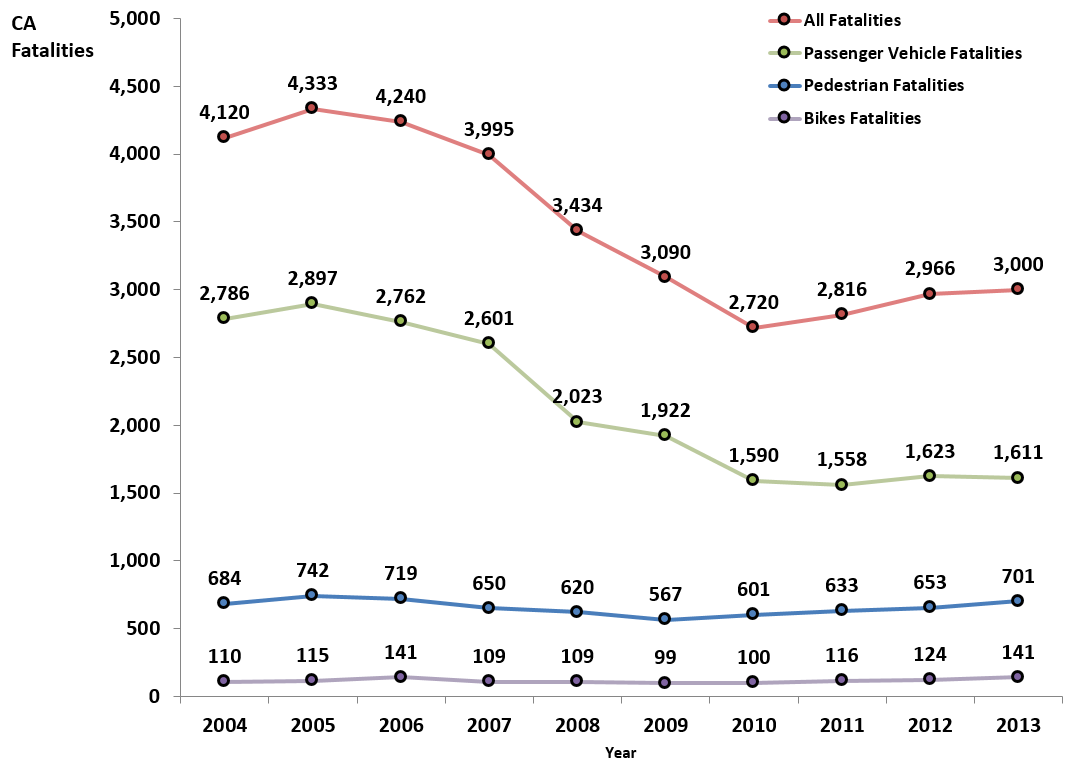 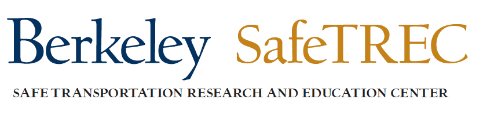 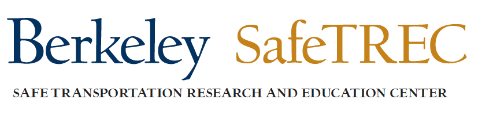 10%↑
1%↑
17%↑
41%↑
* Source: Fatality Analysis Reporting System (FARS), NHTSA
Relative Vulnerability in Traffic
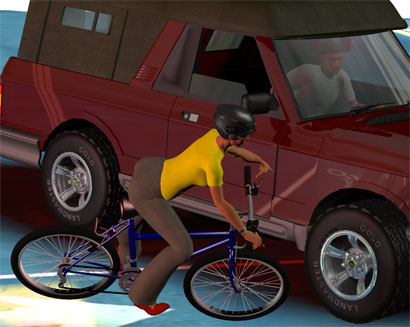 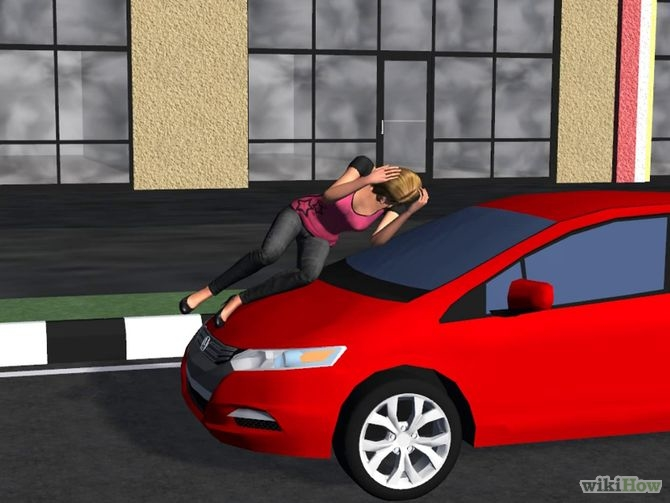 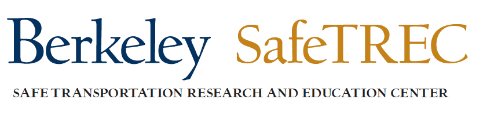 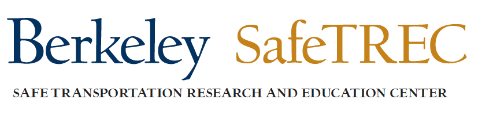 The Vulnerability Matrix
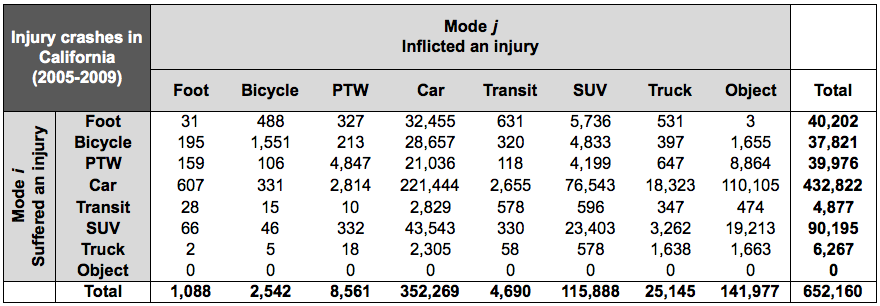 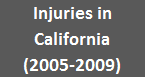 Table from Grembek (2010)
* SWITRS 2005-2009, Injury crashes of two parties or less.
The Vulnerability Matrix
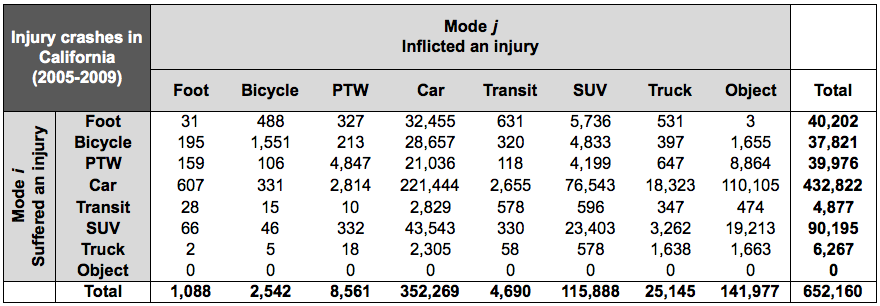 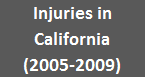 Table from Grembek (2010)
* SWITRS 2005-2009, Injury crashes of two parties or less.
The Vulnerability Matrix
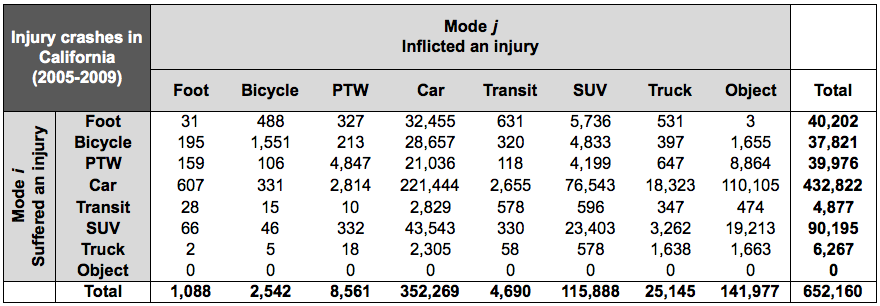 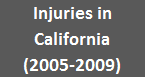 Table from Grembek (2010)
* SWITRS 2005-2009, Injury crashes of two parties or less.
The Vulnerability Matrix
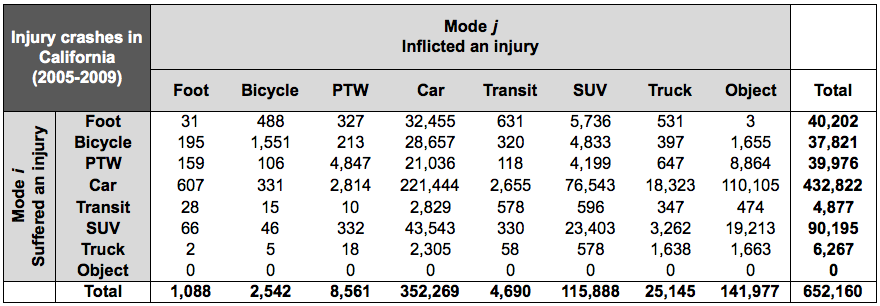 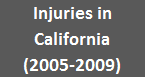 Table from Grembek (2010)
* SWITRS 2005-2009, Injury crashes of two parties or less.
The Vulnerability Matrix
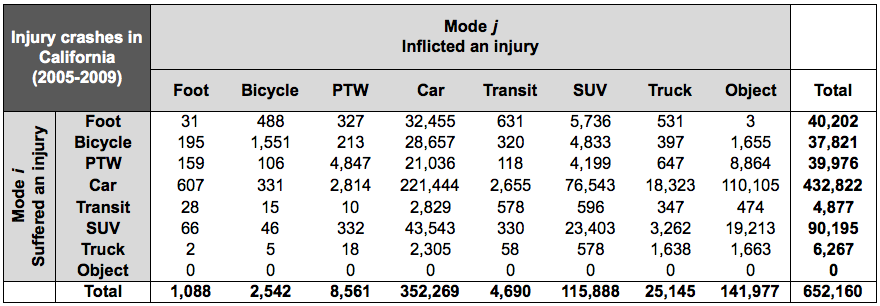 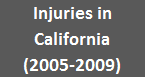 Table from Grembek (2010)
* SWITRS 2005-2009, Injury crashes of two parties or less.
The Vulnerability Matrix
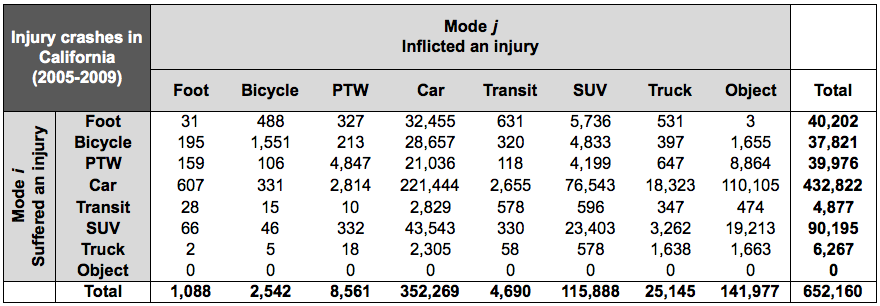 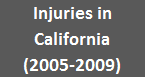 Table from Grembek (2010)
* SWITRS 2005-2009, Injury crashes of two parties or less.
The Vulnerability of Pedestrians
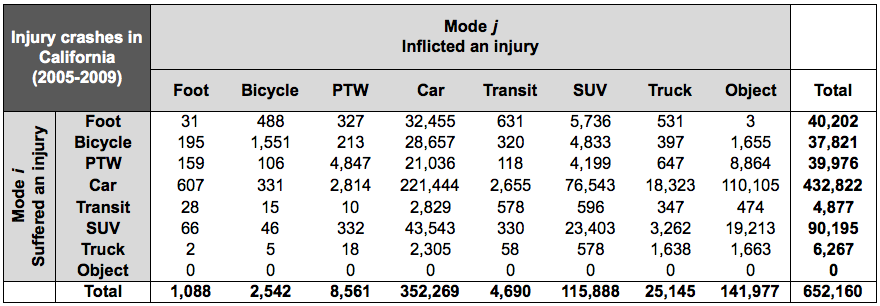 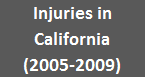 Table from Grembek (2010)
* SWITRS 2005-2009, Injury crashes of two parties or less.
40,202
1,088
= 36.95 – Relative vulnerability of pedestrians in the CA network
In other words: pedestrians suffer 36.95 times more injuries than they inflict.
The Vulnerability of Bicyclists
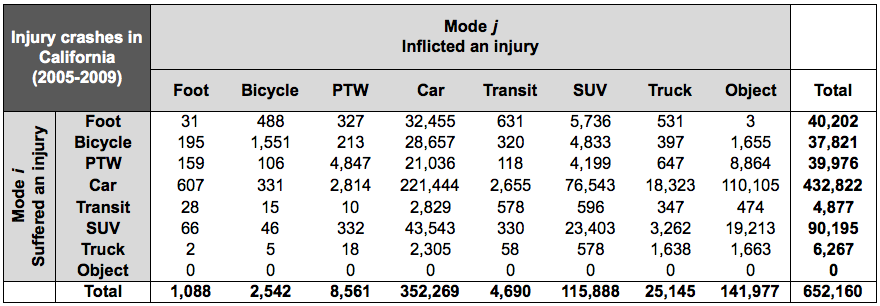 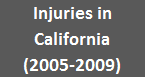 Table from Grembek (2010)
* SWITRS 2005-2009, Injury crashes of two parties or less.
37,821
2,542
= 14.88 – Relative vulnerability of bicyclists in the CA network
In other words: pedestrians suffer 14.88 times more injuries than they inflict.
P/B are the Most Vulnerable
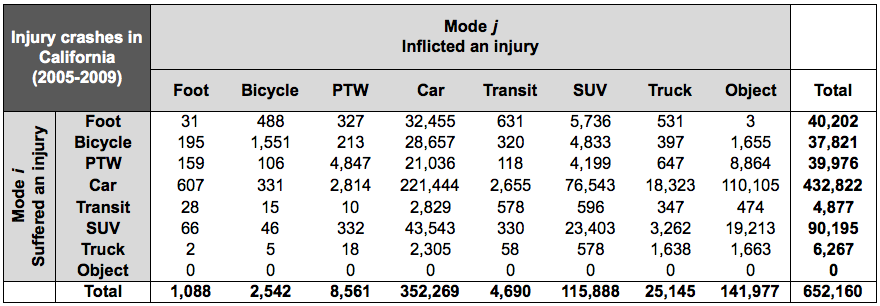 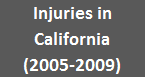 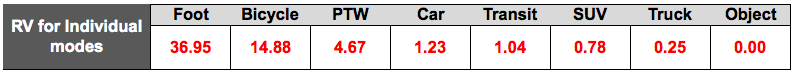 Tables from Grembek (2010)
Safety is Obtained by Buffers
Passenger Vehicles
Environment
Industry
Road User
Safety is Obtained by Buffers
Passenger Vehicles
Environment
Industry
Road User
Pedestrians and Bikes
Environment
Road User
Industry
Limited P/B Industry Safety Buffer
Passenger Vehicles
Environment
Industry
Road User
Pedestrians and Bikes
Environment
Road User
Industry
Principles of Road Safety Management
Principles of Road Safety Management
Principles of Road Safety Management
Principles of Road Safety Management
Principles of Road Safety Management
Principles of Road Safety Management
Principles of Road Safety Management
Principles of Road Safety Management
Principles of Road Safety Management
Principles of Road Safety Management
Principles of Road Safety Management
Facility decomposition
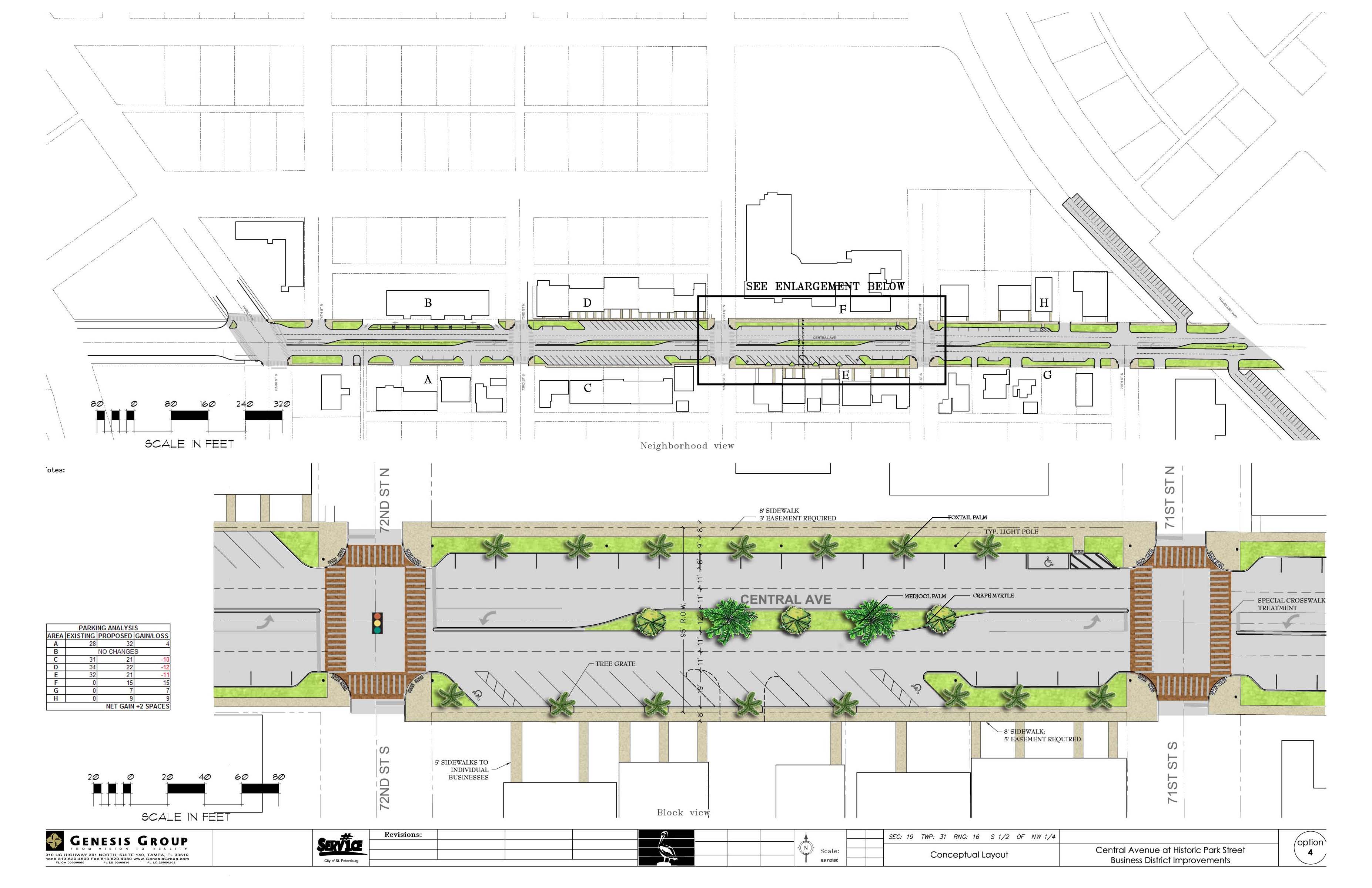 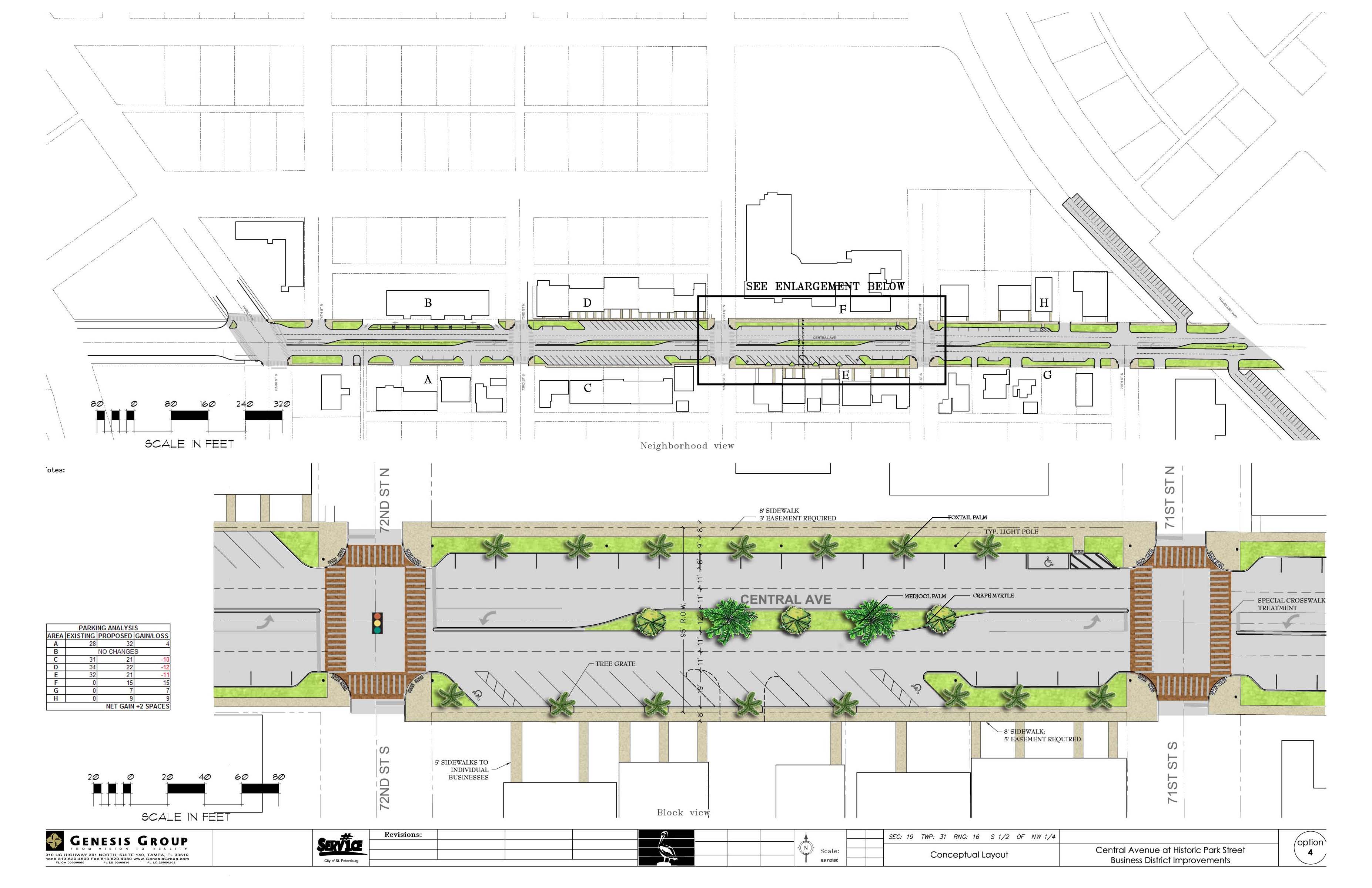 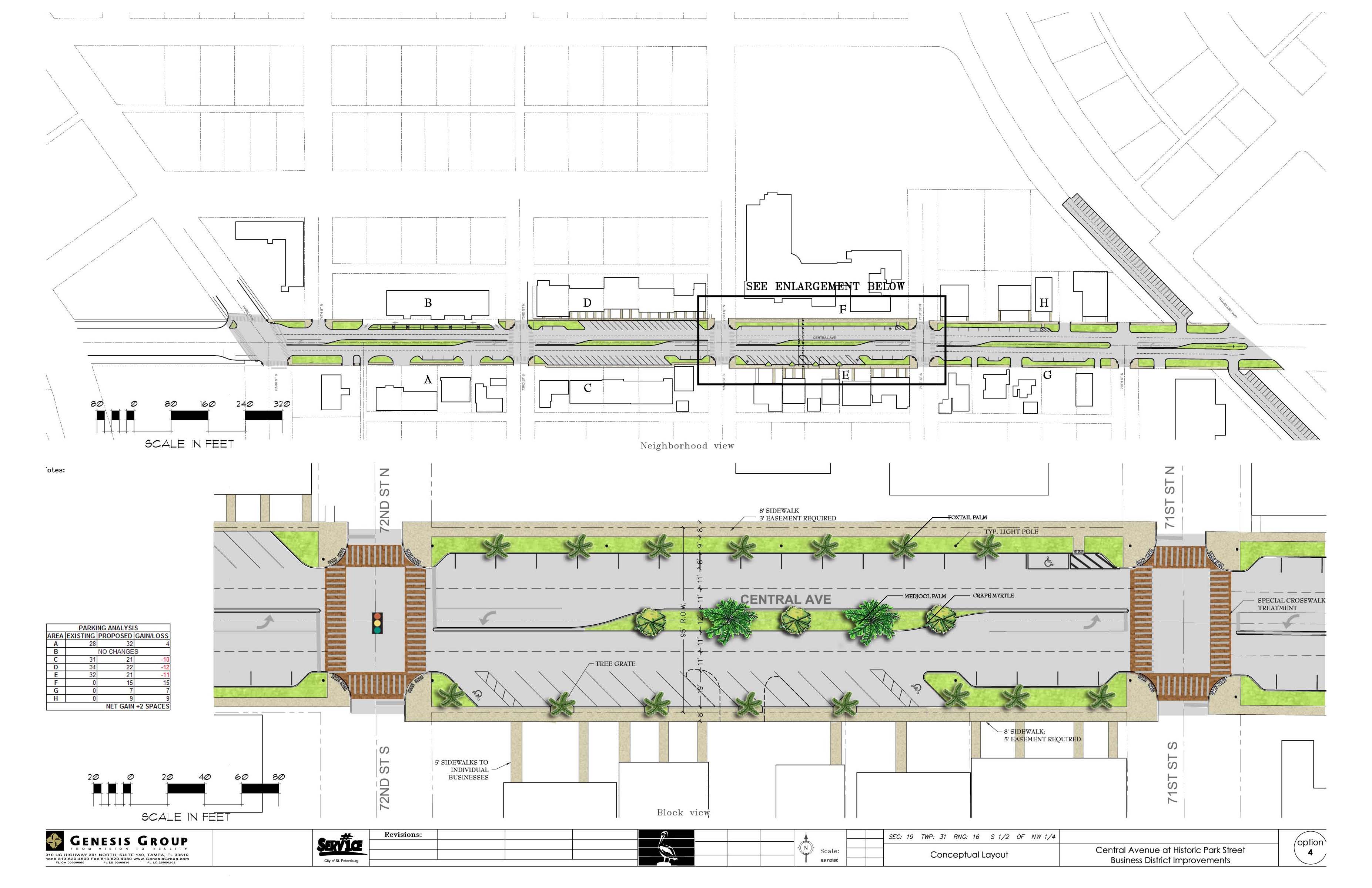 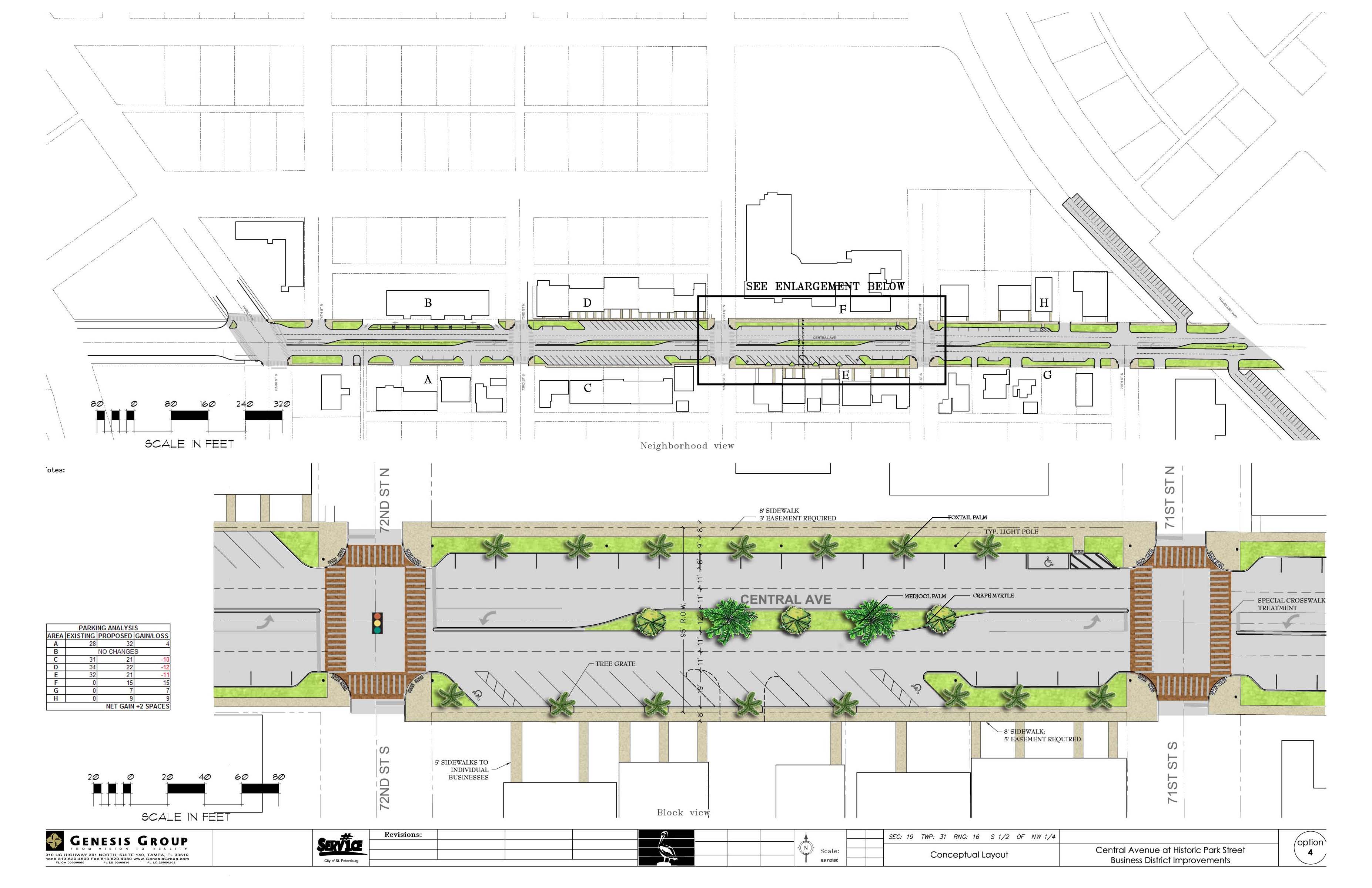 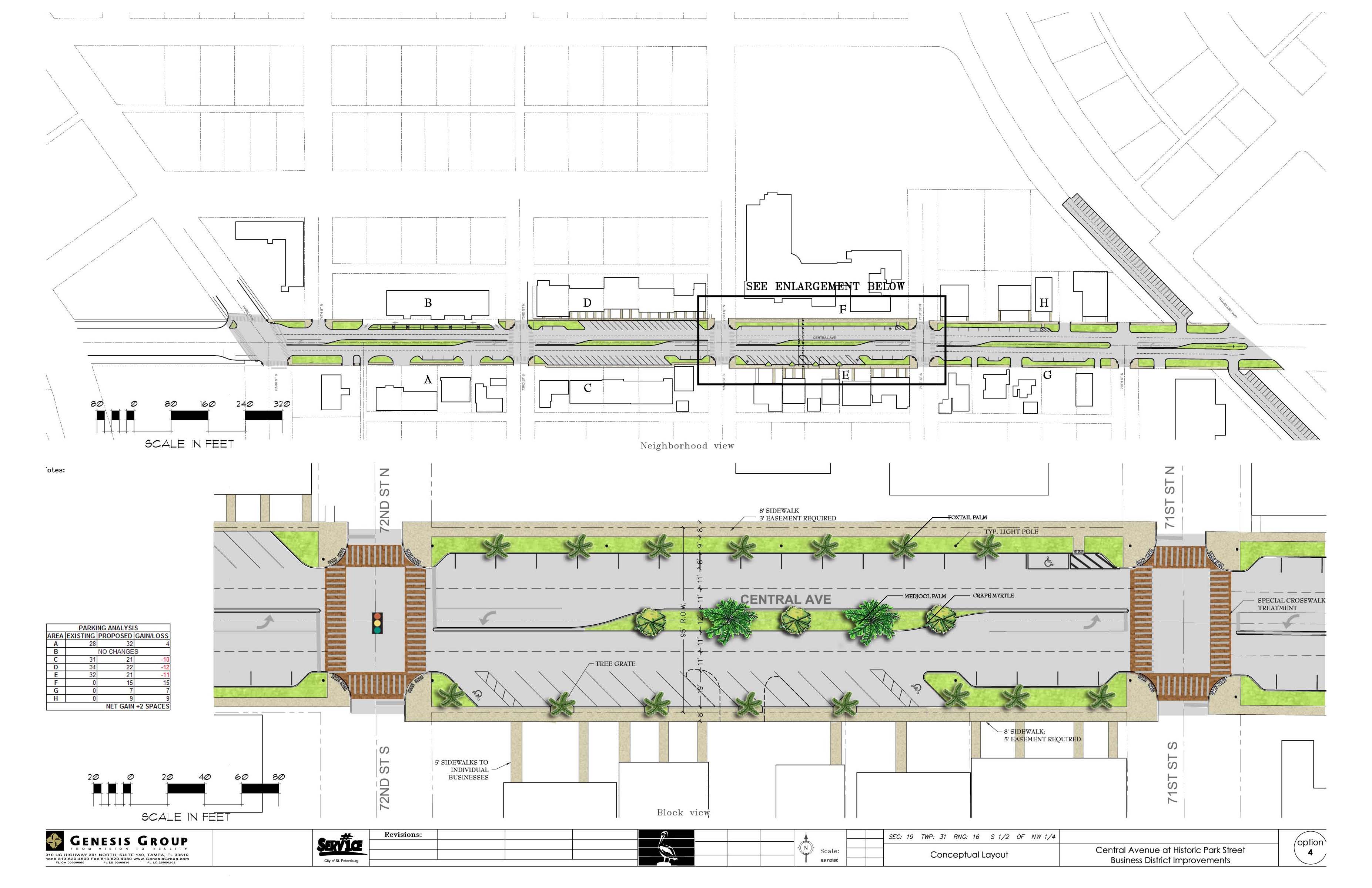 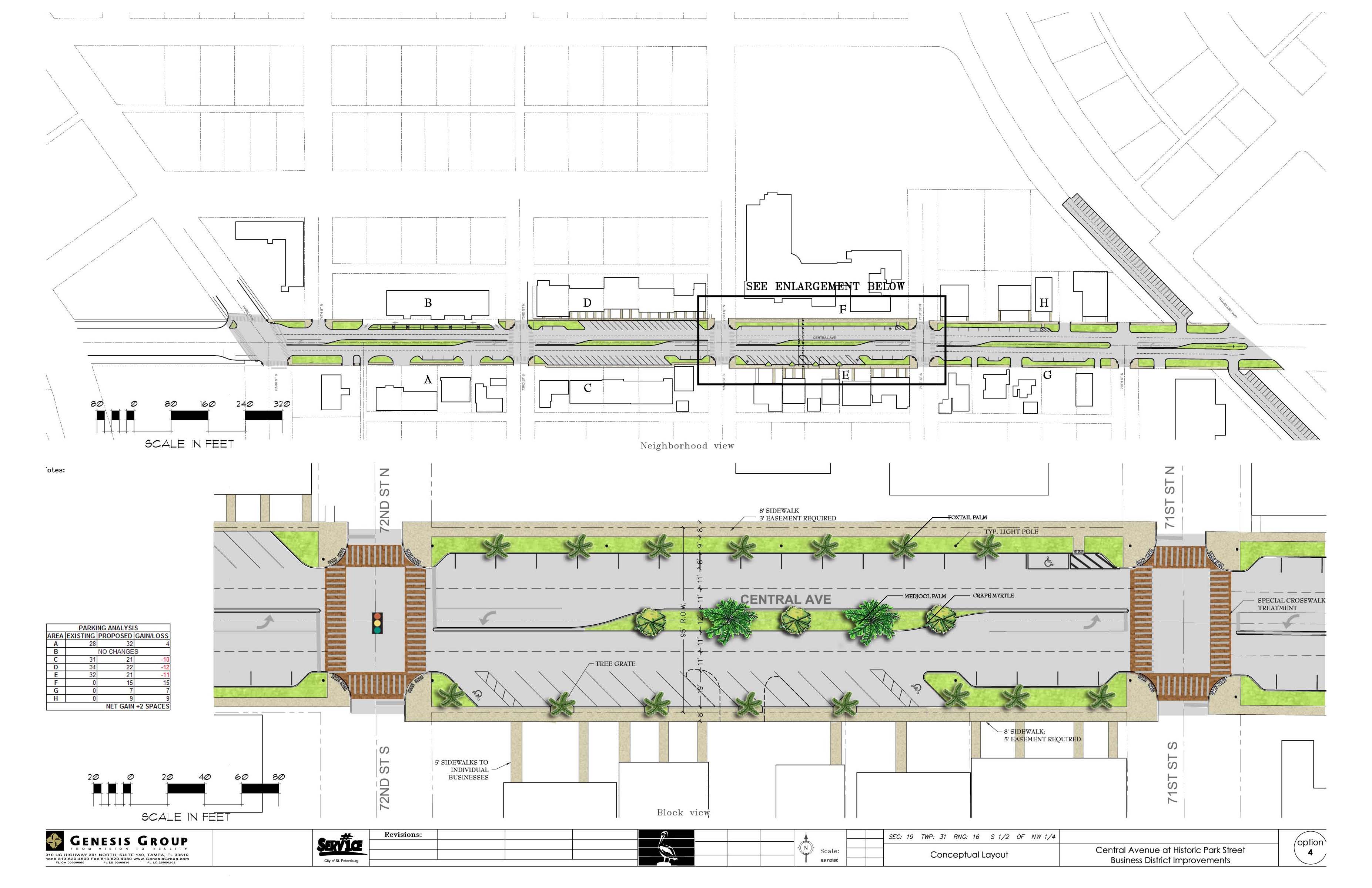 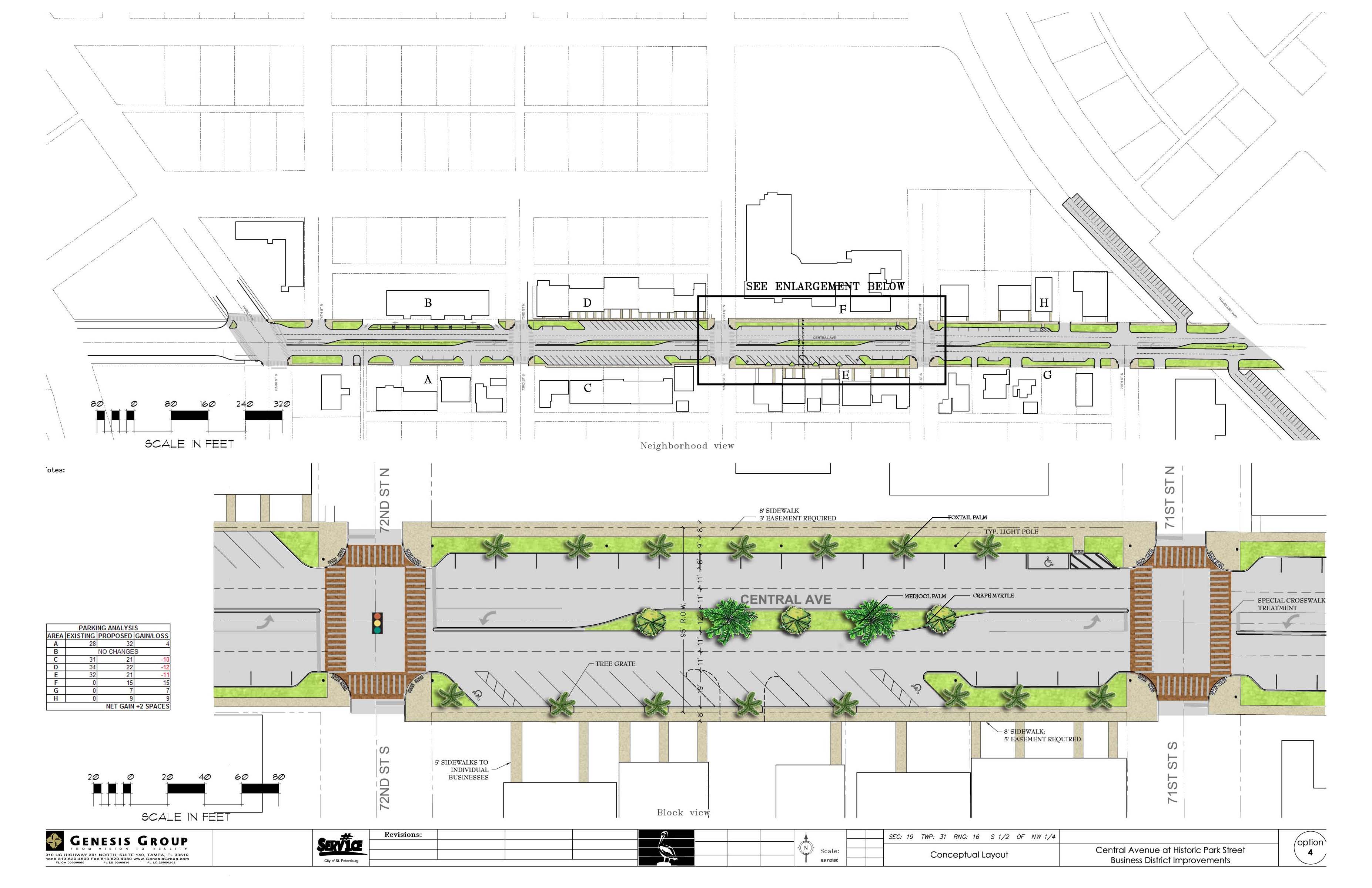 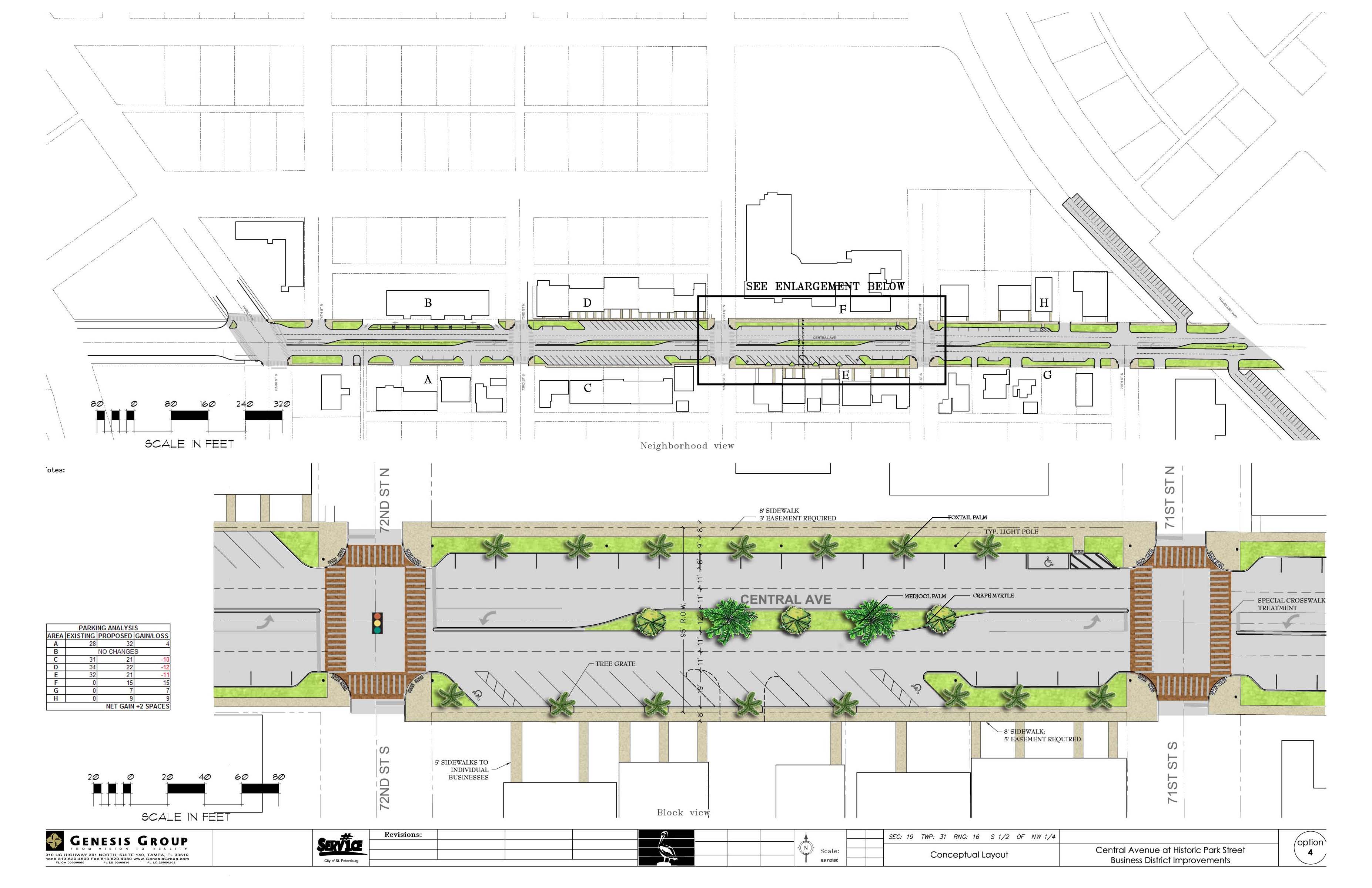 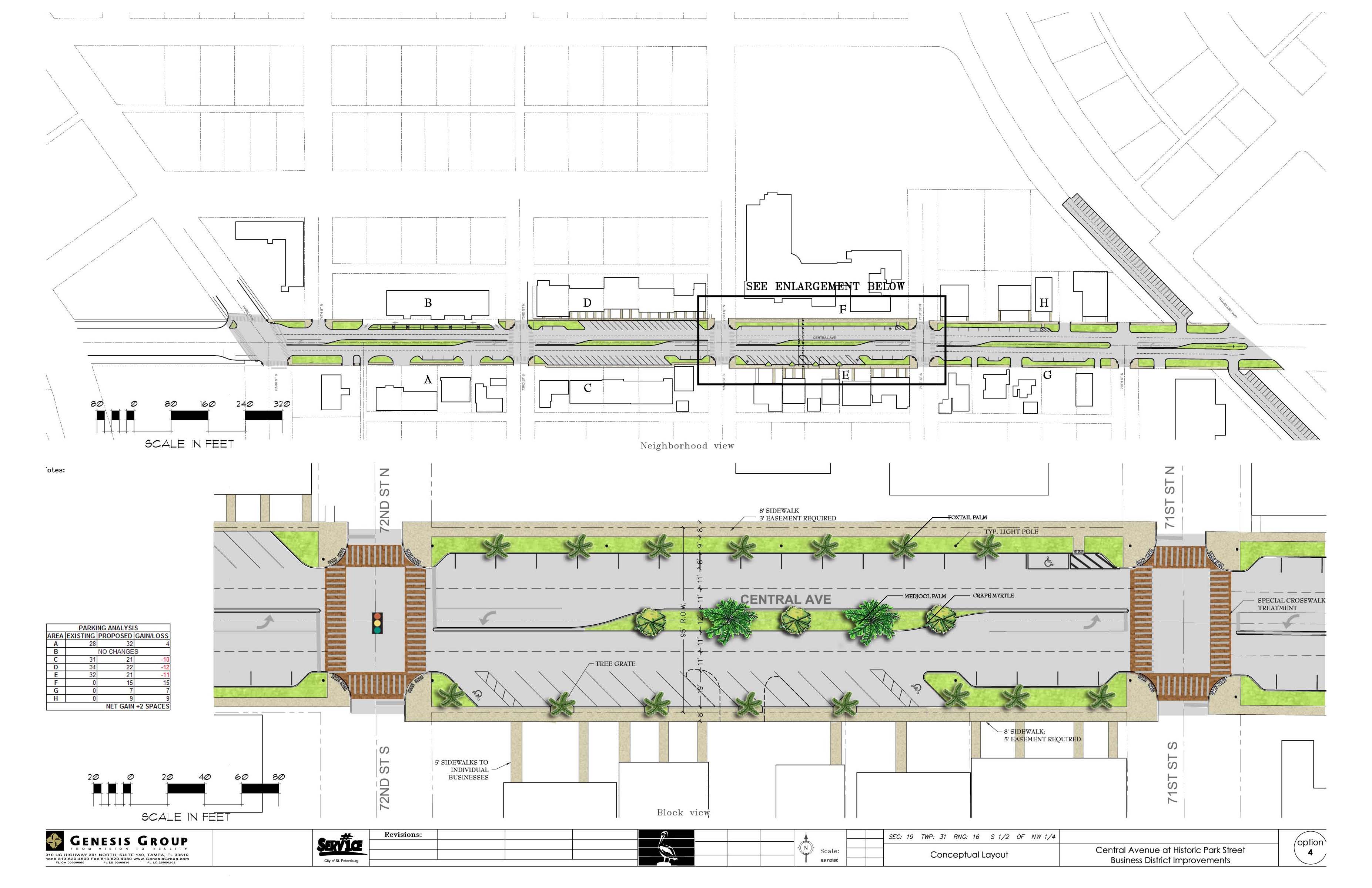 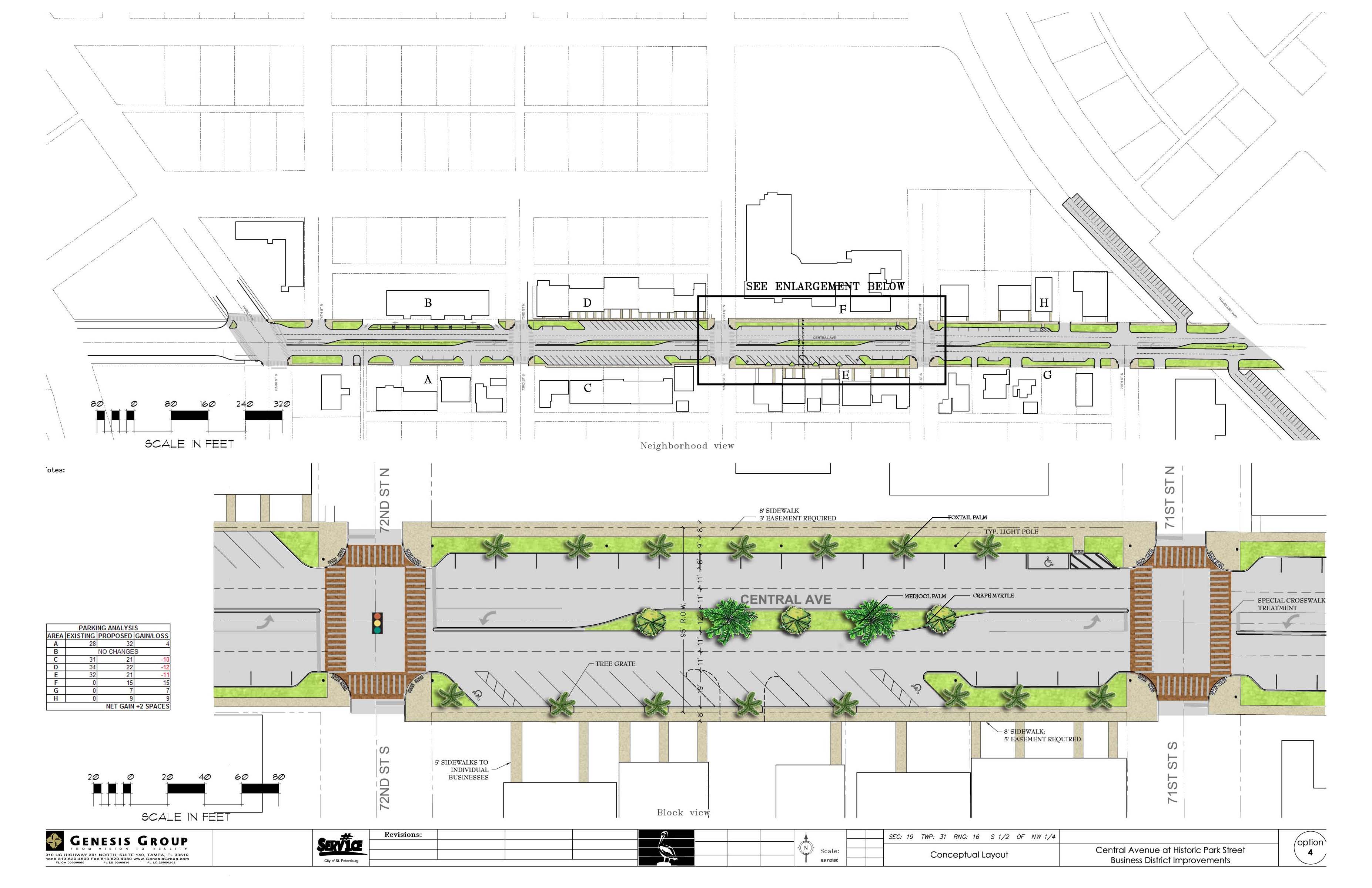 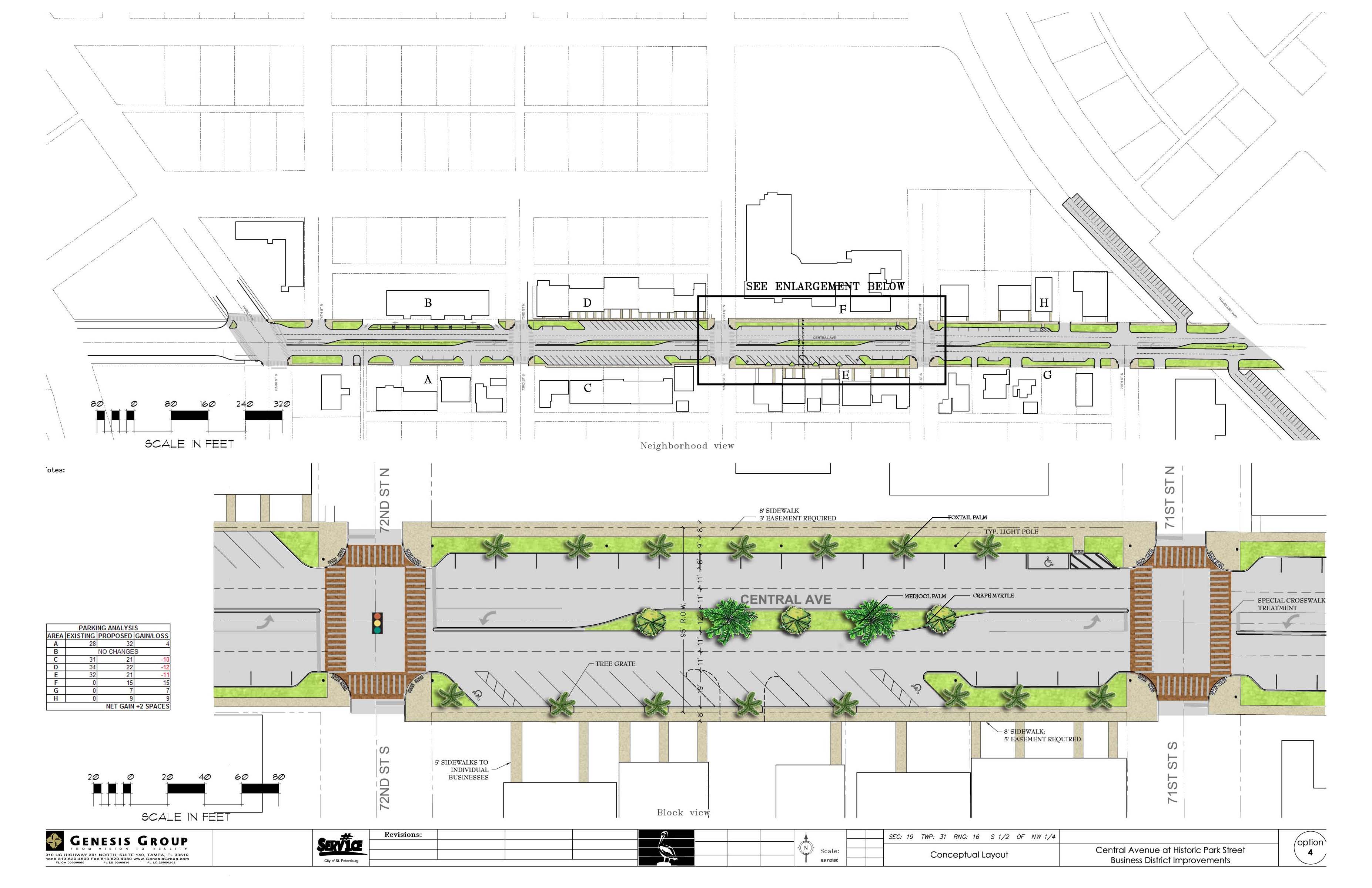 Elements and core facilities
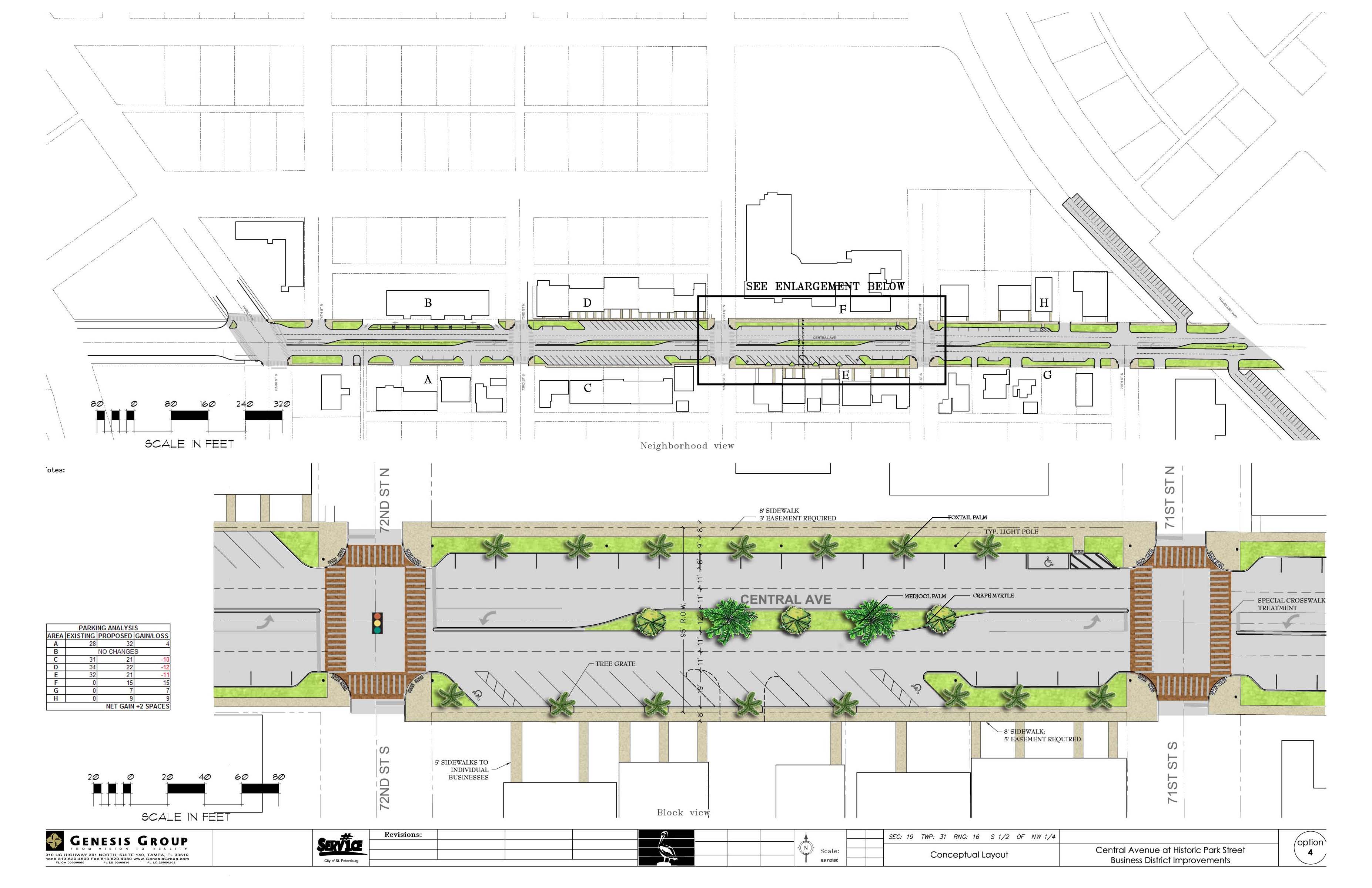 Sidewalk
Buffer
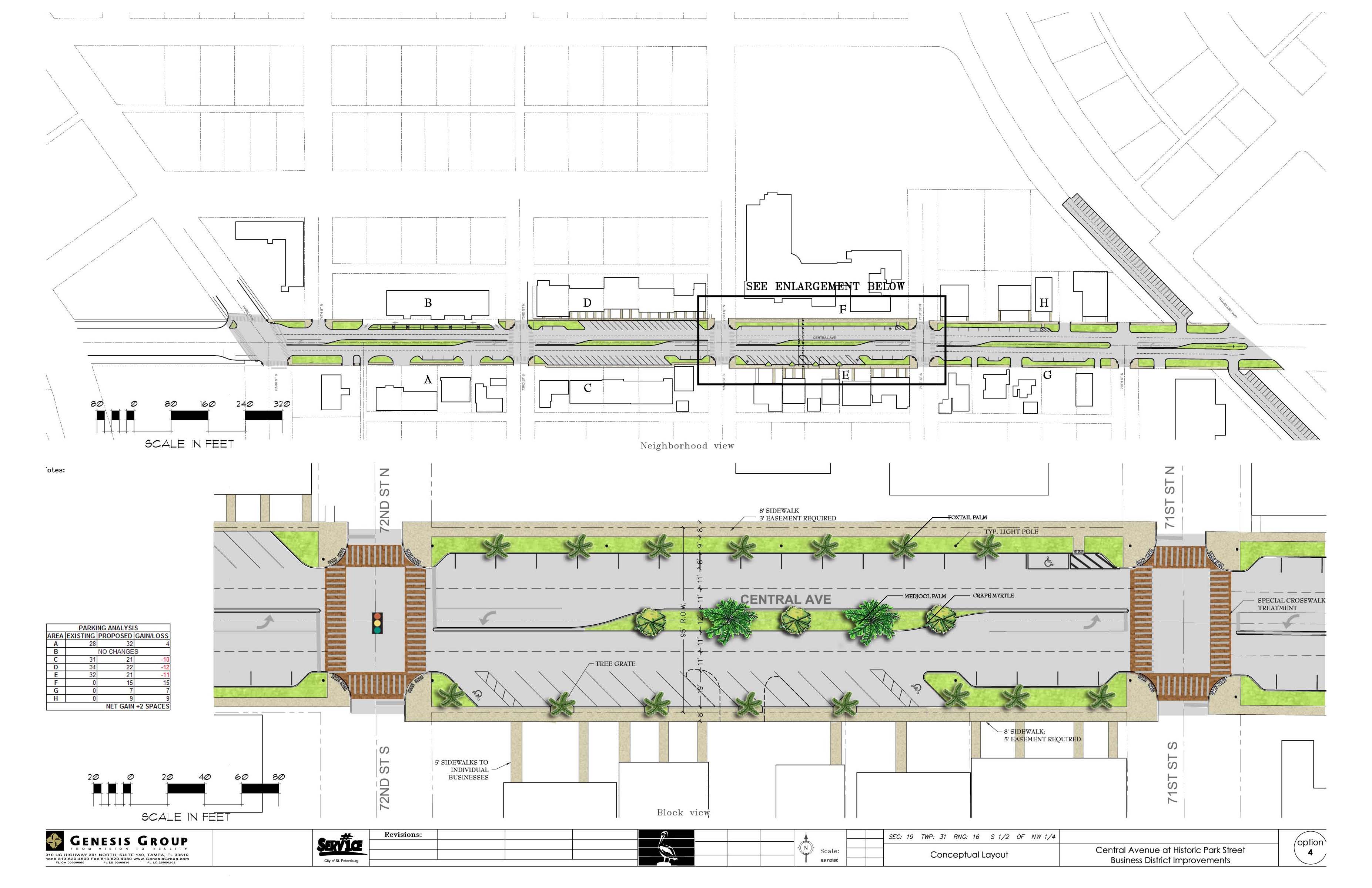 Approach
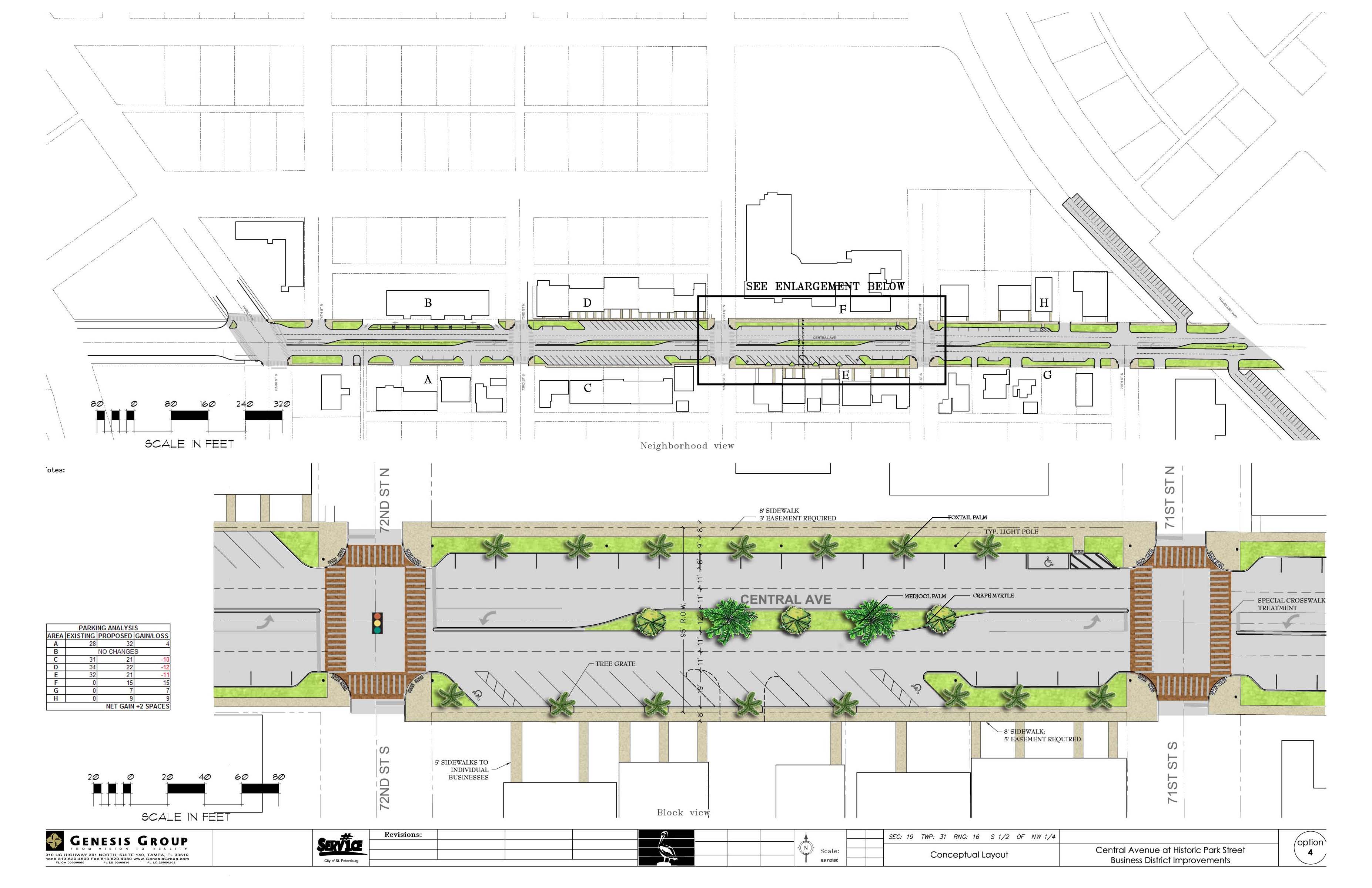 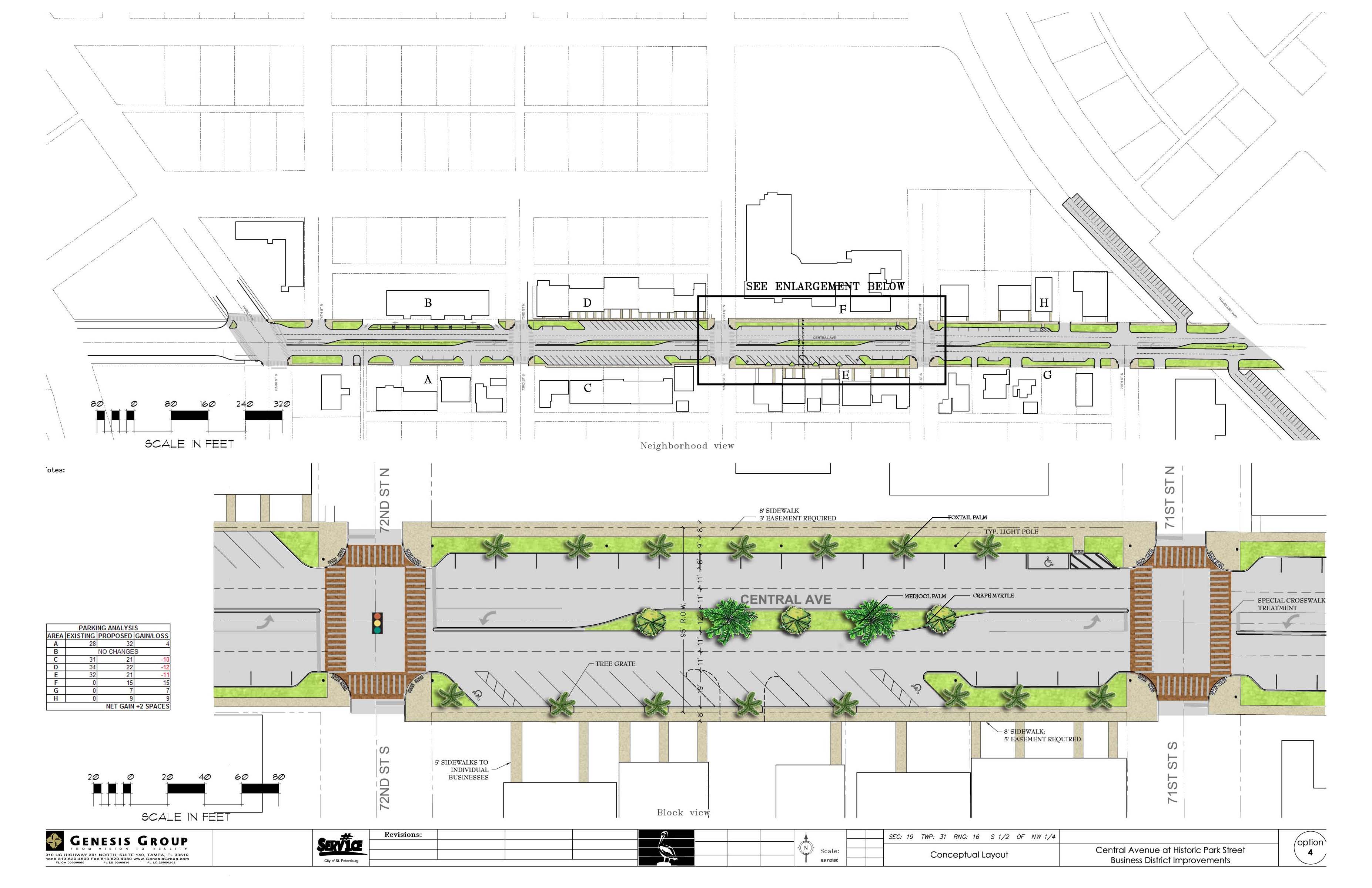 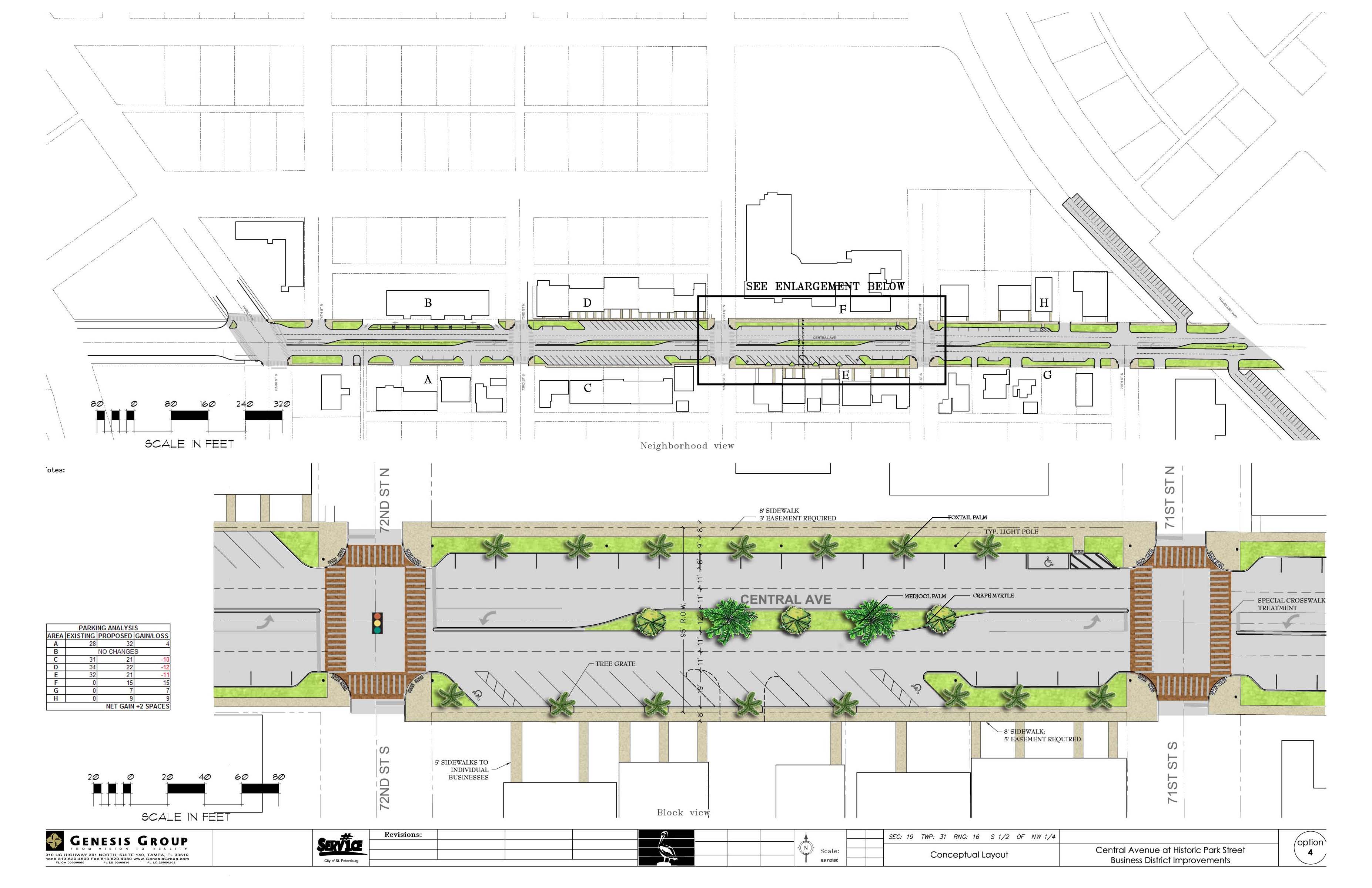 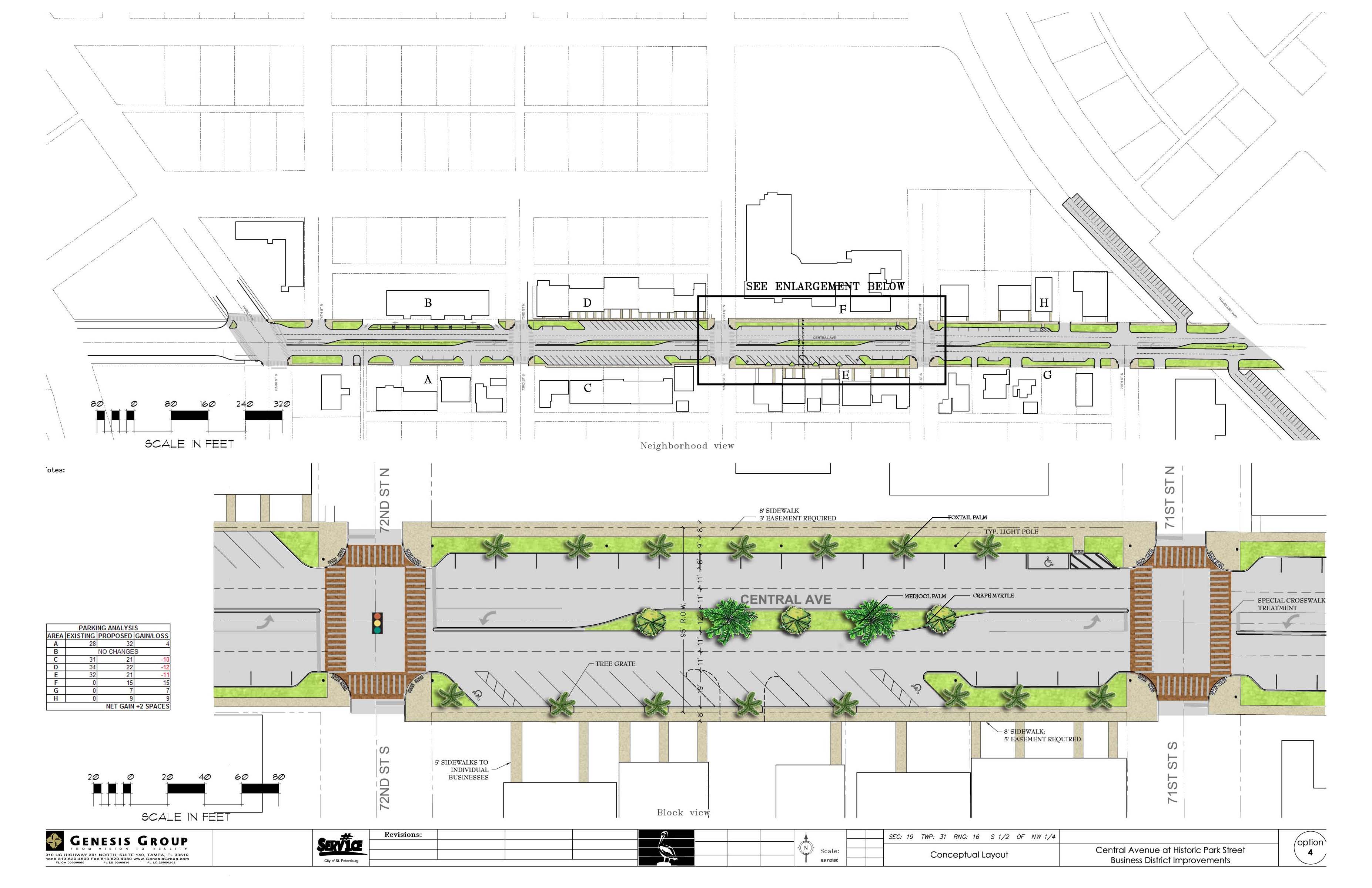 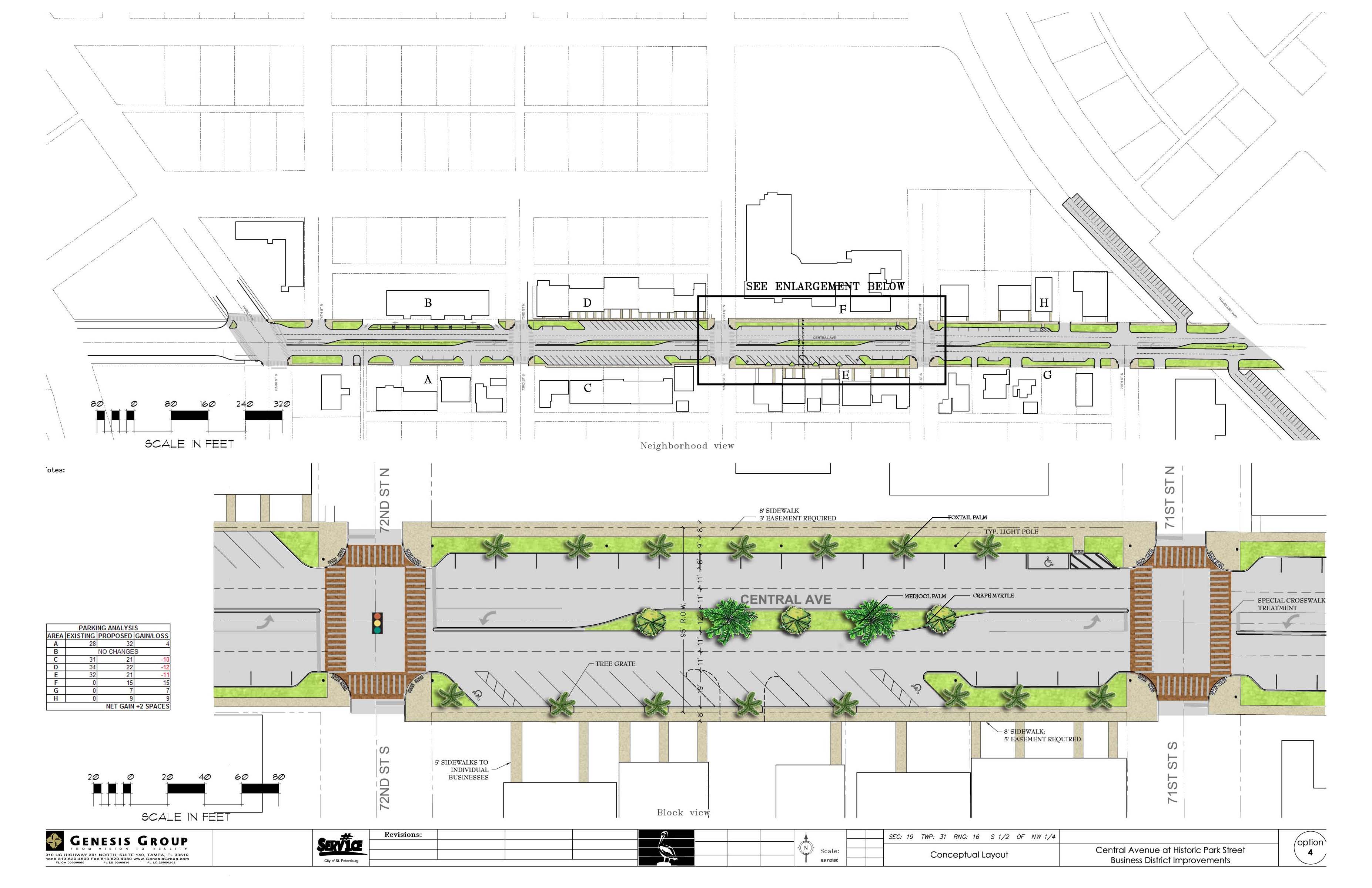 Median
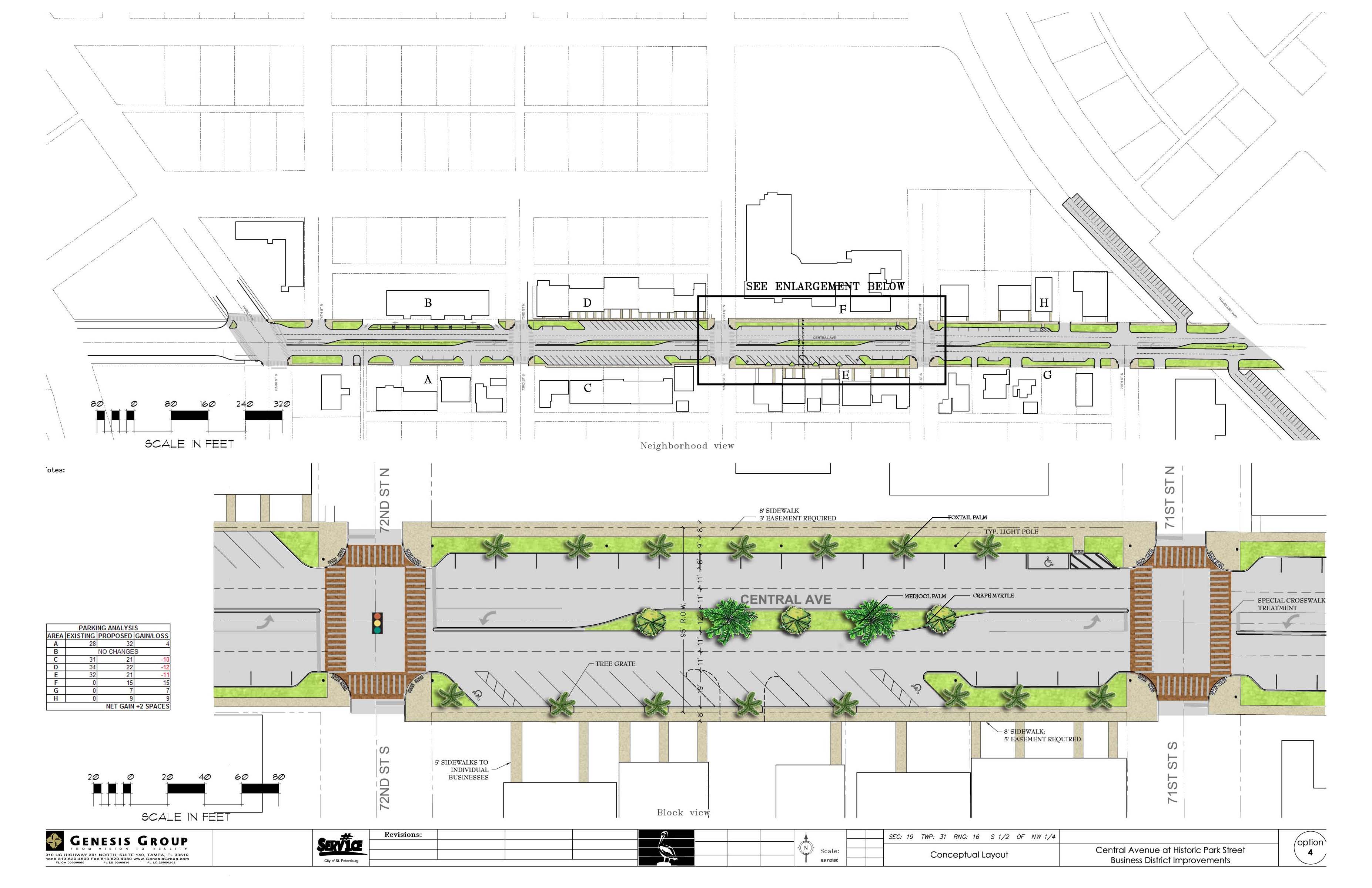 Crosswalk
Intersection
Approach
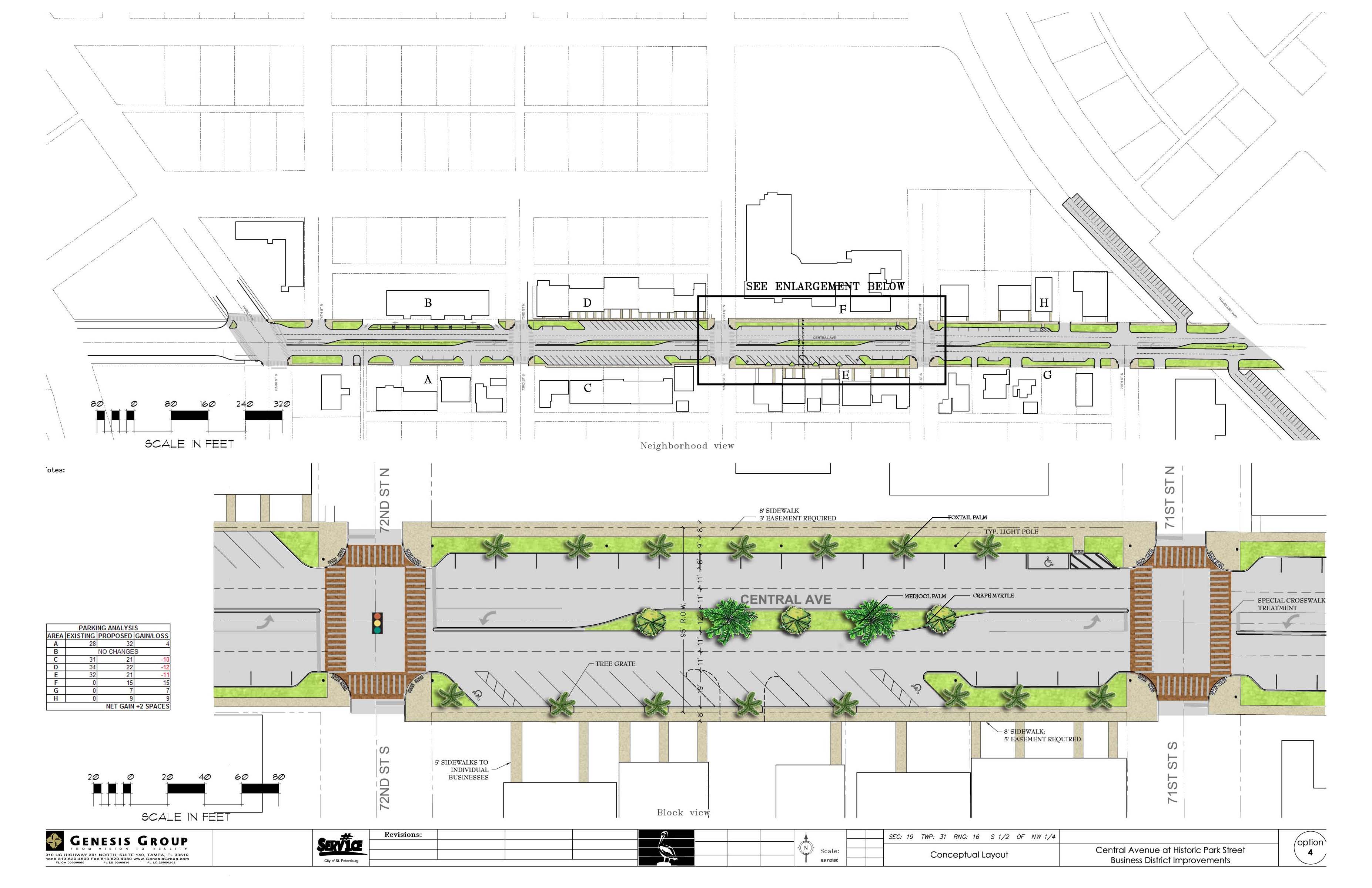 Buffer
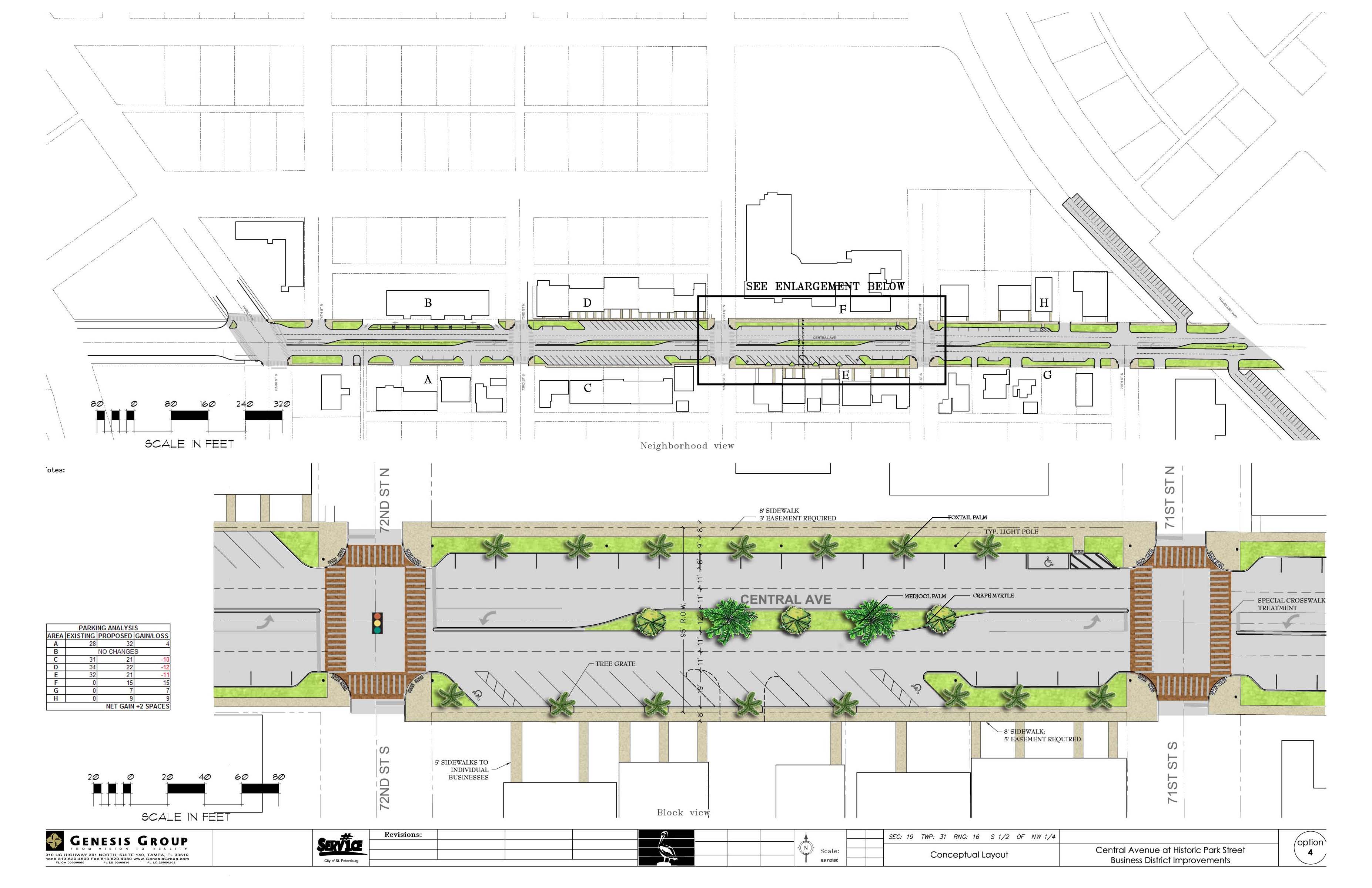 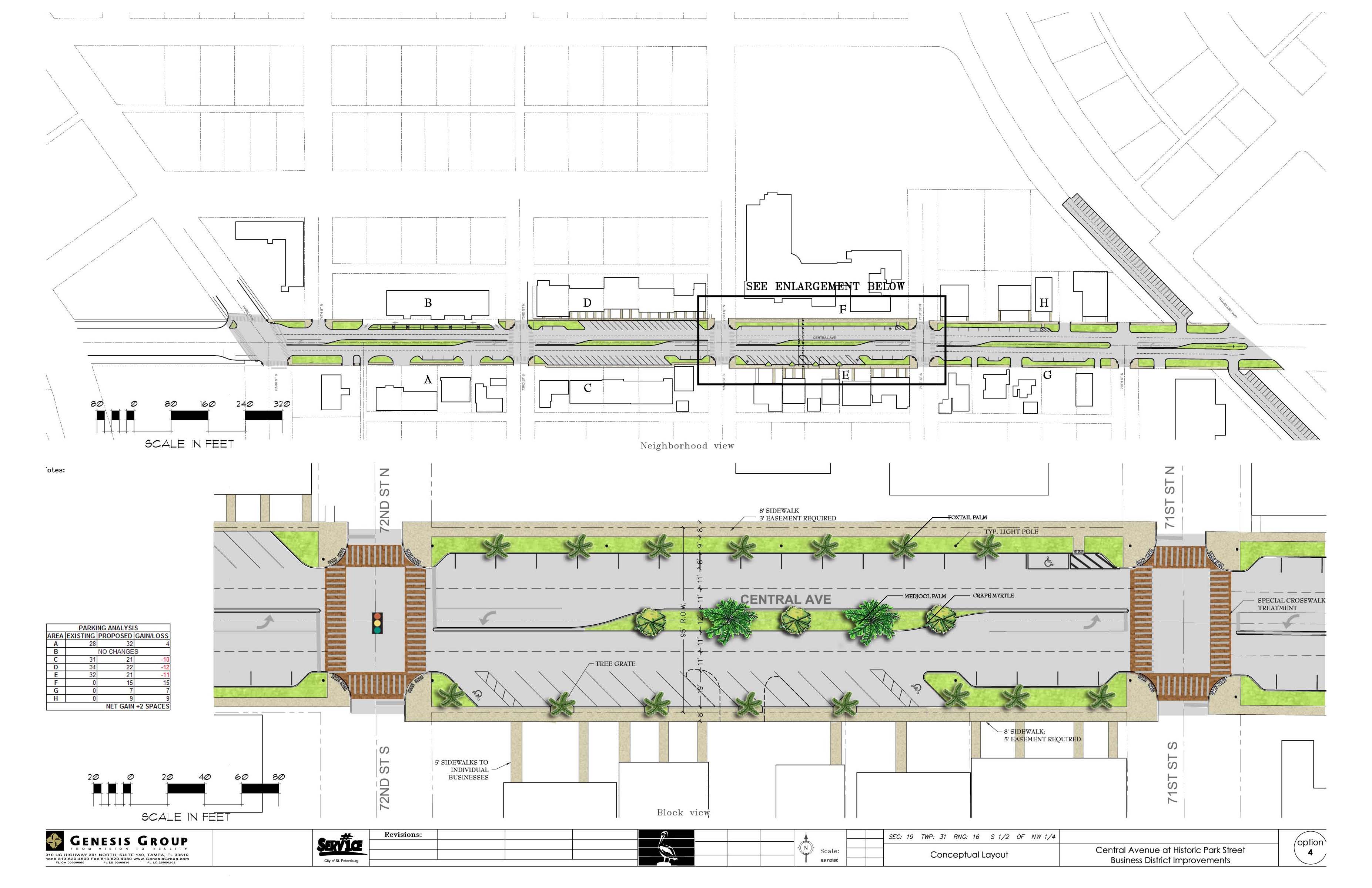 Sidewalk
Define an approach
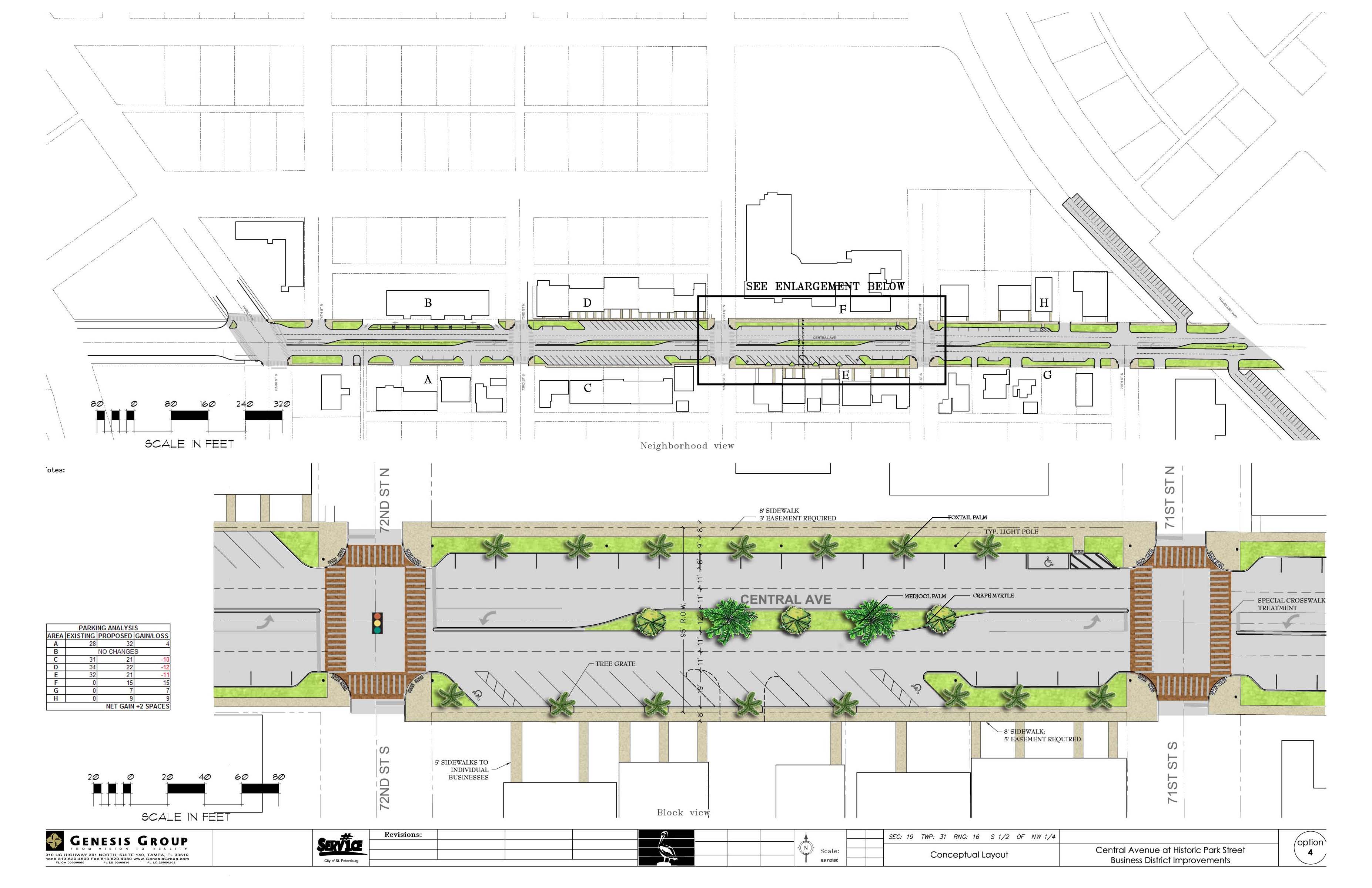 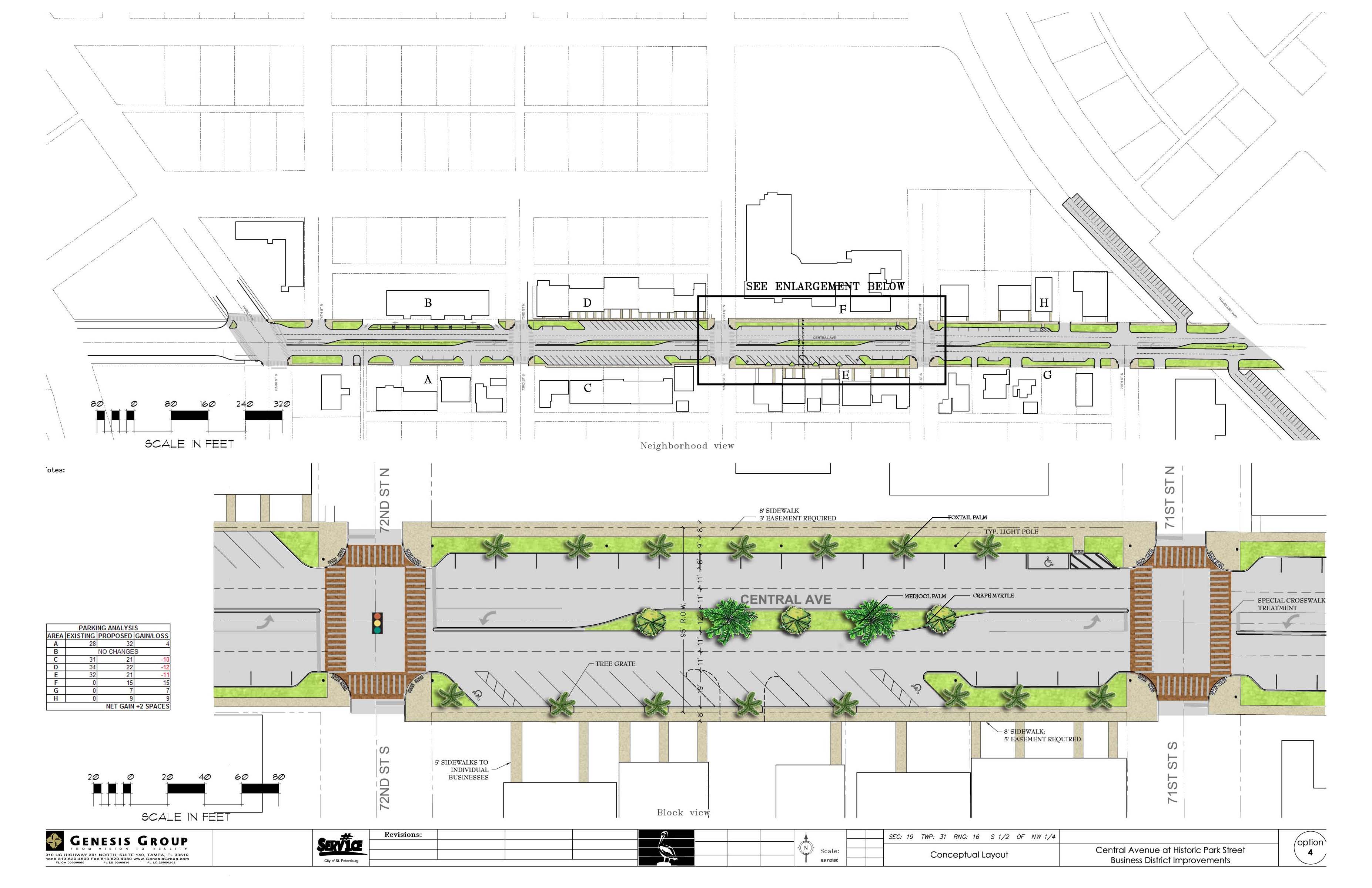 A1
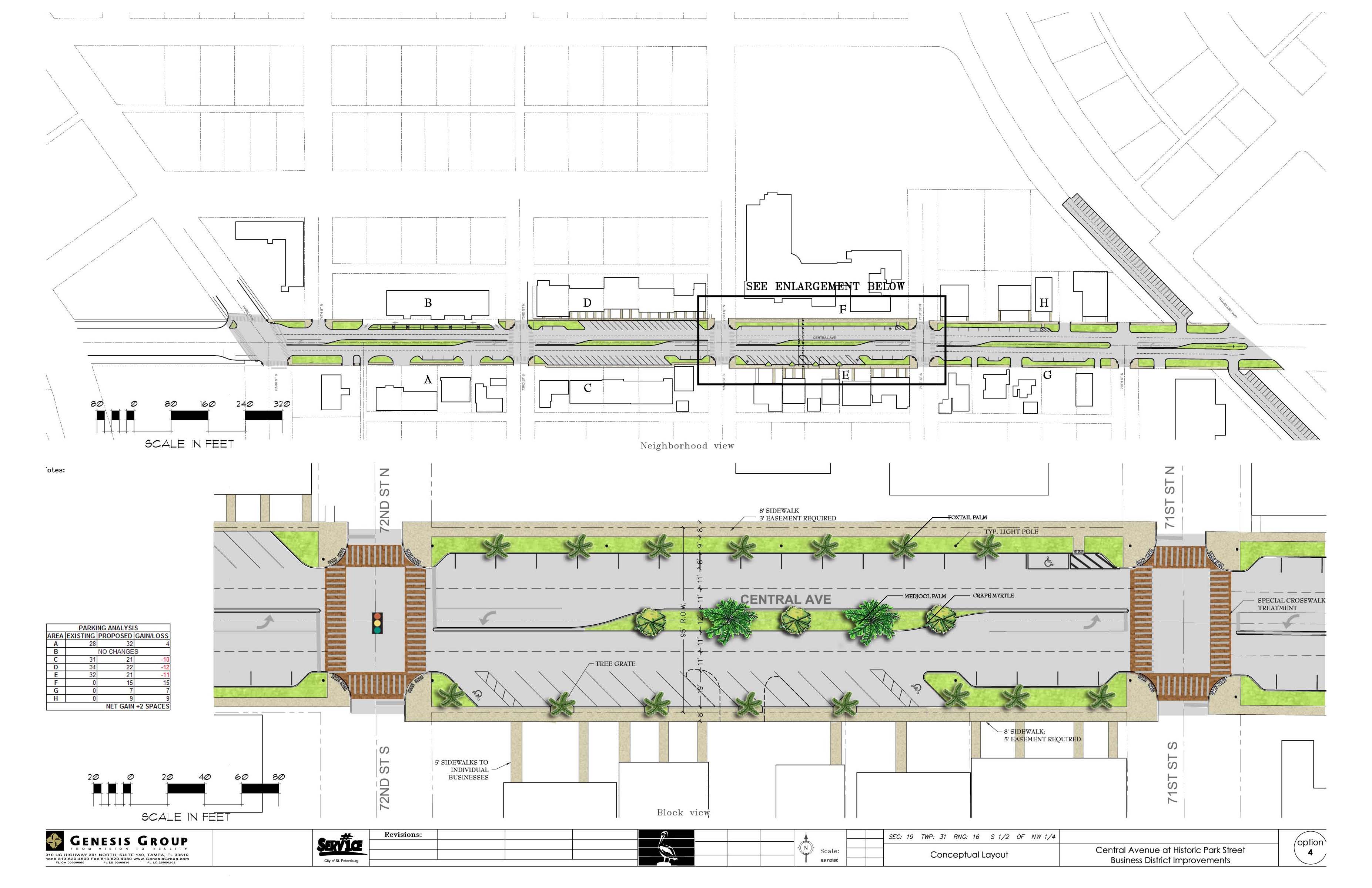 N2
N1
A2
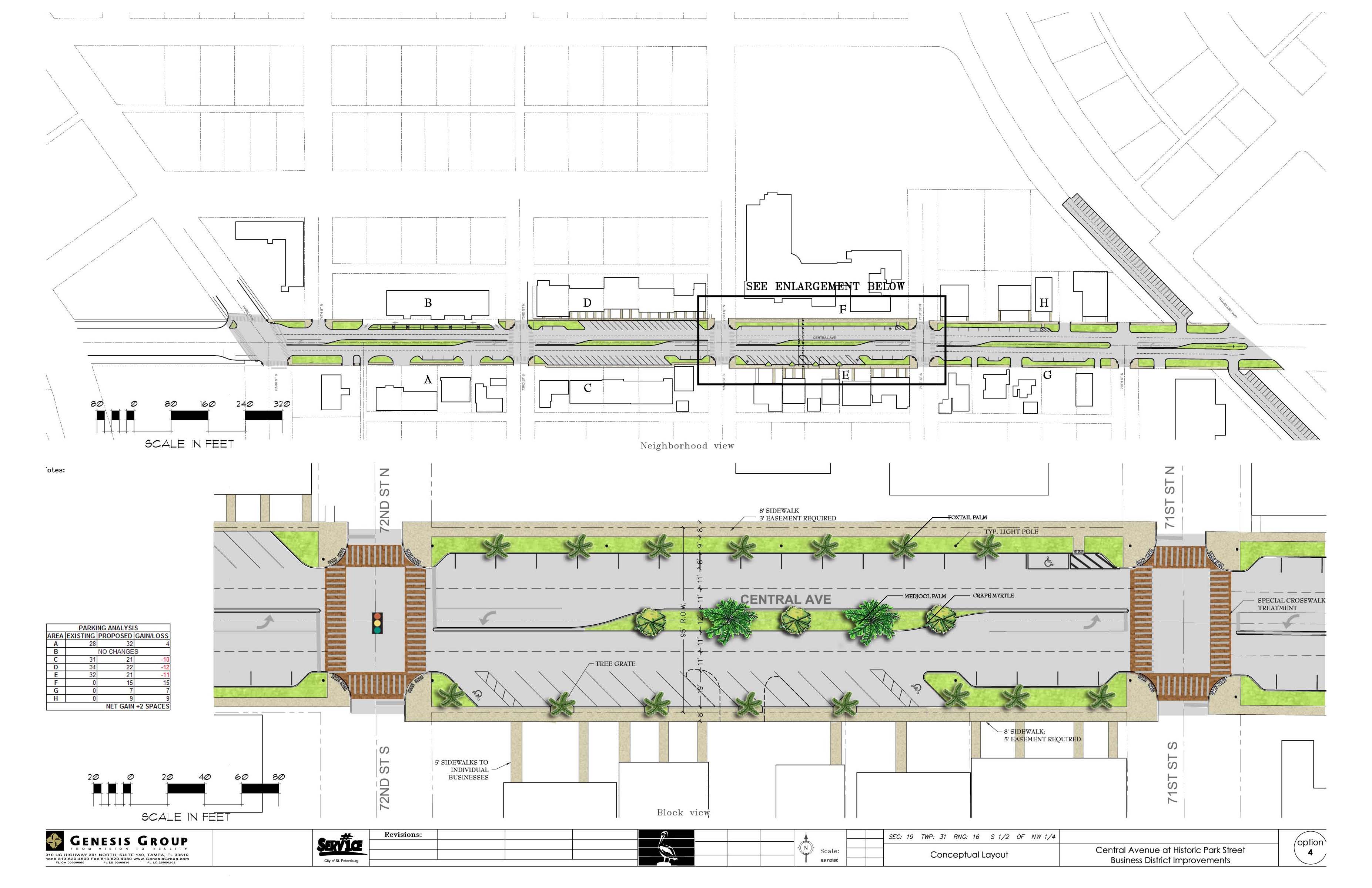 Formal Infrastructure Database
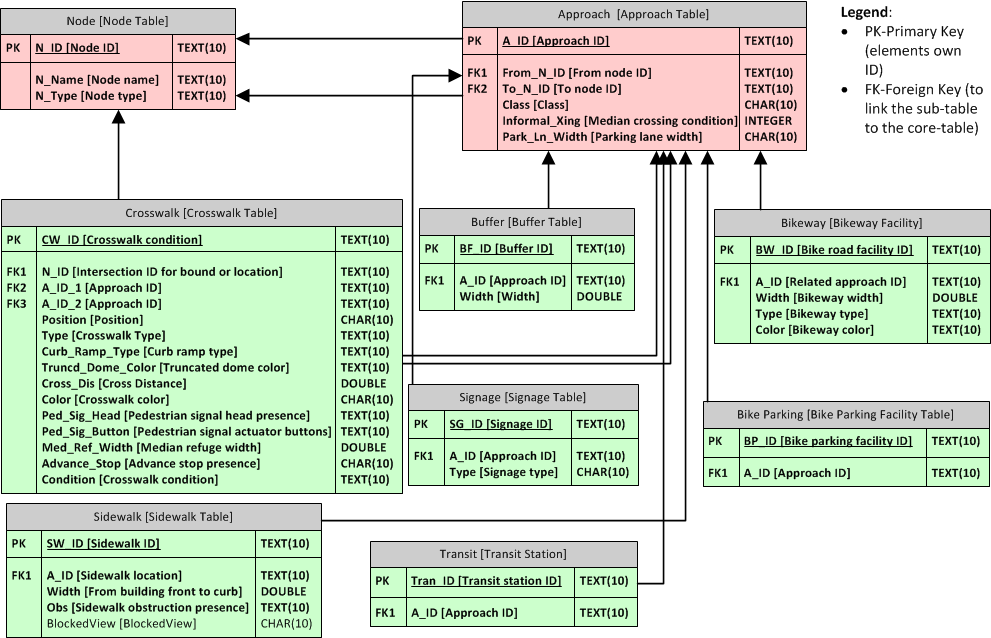 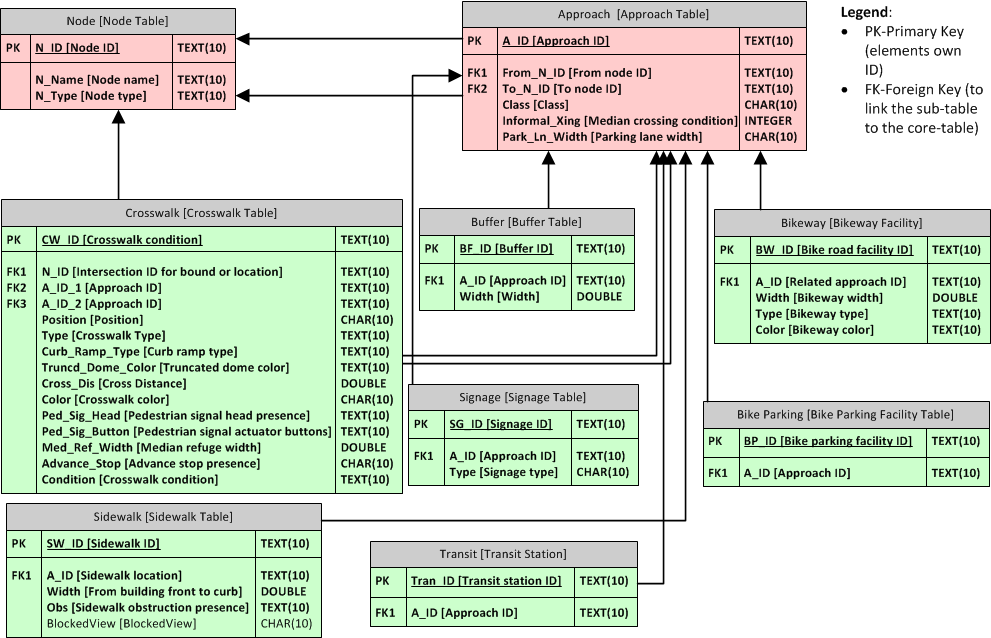 [Speaker Notes: If we realize this structure into the database, we can see there are two core tables recording each node and approach, in the red box. And all the other sub-tables will link to the two red tables through the foreign key. For example, the foreign key in a buffer is the approach ID for that buffer. And you can find the approach ID in the approach table.]
Labeling nodes and approaches
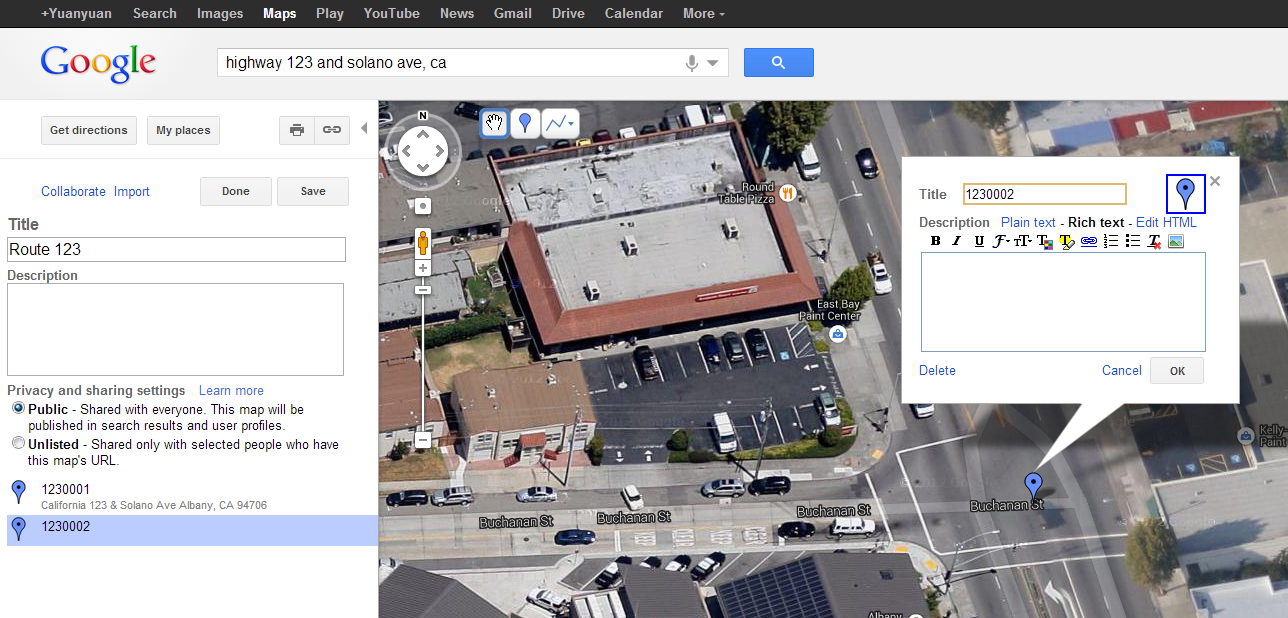 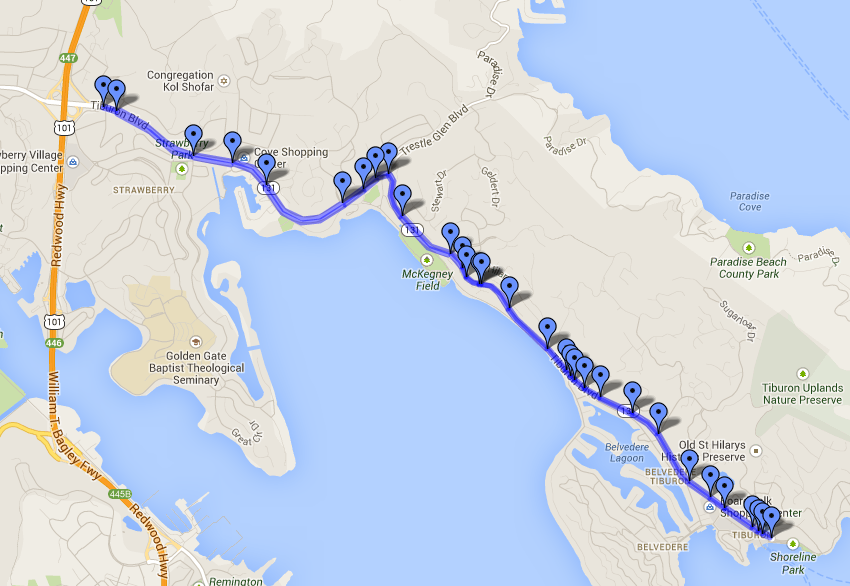 [Speaker Notes: The nodes includes intersections, segment breaks, underpass/overpass; approaches are segments connect nodes in different travel directions. They are the basic components in the database, onto which other elements are connected. Create a new map in google maps. Name the map, add points at the location of the nodes, new lines along the segments. Then name them in 7 digits, first 3 for route name and left 4 digits for squence.]
Computer data collection
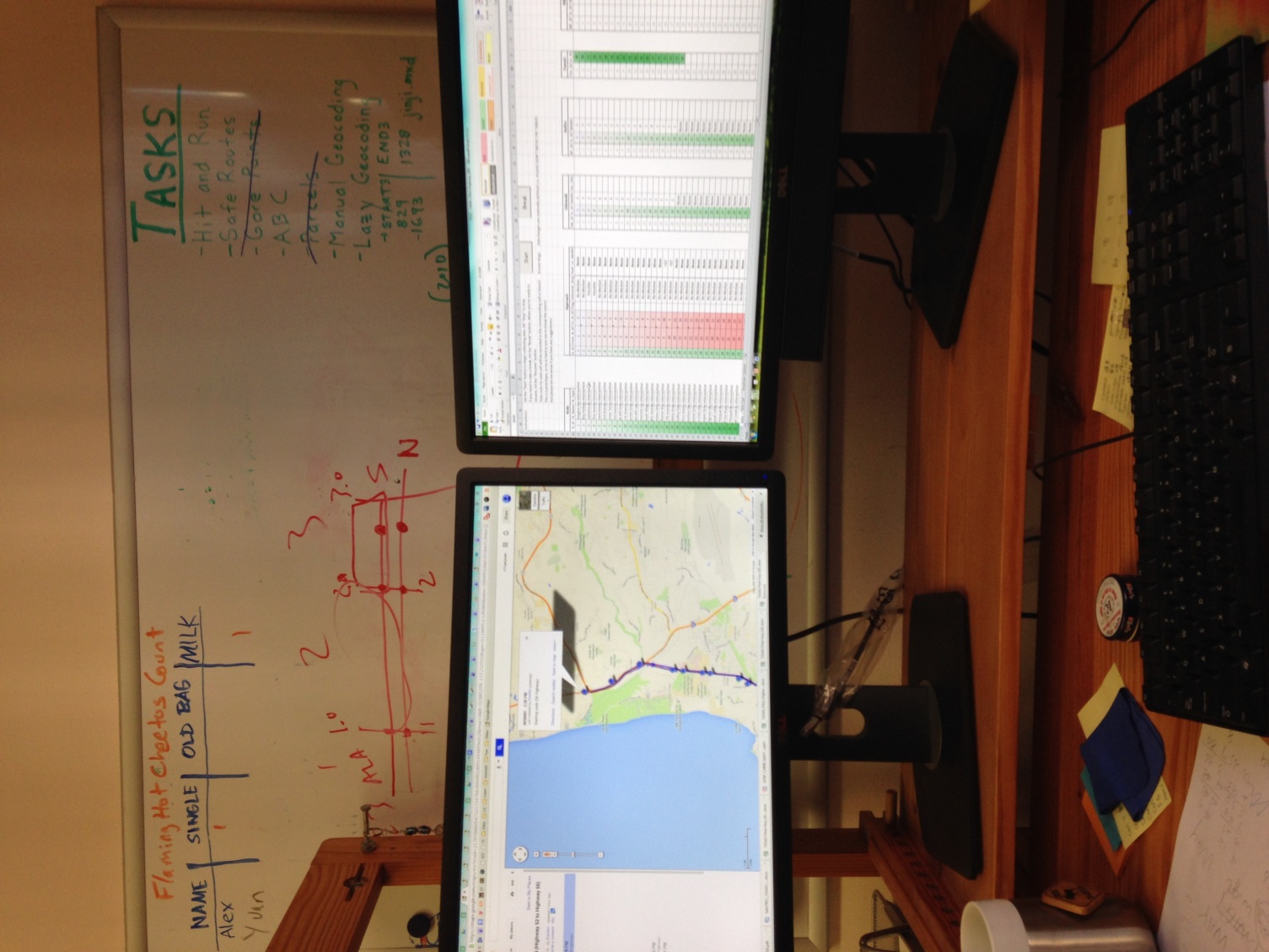 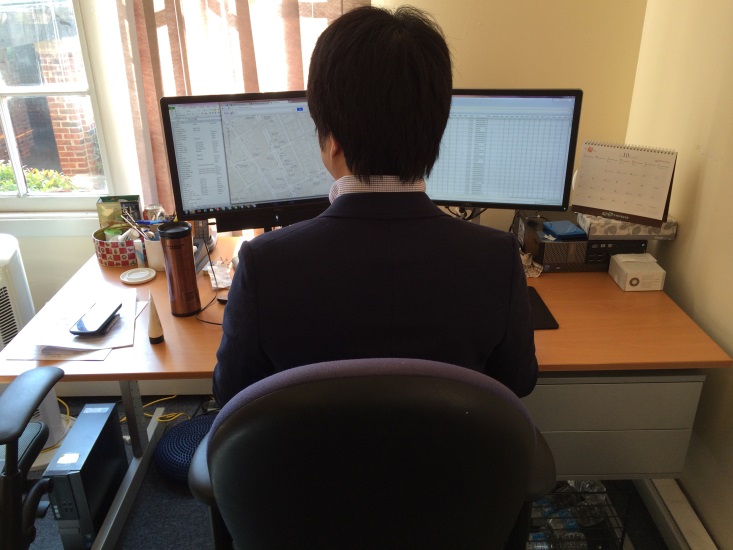 [Speaker Notes: To conduct the work more efficienctly, we use double screen. One is to navigate in the map, the other is to input the data.]
Principles of Road Safety Management
Pedestrian Crashes
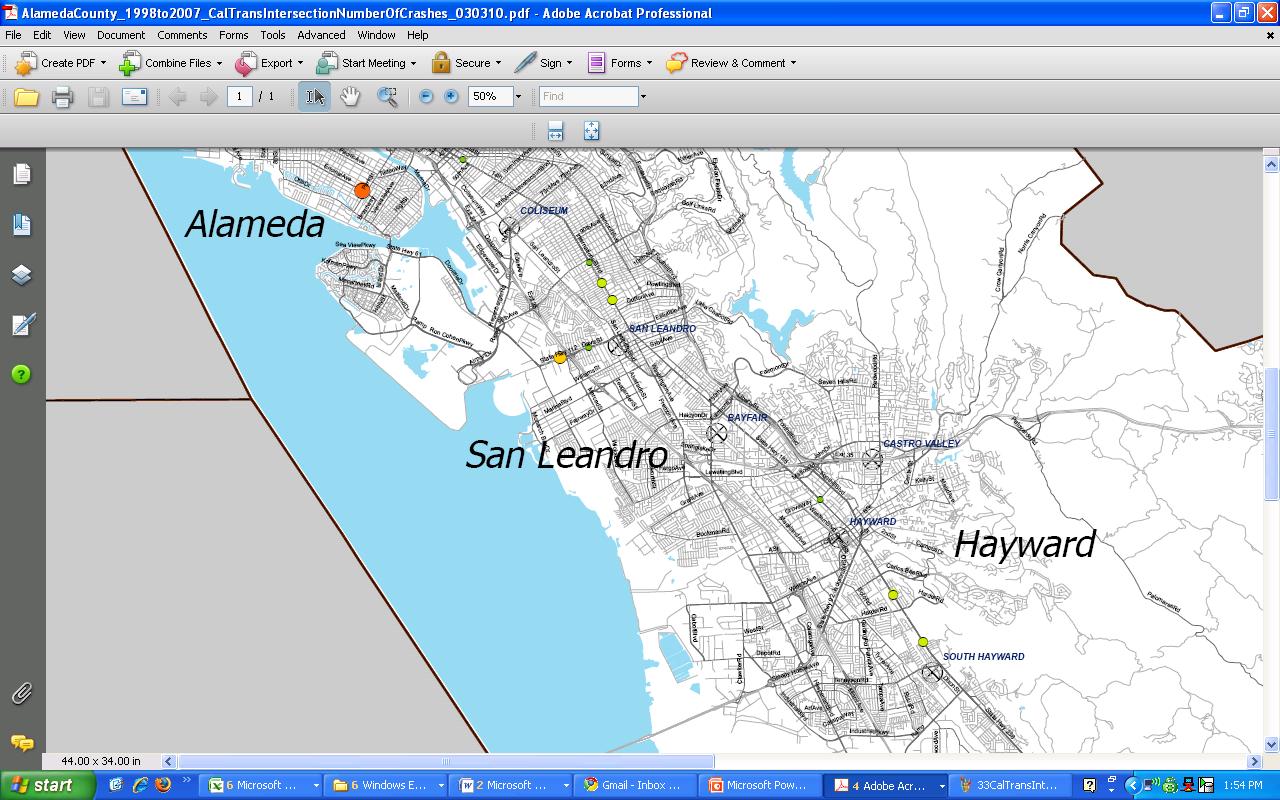 Absolute Number of Crashes
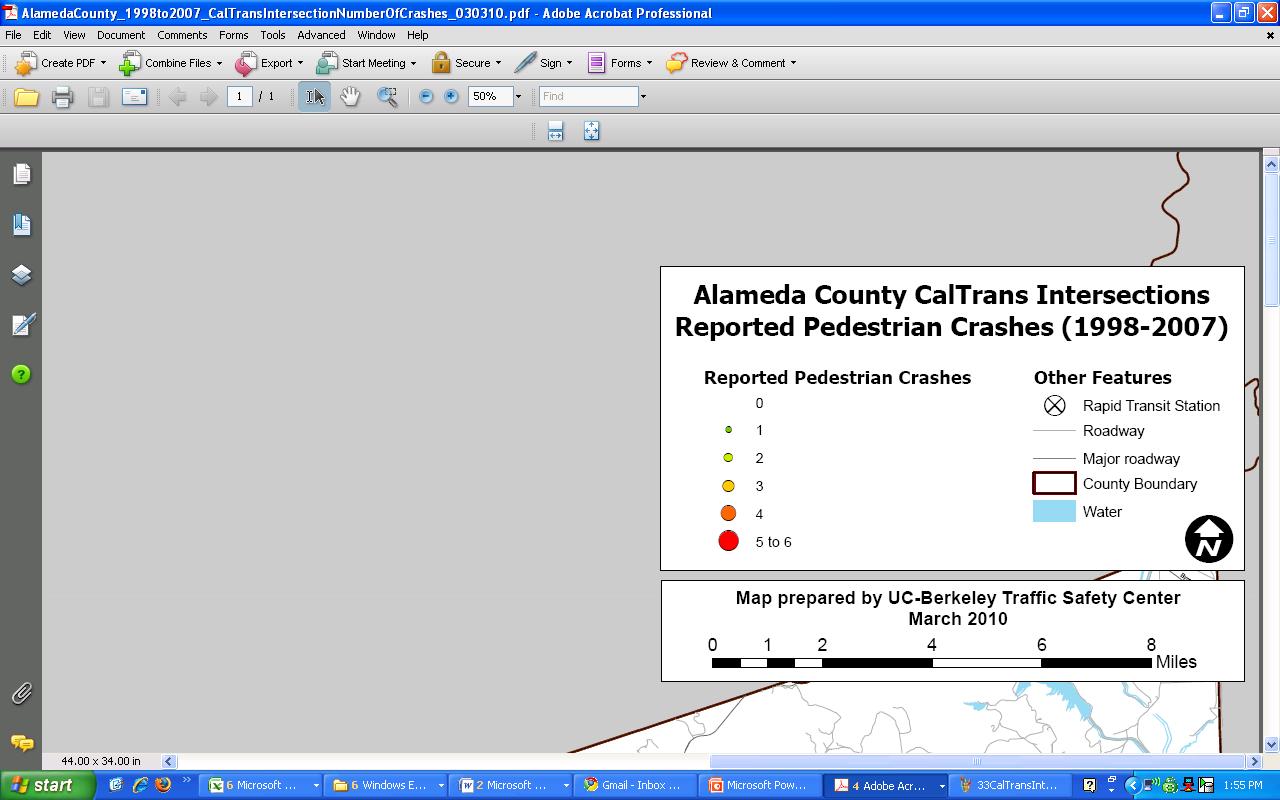 43
Pedestrian Crashes
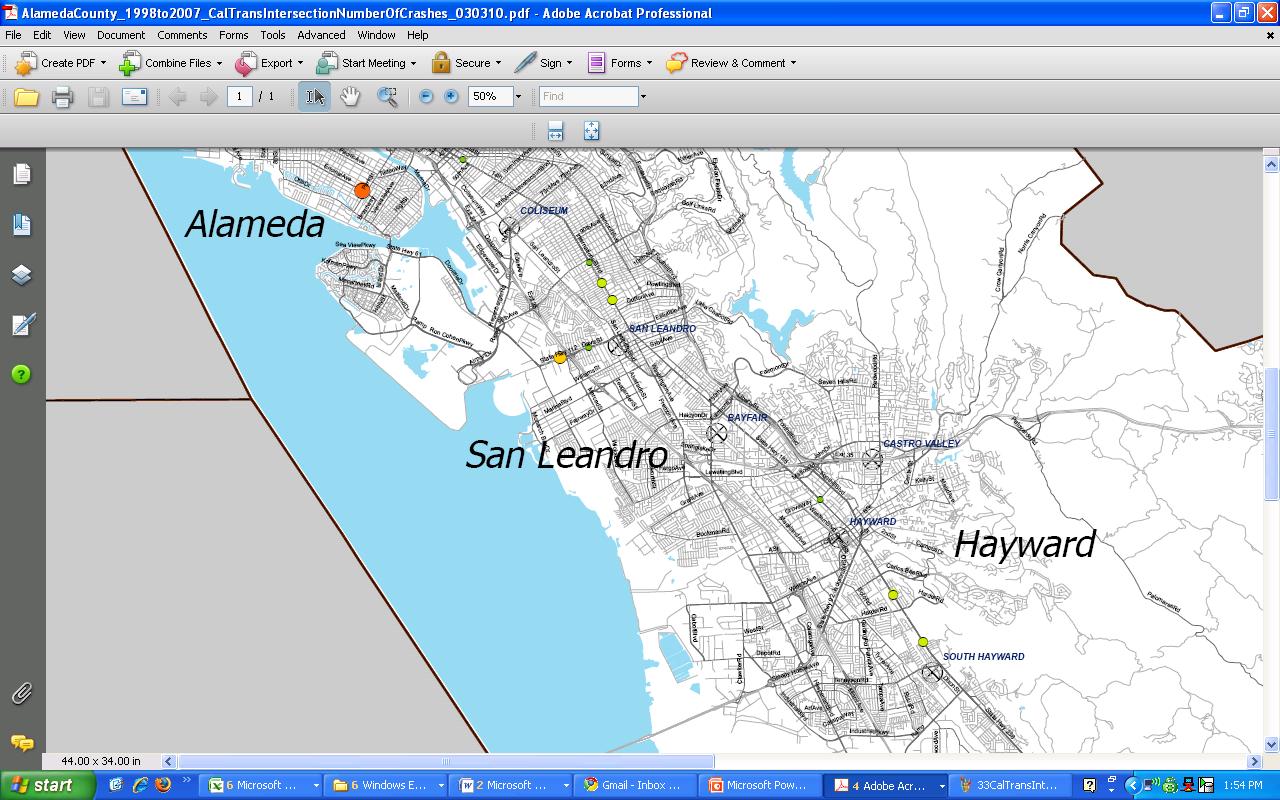 Absolute Number of Crashes
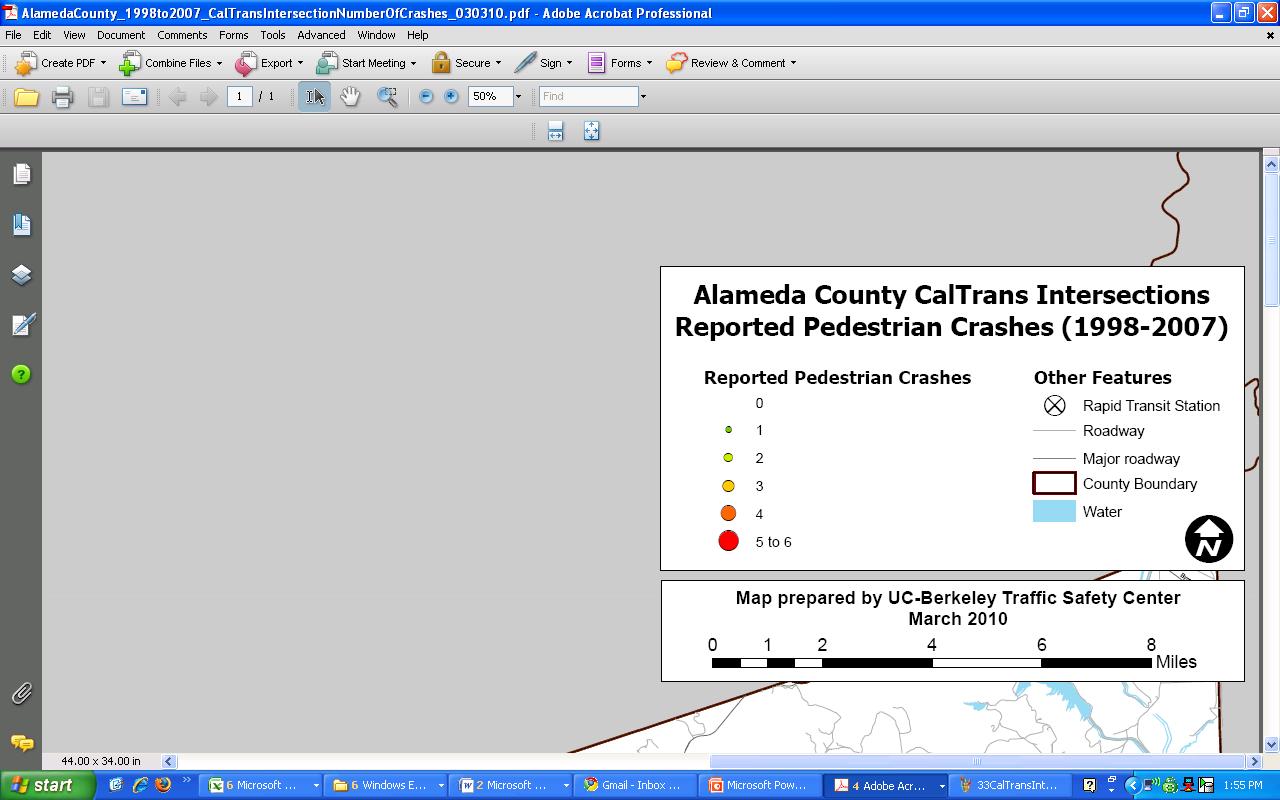 44
Pedestrian Crash Risk
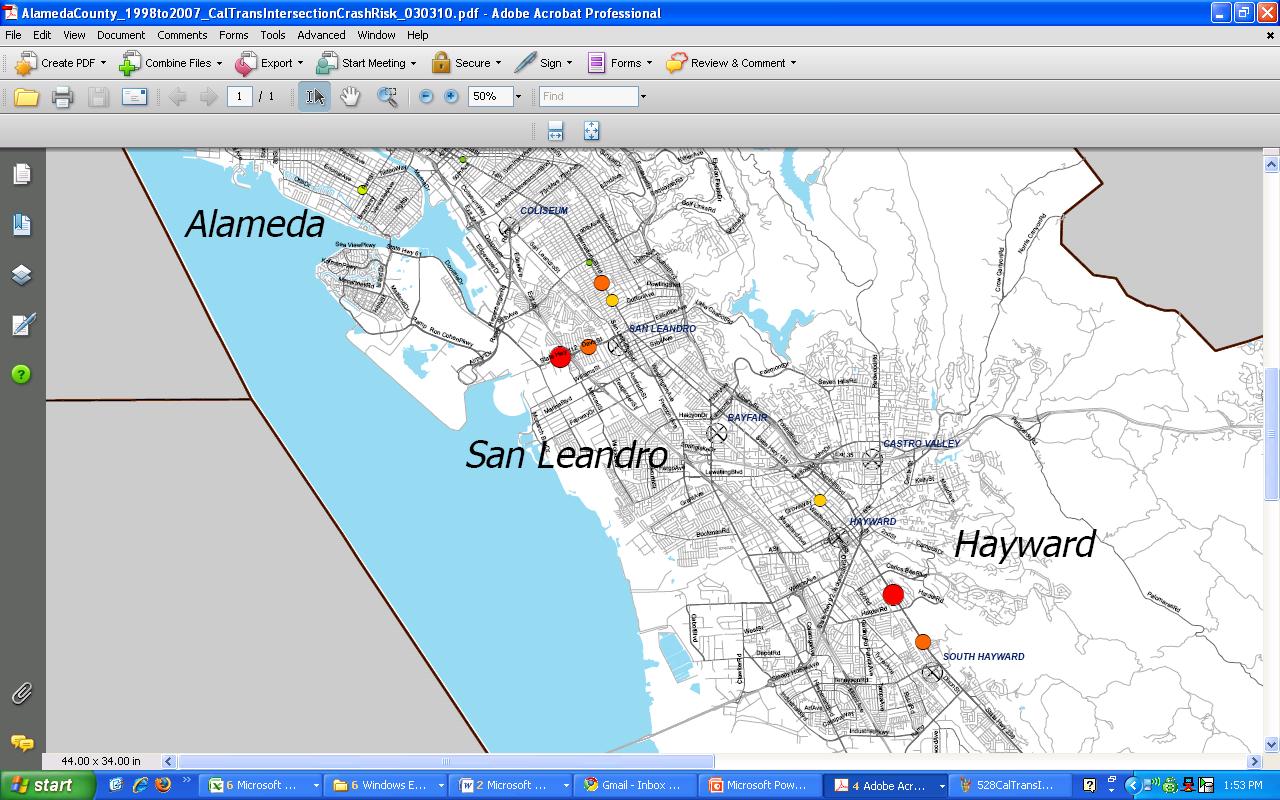 Crash Risk:
(Crashes / Exposure)
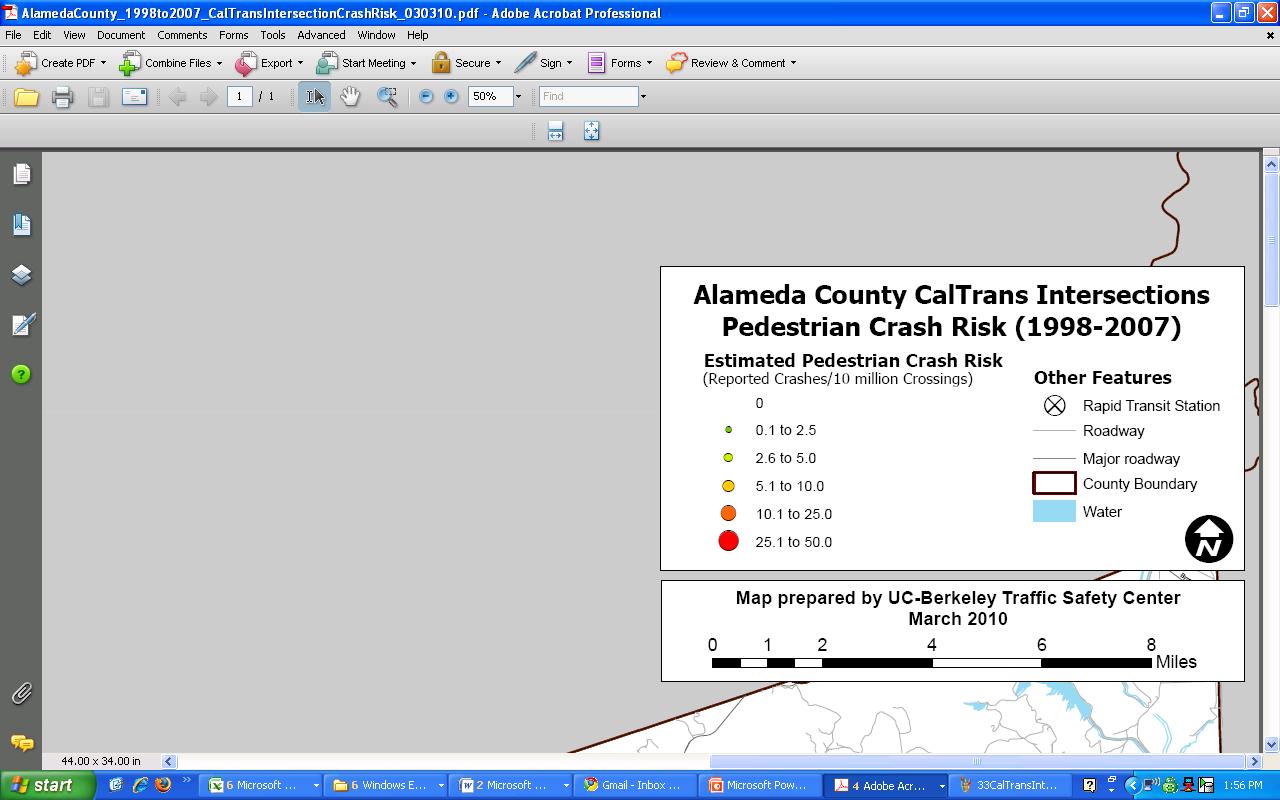 45
Pedestrian Crash Risk
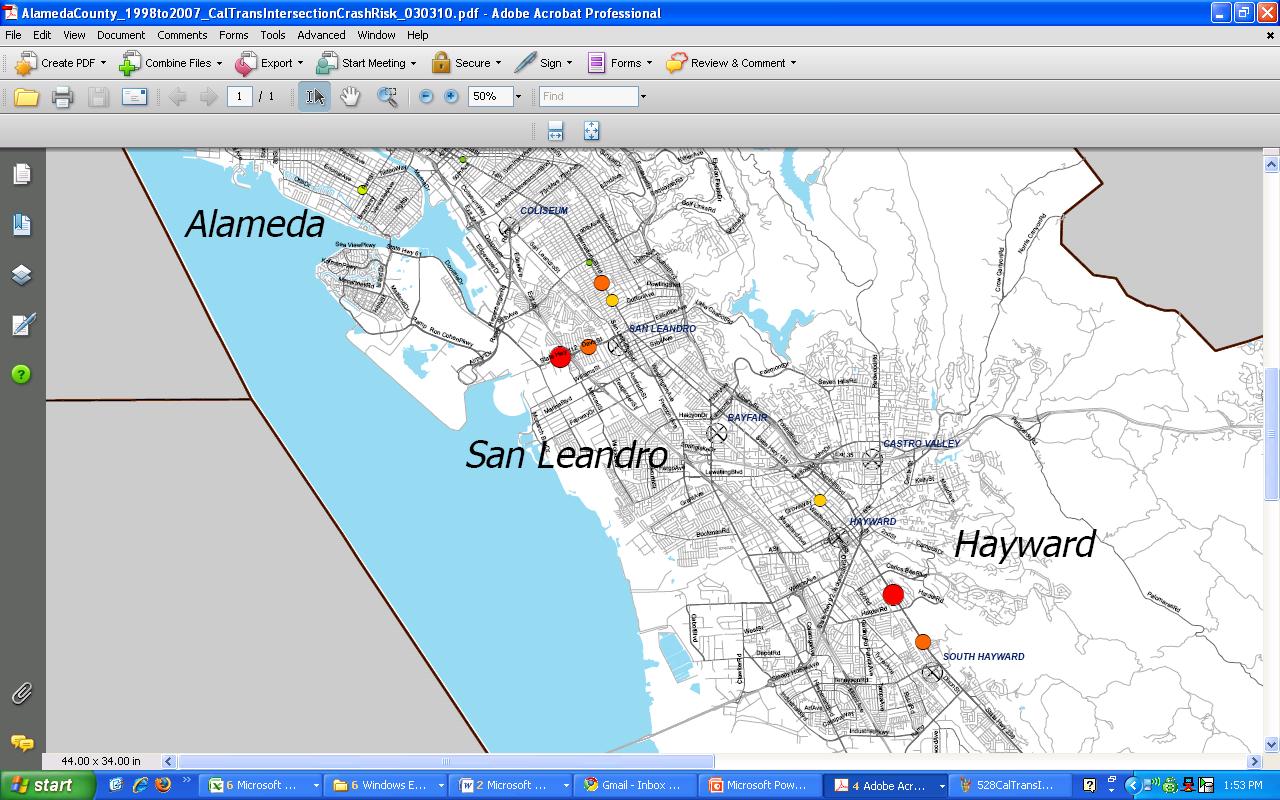 Crash Risk:
(Crashes / Counts)
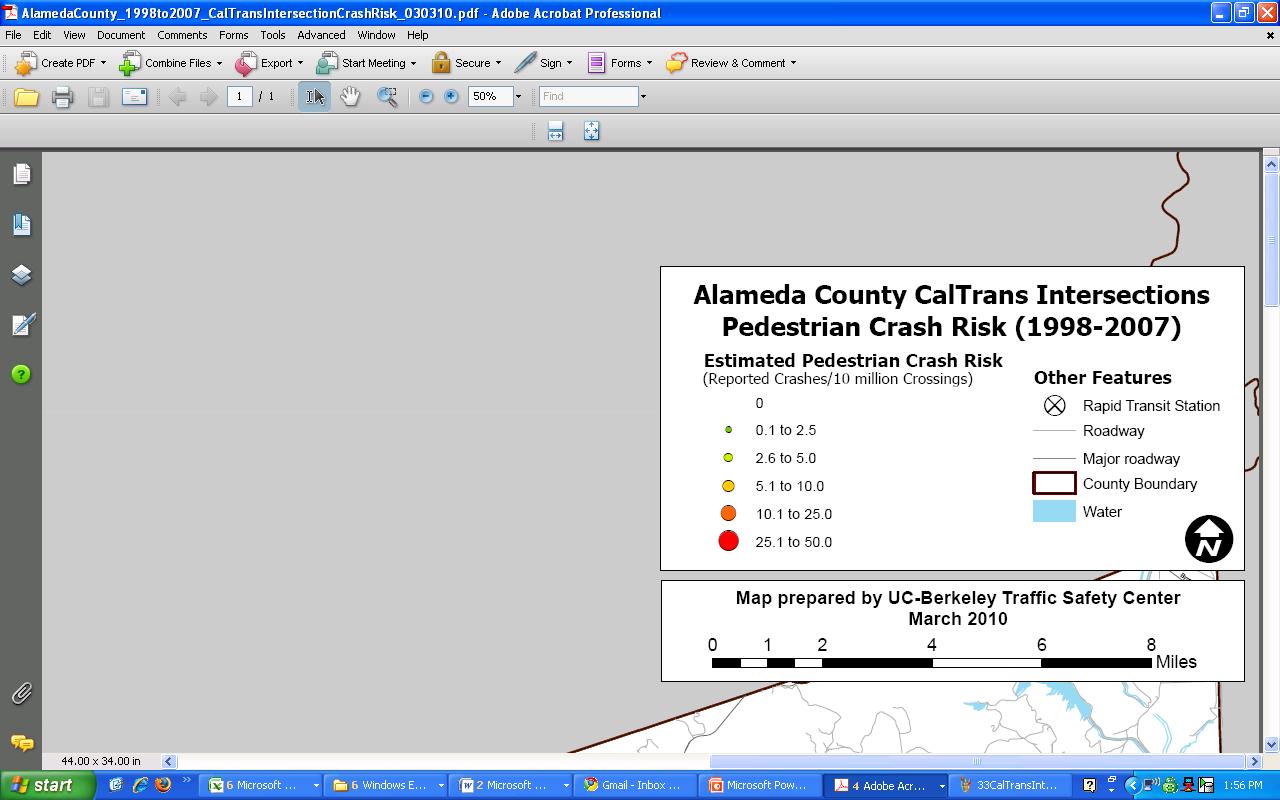 46
Why model pedestrian exposure?
1000s of intersections in the SHS

Data collection at all intersections is impractical

Model can provide estimates for locations without counts
Pedestrian exposure can be modelled using regression
Pedestrian Exposure = 
	f(Environmental Characteristics)
Dependent Variable: pedestrian crossing counts

Explanatory Variables: 
Land Use: population, households, school, businesses
Transportation:  street network, design, infrastructure
Other: vehicle ownership, slope
Site-level explanatory variables
Number of Lanes
Traffic signal
AADT
Buffer-level explanatory variables
0.5 mi.
Buffer-level explanatory variables
Street Connectivity = Number of street segments
Buffer-level explanatory variables
Land Use -Number of households
Pilot model based on 60 observations
Estimated annual crossings at urban arterials = 
   exp	(0.00364 × number of households within 0.1 miles
   +	-7.17×10-5 × total AADT
   +	8.96×10-10 × total AADT2
   +	0.367 × number of lanes on cross street
   +	12.5)
Adjusted R-square = 0.85
Full model is being developed
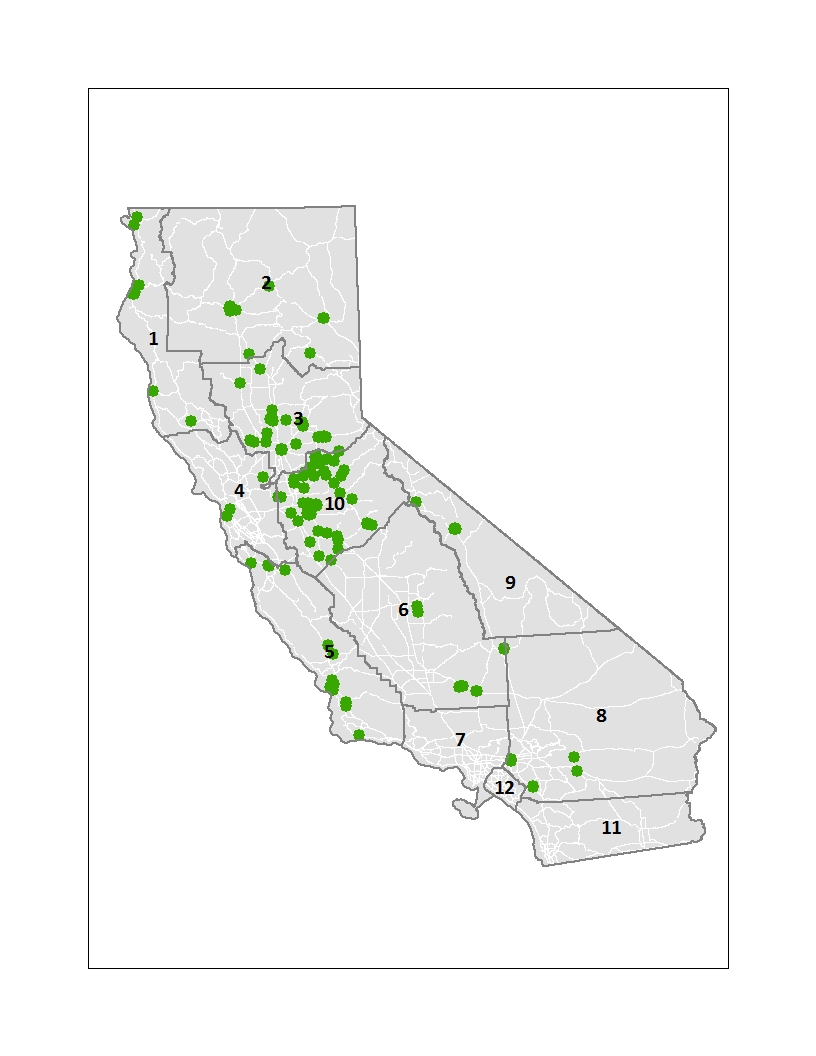 429 studies
5,200+ hours of counts
270+ unique locations
Calculate Pedestrian Crash Risk
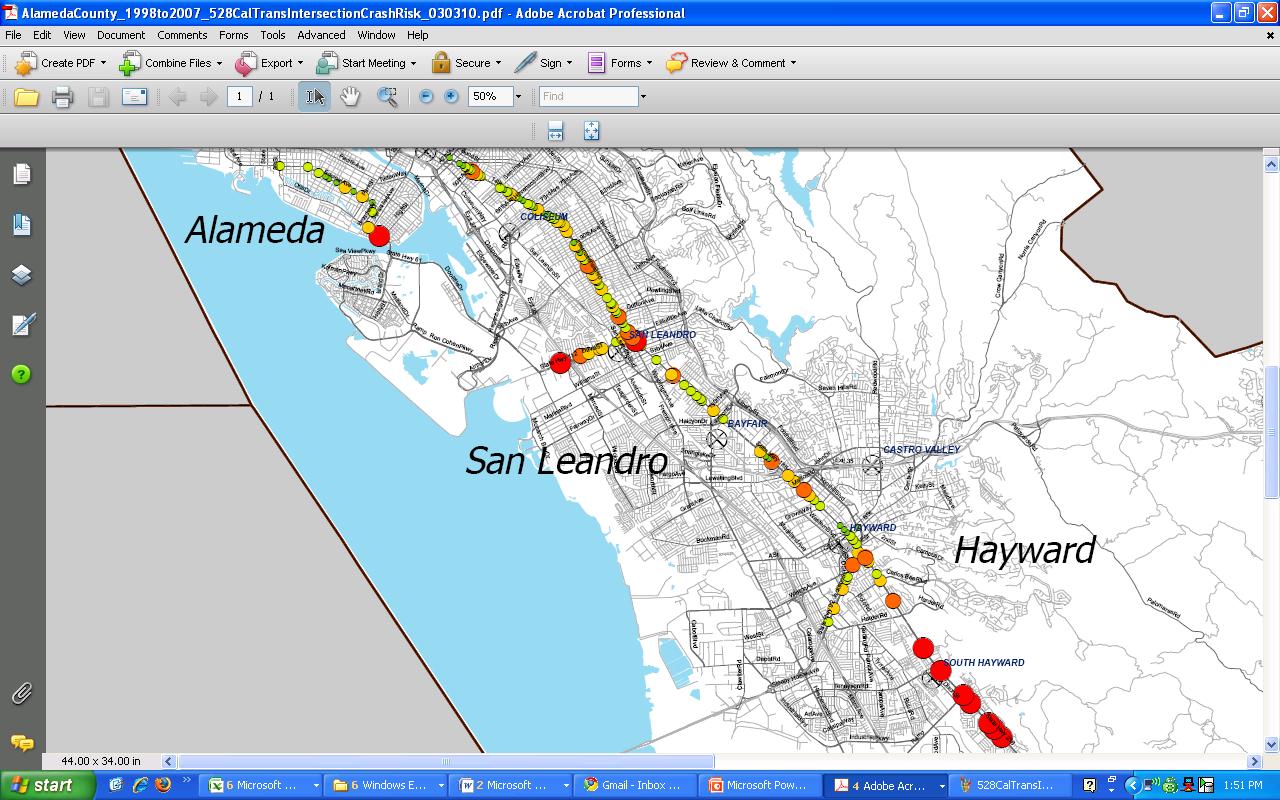 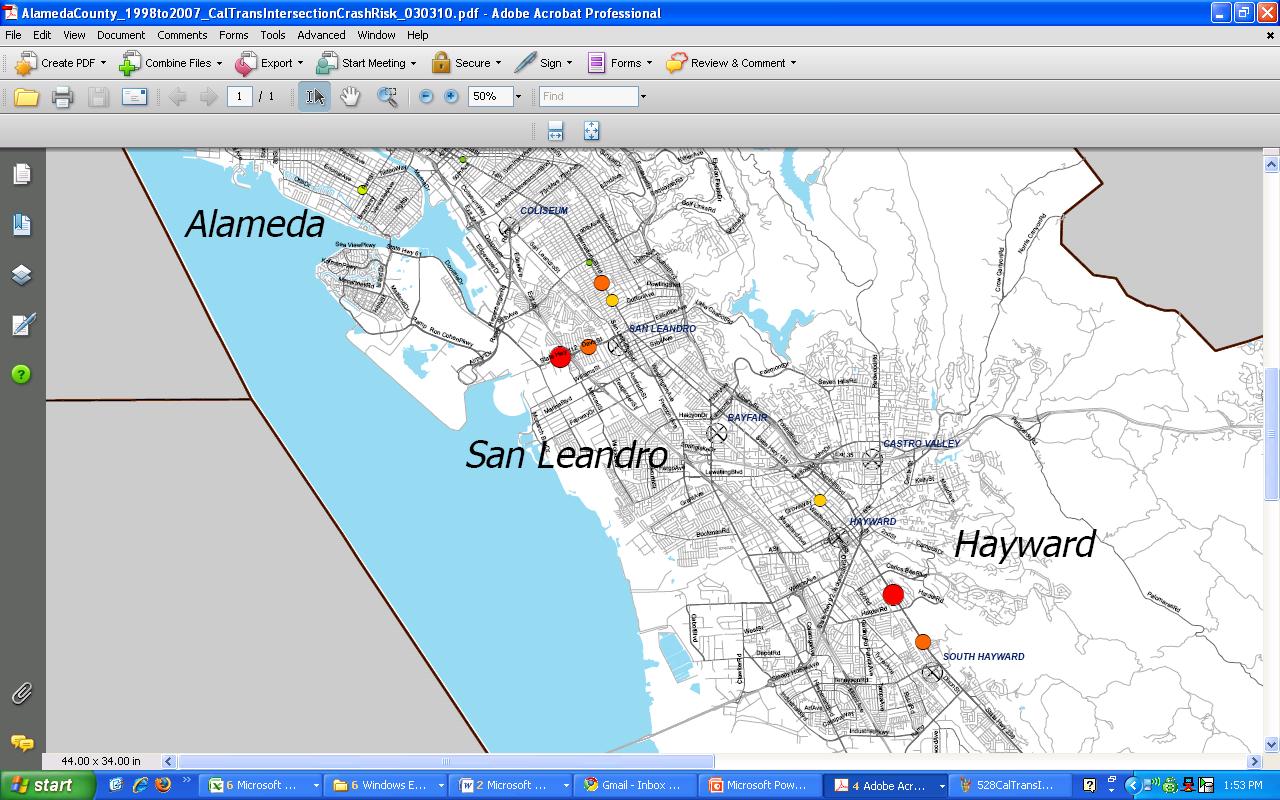 Estimate risk at locations without counts
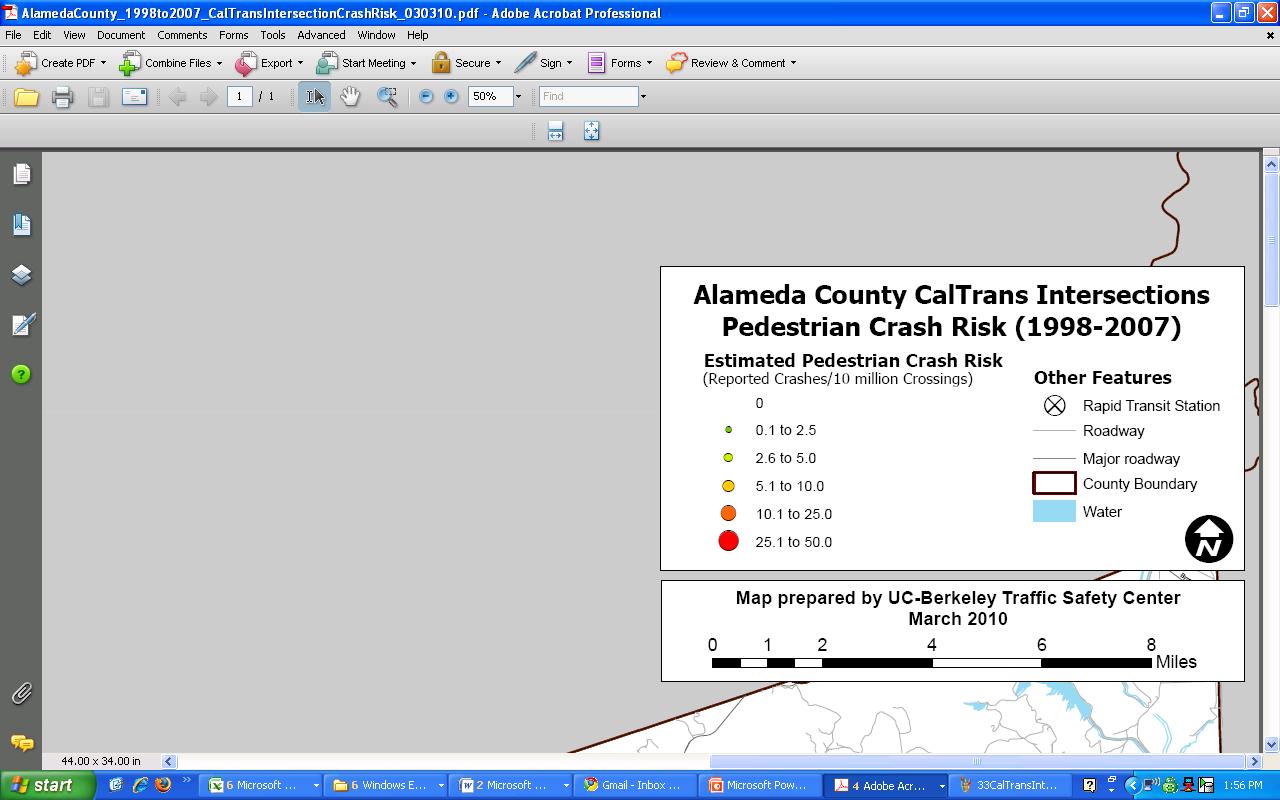 56
Principles of Road Safety Management
Hazard Assessment
Spot Approach
Systemic Approach
Hotspots or High Collision Concentration Locations (HCCL) are road segments with a higher than expected number of crashes, compared to prior experience or a user-defined threshold.
Systemic approach identifies a set of locations where countermeasures may be installed systemically where roadway facilities share the same unsafe features that are associated with particular crash types.
Systemic Approach vs. Spot Approach
Benefits
Complement the hotspot approach 
Reduced data needs
Widespread effect
Crash type prevention
Cost‐effectiveness
Drawbacks
Justifying blanket improvements can be difficult
Elements of HCCL Identification
Input: Collision Data
TSAR Files
Pedestrian Safety Monitoring Report (PSMR) Tool
Filtering relevant collisions
Location types, party types, years, etc.
Selection criteria: 
maximum window length, minimum number of collisions
Algorithms to identify HCCLs
Starting and ending postmiles, total number of collisions, other supplementary information
Generating a list of HCCLs
Illustrative Example
Maximum window length (w): 0.1 miles
Minimum crash threshold (nmin): 2
Road network
Individual Crash Locations
7
10
1
2
3
4
5
6
8
11
9
0.6
0.8
1.0
0
0.2
0.4
Postmile
[Speaker Notes: Let us look at the sliding window approach through a small illustrative example.
Here, we have a road network and shown in grey, and the black circles are the individual crash locations.]
0. Dividing the road into equal intervals
Fixed window length (w): 0.1 miles
Minimum number of crashes (nmin): 2
Number of HCCLs identified: 5
Total number of crashes covered: 11
7
7
10
10
1
1
2
2
3
3
4
4
5
5
6
6
6
8
8
11
11
9
9
0.6
0.8
1.0
0
0.2
0.4
Postmile
[Speaker Notes: - Let us assume that the two user inputs in this case are a (fixed) window length of 0.2 miles, and a threshold of 2 crashes
The crash window is placed by using the first crash as a start point. The resulting road segment covered by the crash window forms the first candidate HCCL location. 
We now check the total number of crashes within this road segment, which is 2, which is equal to the crash threshold. Hence this qualifies as a HCCL!
We now move on to the second candidate location, which starts from the next available crash as a start point. Here we have three crashes – so it is a HCCL as well!
The next available crash window only contains one crash – so it is not a HCCL
Finally, the last available crash window contains three crashes – so it is a HCCL
In conclusion, we see that the sliding window approach identified 3 HCCLs which covered 8 crashes between them.]
1. Sliding Window
Fixed window length (w): 0.1 miles
Minimum number of crashes (nmin): 2
Number of HCCLs identified: 4
Total number of crashes covered: 10
# crashes > ncric
7
7
10
10
1
1
2
2
3
3
4
4
5
5
6
6
8
8
11
11
9
9
First candidate HCCL location 
(using the first crash as a start point)
Move to the next candidate HCCL location 
(use the next available crash as a start point)
0.6
0.8
1.0
0
0.2
0.4
Postmile
[Speaker Notes: - Let us assume that the two user inputs in this case are a (fixed) window length of 0.2 miles, and a threshold of 2 crashes
The crash window is placed by using the first crash as a start point. The resulting road segment covered by the crash window forms the first candidate HCCL location. 
We now check the total number of crashes within this road segment, which is 2, which is equal to the crash threshold. Hence this qualifies as a HCCL!
We now move on to the second candidate location, which starts from the next available crash as a start point. Here we have three crashes – so it is a HCCL as well!
The next available crash window only contains one crash – so it is not a HCCL
Finally, the last available crash window contains three crashes – so it is a HCCL
In conclusion, we see that the sliding window approach identified 3 HCCLs which covered 8 crashes between them.]
1. Sliding Window
Strength:
Intuitive approach
Weaknesses:
Fixed HCCL length assumption leads to inefficient HCCL definitions for pedestrians
Can we improve upon this definition?
7
8
9
7
8
9
Excessive empty space
[Speaker Notes: - The strength of the sliding window approach is that it is an easy, intuitive approach to follow.
However its weakness is that the fixed HCCL length assumption leads to inefficient HCCL definition, as seen below. Here all the three crashes were located at one point location, but the HCCL was still defined over 0.2 miles.
We also believe that pedestrian-vehicle interactions are more localized, i.e., they occur at intersections, mid-blocks and other crosswalks. So it would be more useful to have compact, dense definitions of HCCLs.
So the question is if we can improve upon this definition?]
Another weakness of sliding window
Fixed window length (w): 0.1 miles
Minimum number of crashes (nmin): 3
2
2
3
3
6
6
4
4
7
7
1
1
5
5
Recommended by Sliding Window
Optimal
The first HCCL identified may not always be the best!
2. Dynamic Programming
Dynamic programming (DP) provides a framework to systematically evaluate all possible combinations of HCCLs

Modification to the HCCL definition: 
Relax the fixed window length assumption
Interpret the user input as the maximum possible crash window size
[Speaker Notes: -In order to address this question, we employ a new technique called dynamic programming, which provides a framework to systematically evaluate all possible combinations of HCCL definitions.
-In order to use this technique, we made a modification to the HCCL definition, which we thought was reasonable. We relaxed the fixed window length assumption for the HCCLs, and instead interpretted the user input as the maximum possible crash window size. In other words, HCCLs can be smaller in size than the prescribed input, but not bigger than it.]
2. Dynamic Programming
Has an overarching objective function:

To maximize the overall collision coverage of HCCLs
[Speaker Notes: -In order to address this question, we employ a new technique called dynamic programming, which provides a framework to systematically evaluate all possible combinations of HCCL definitions.
-In order to use this technique, we made a modification to the HCCL definition, which we thought was reasonable. We relaxed the fixed window length assumption for the HCCLs, and instead interpretted the user input as the maximum possible crash window size. In other words, HCCLs can be smaller in size than the prescribed input, but not bigger than it.]
2. Dynamic Programming
Maximum window length (w): 0.1 miles
Minimum number of crashes (nmin): 2
Number of HCCLs identified: 5
Total number of crashes covered: 11
10
7
1
2
3
4
5
6
11
8
9
0.6
0.8
1.0
0
0.2
0.4
Postmile
[Speaker Notes: - Now, when we employ the dynamic programming approach, we generate 4 HCCLs of variable sizes. All of them containing as many or more crashes than the prescribed user threshold, and even crash 6 is now covered.]
Average number of crashes per HCCL remains a problem for a DP
Solution: Favoring longer HCCLs wherever possible*
10
7
10
7
11
11
8
8
9
9
*as long as identifying a longer HCCL doesn’t reduce the overall crash coverage of the HCCLs
2. Dynamic Programming
Maximum window length (w): 0.1 miles
Minimum number of crashes (nmin): 2
Number of HCCLs identified: 4
Total number of crashes covered: 11
10
7
1
2
3
4
5
6
11
8
9
0.6
0.8
1.0
0
0.2
0.4
Postmile
[Speaker Notes: - Now, when we employ the dynamic programming approach, we generate 4 HCCLs of variable sizes. All of them containing as many or more crashes than the prescribed user threshold, and even crash 6 is now covered.]
2. Dynamic Programming
Strengths:
Provides the densest possible HCCL definitions
All HCCLs start and end with a crash
Maximizes the total numbers of crashes covered by the HCCLs

Weaknesses:
DP algorithm may not be as intuitive as the sliding window method
[Speaker Notes: So the strength of the dynamic programming approach is that it provides the densest possible HCCL definitions. Now there is no empty space at the end of the HCCL, with all HCCLs beginning and ending with a crash.
Also, the this approach maximizes the total number of crashes covered by the HCCLs.

A weakness of the approach its search algorithm may not be as intuitive as the sliding window approach. But that doesn’t implied that it can’t be explained, which we have tried to do in our report in great detail.]
Comparing Sliding Window with Dynamic Programming
Evaluating over 5 years of crash data (2008-2012)
DP covers more crashes than Sliding Window…
…and is similar hotspot crash density
DP requires a smaller area to investigate
Hazard Assessment
Spot Approach
Systemic Approach
Hotspots or High Collision Concentration Locations (HCCL) are road segments with a higher than expected number of crashes, compared to prior experience or a user-defined threshold.
Systemic approach identifies a set of locations where countermeasures may be installed systemically where roadway facilities share the same unsafe features that are associated with particular crash types.
The Systemic Approach
FHWA’s Systemic Approach Program.
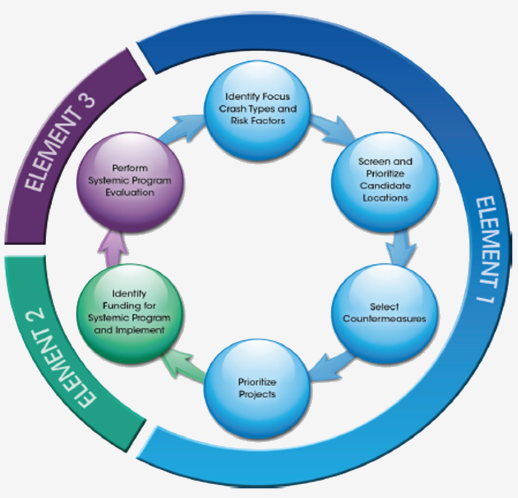 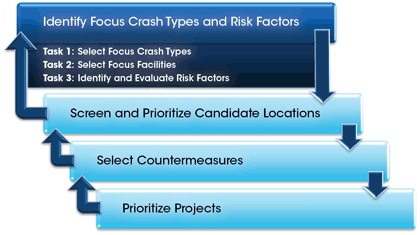 The Systemic Approach
FHWA’s Systemic Approach Program.
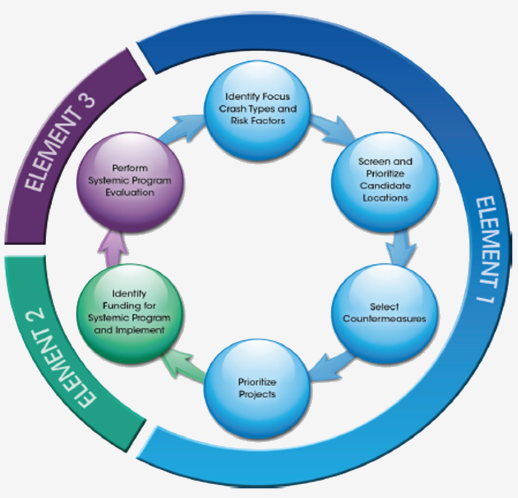 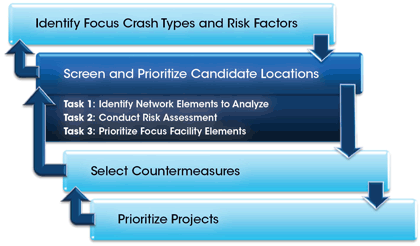 Modified Systemic Approach
Location type is based on features of the site
e.g., Intersection; ADT<10,000; Speed<= 45 mph;Traffic Signal Not present
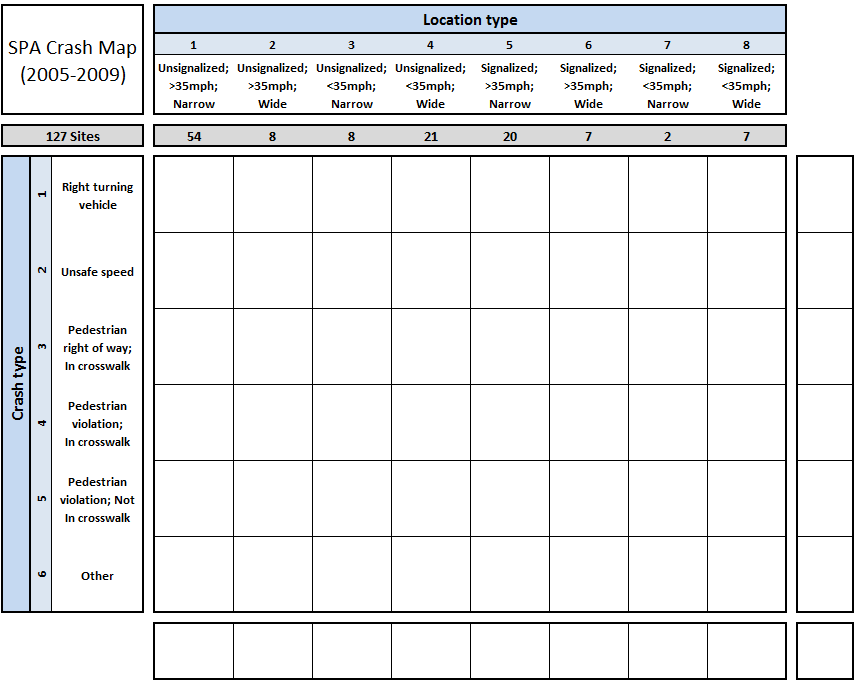 Crash type is based on features of the crash
e.g., Turning vehicle
CA Systemic Matrix
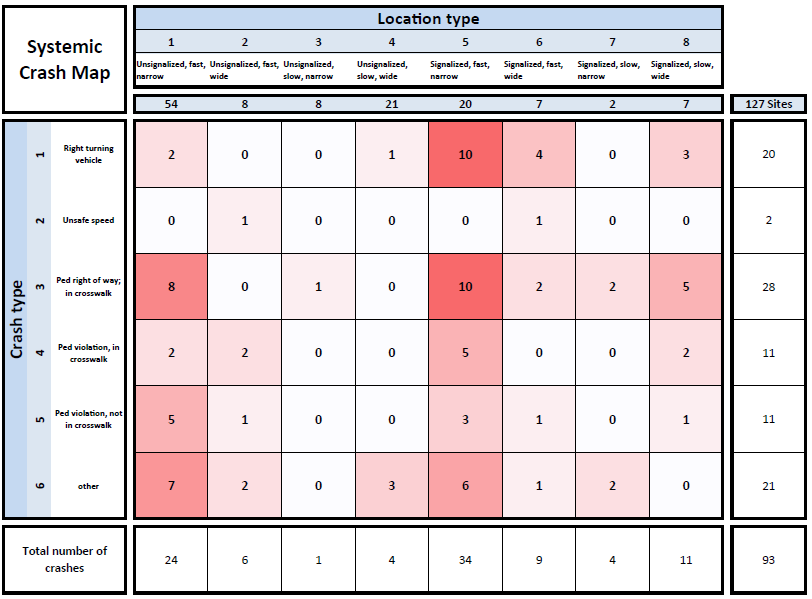 CA Systemic Matrix
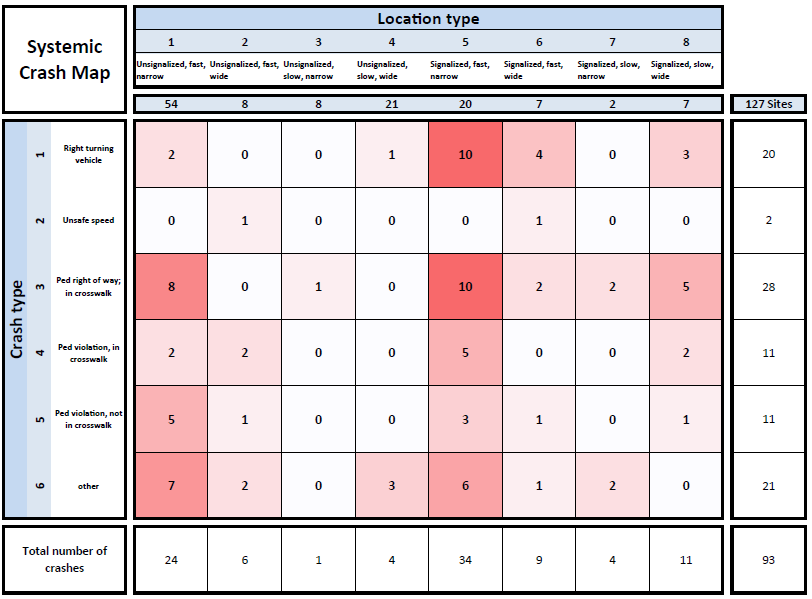 “Systemic hotspots”
CA Systemic Matrix
Number of sites
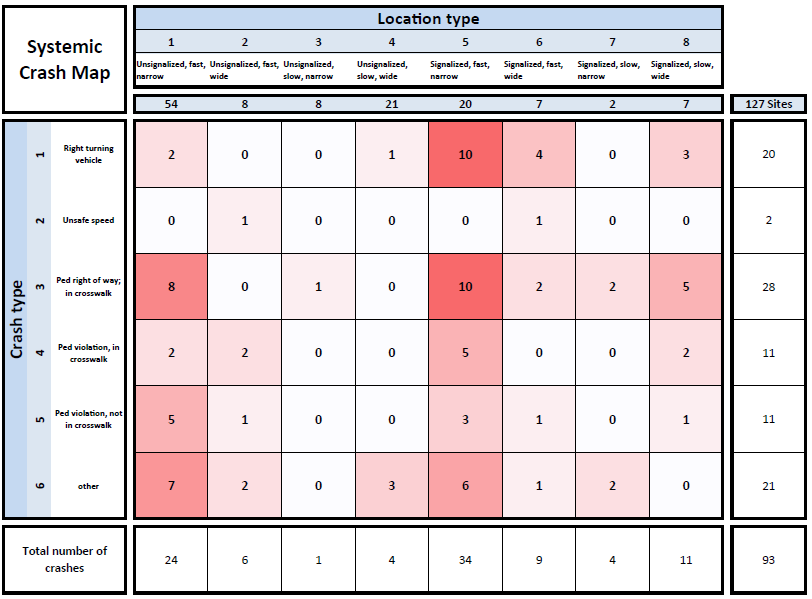 Countermeasure Selection
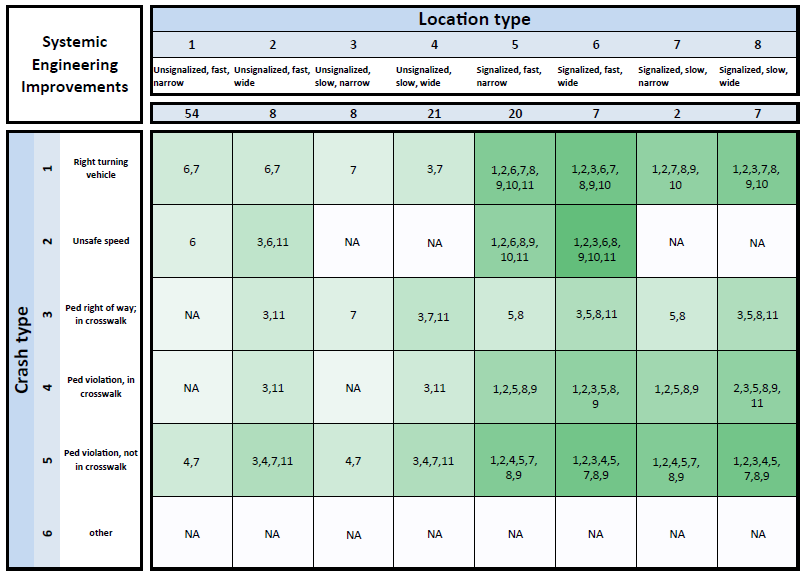 The Systemic Process
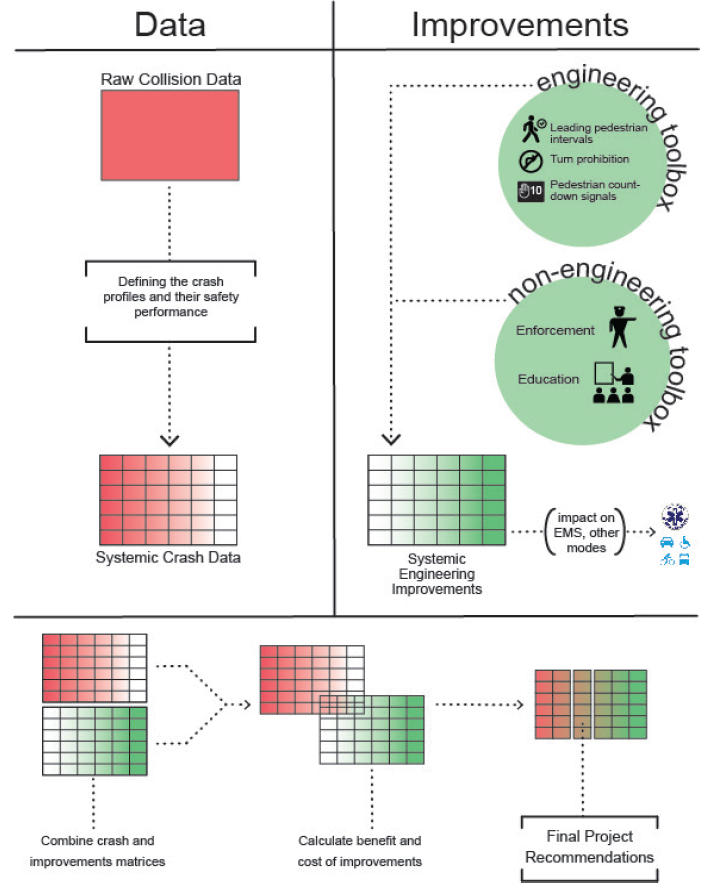 Two sides to the problem
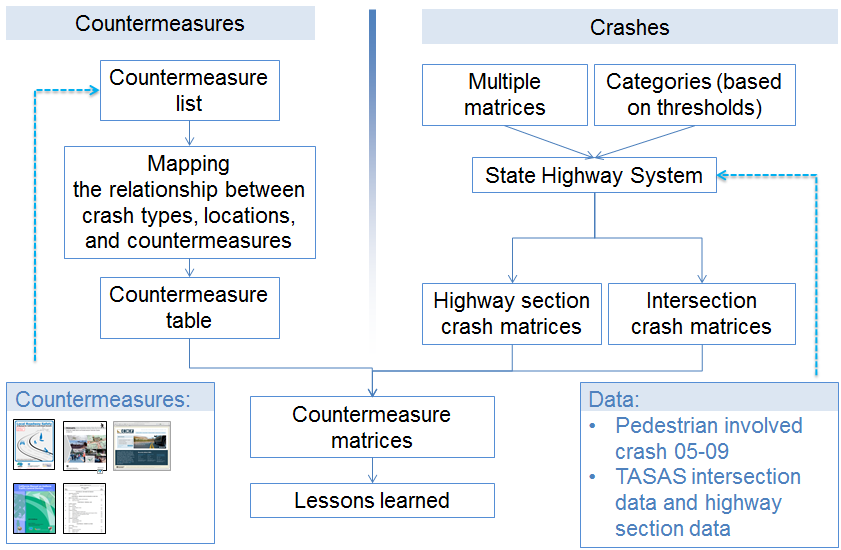 The Systemic Process
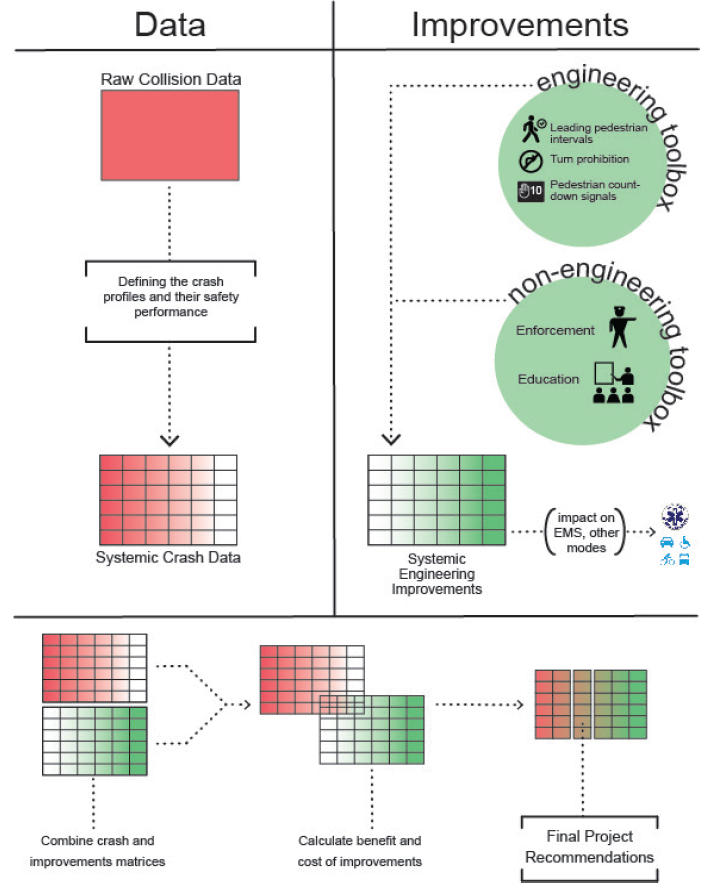 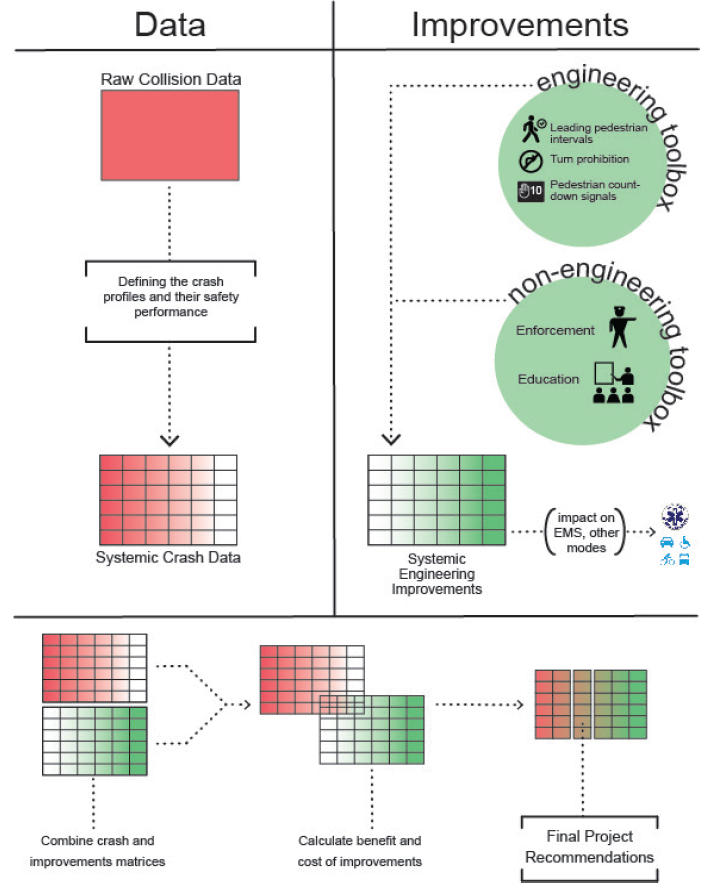 Improvements across E’s
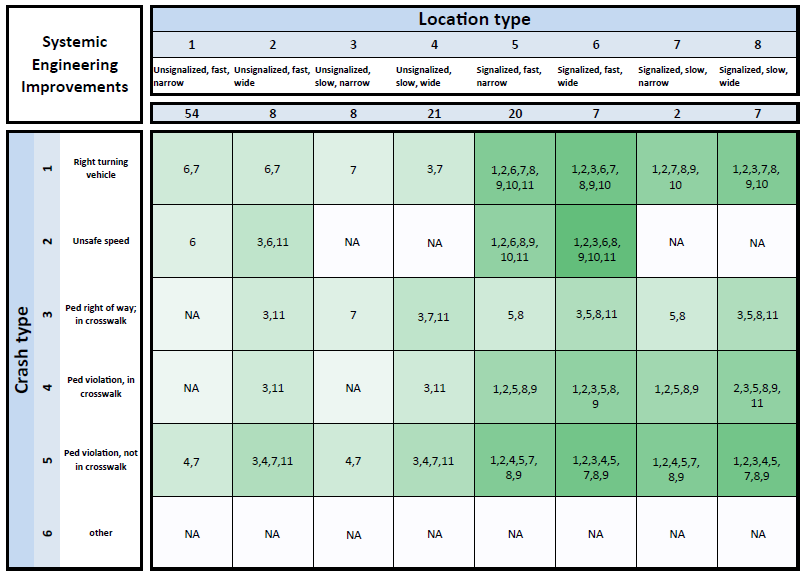 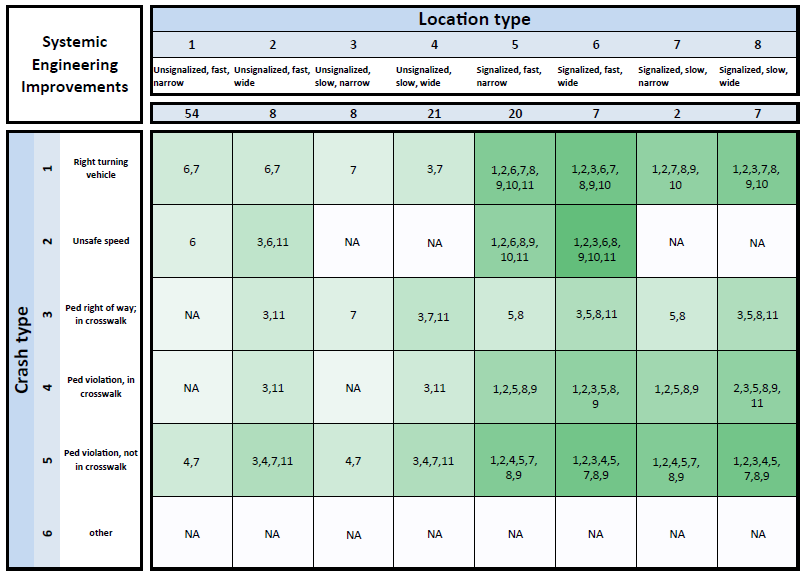 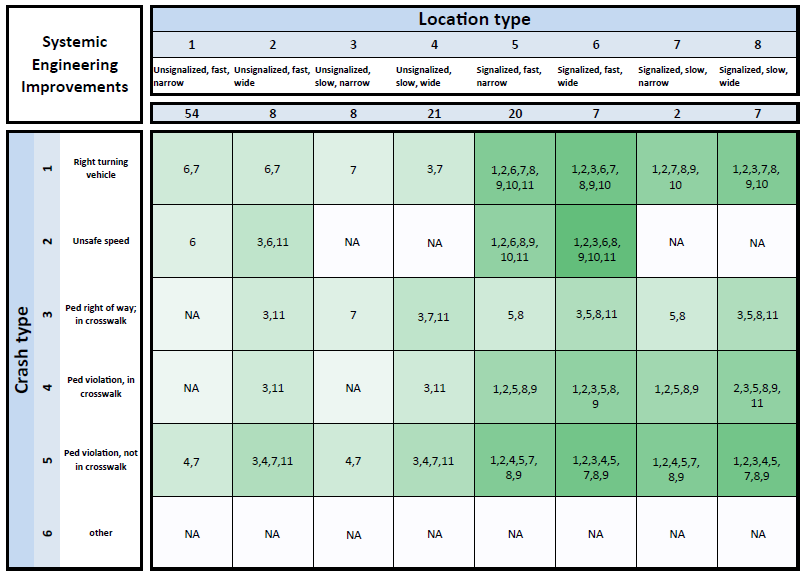 Example: Highway crash matrices
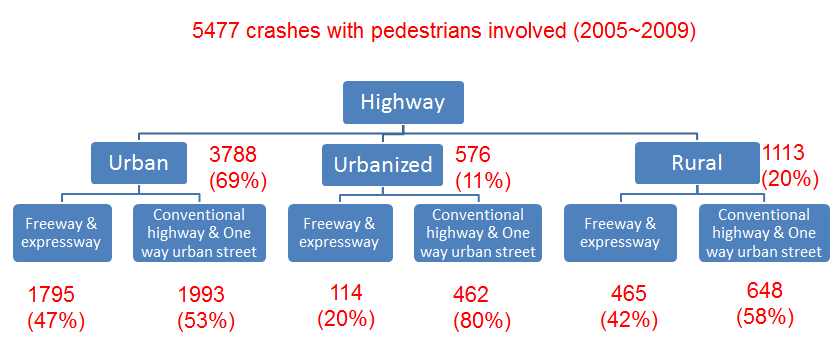 Principles of Road Safety Management
Summary
Why Pedestrians and Bicyclists?
Principles of Road Safety Management
Hazard Assessment Strategies
Hotspot
Systemic
Successful Road Safety Management System
Questions
Road Safety Management System
funding
institutionalization
Volume  and  infrastructure  data
Economic  Appraisal
Countermeasures
CRASH data
systemic		hotspot


HAZARD ASSESSMENT
Legend
Program core
Inputs
Outputs
Evaluation
Support